Организация внеурочной деятельности по предметам естественно-научного цикла для учащихся 10 - 11 классов. Проблемы и перспективы
Токарева Марина Викторовна, ведущий методист  Центра естественно-математического образования
2019
Учебно-методический комплекс 
«Линия жизни» 10-11
под ред. В.В. Пасечника
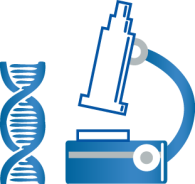 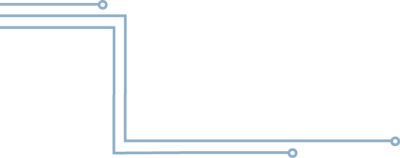 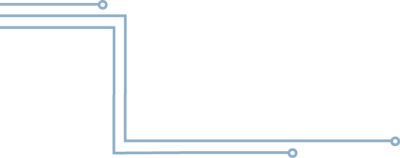 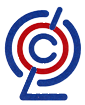 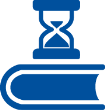 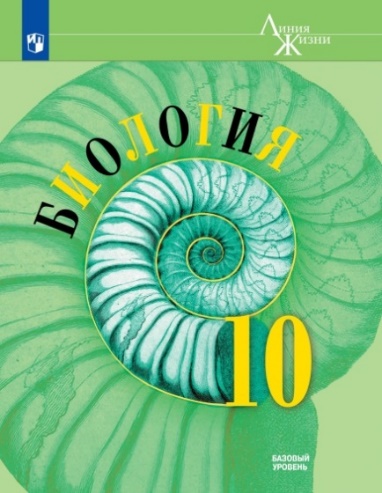 Преимущества УМК:
•    Формирование естественнонаучной картины мира, обобщая и расширяя знания на основе изучения уровневой организации жизни
•    Единая содержательно-методическая модель построения курса  биологии 10-11,  преемственность  с курсом биологии 5-9   
Системно-деятельностный подход в основе обучения биологии  
•    Ориентация на использование биологических знаний в жизни и практической деятельности
•    Возможность построения индивидуальных образовательных траекторий
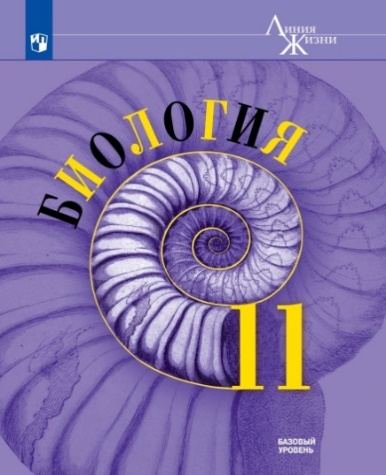 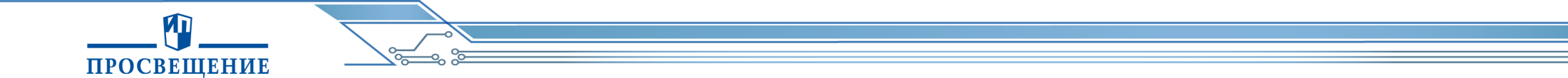 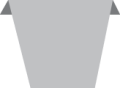 2
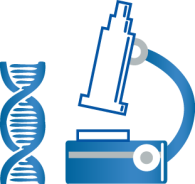 В учебниках вы найдете…
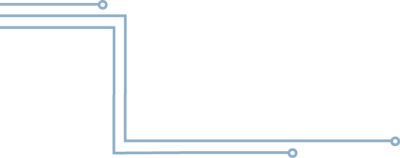 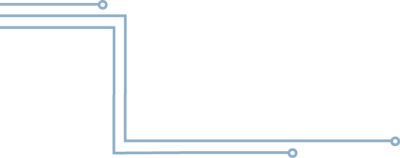 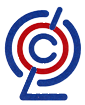 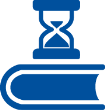 Итоги главы
Вступление в тему
Учёный
Аннотированный текст
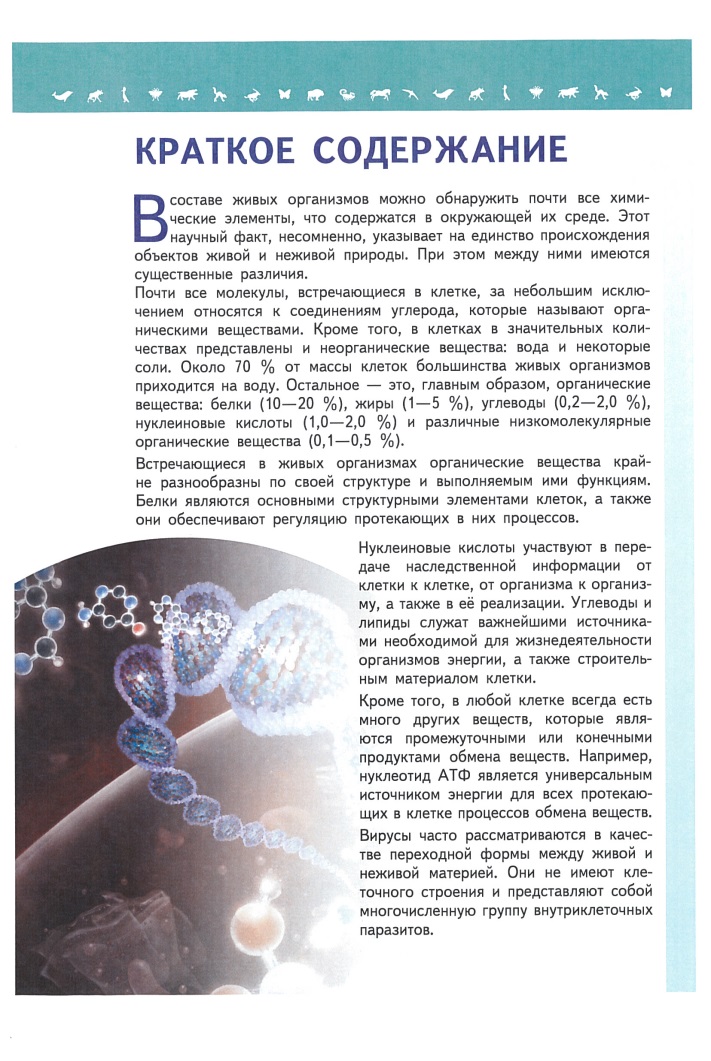 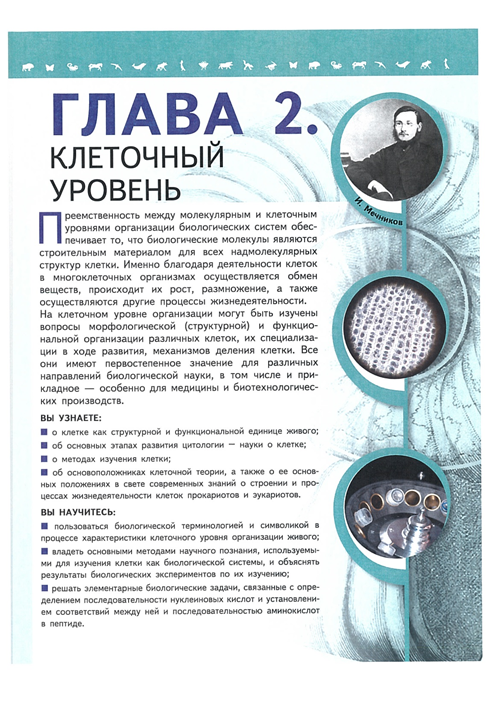 Открытие
Метод
Планируемый результат
Мотивация
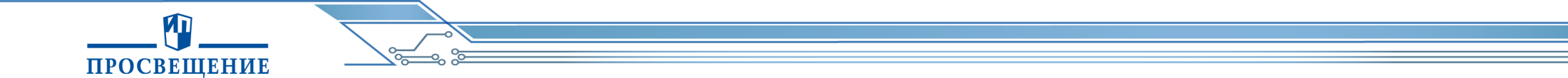 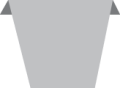 3
Учебно-методический комплекс 
«Линия жизни» 10-11 
под ред. В.В. Пасечника
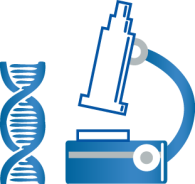 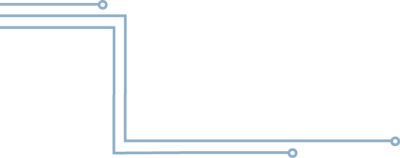 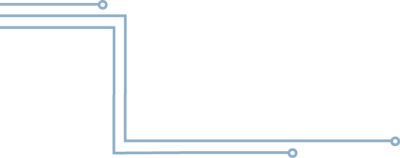 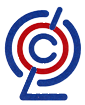 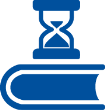 Структура параграфа: информационный блок
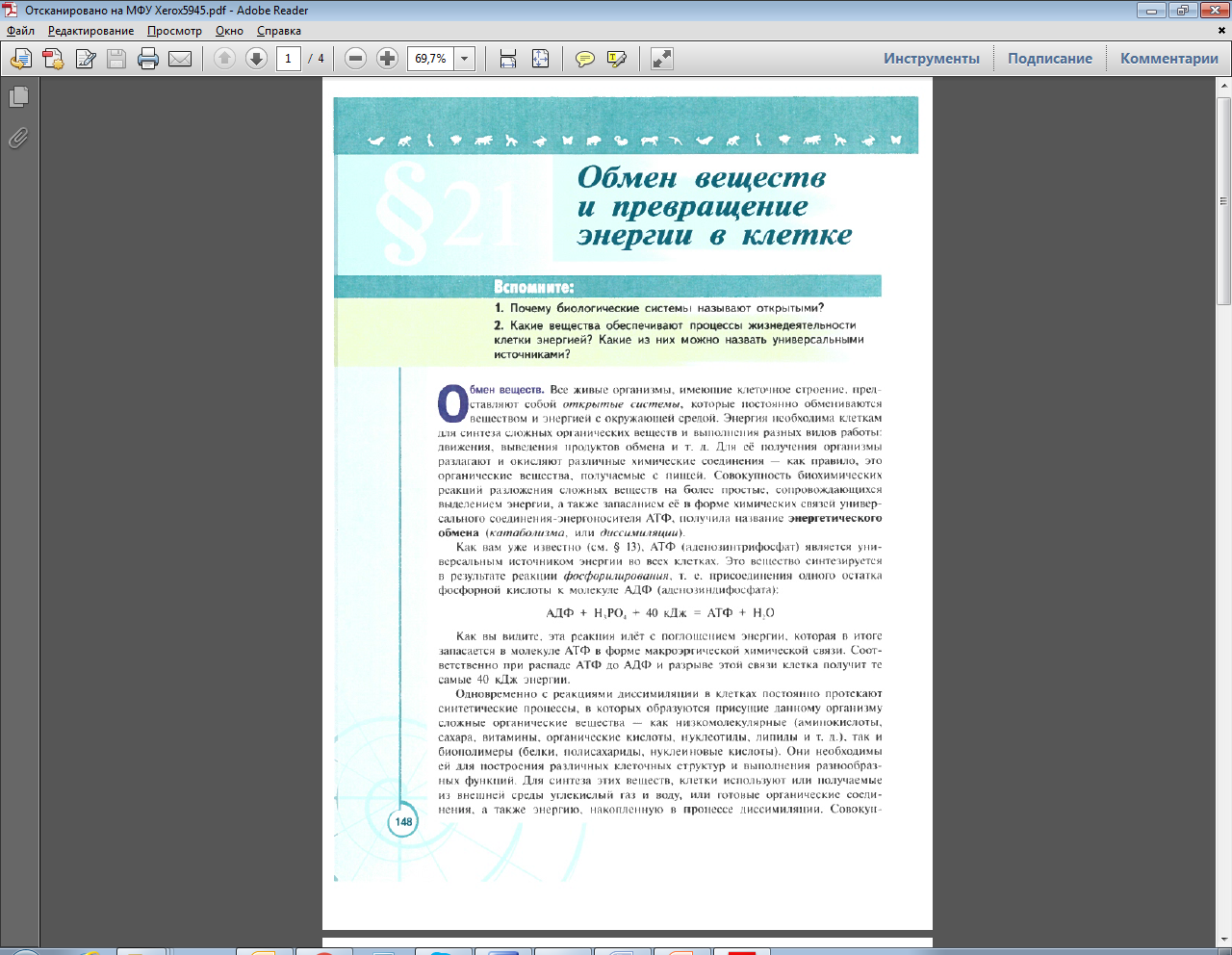 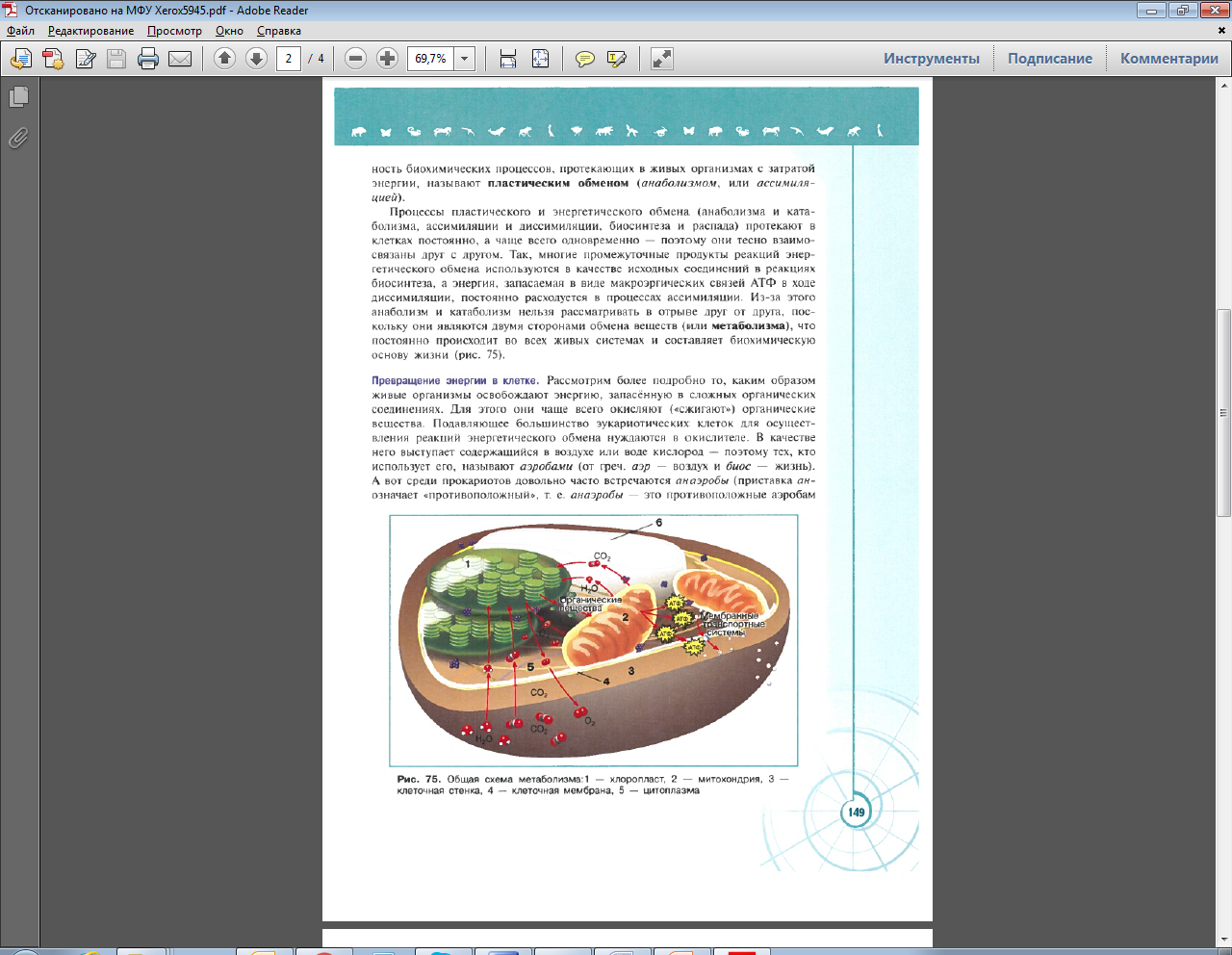 §21
Актуализация знаний
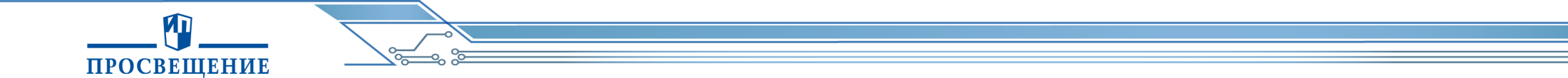 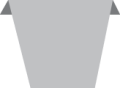 4
Учебно-методический комплекс 
«Линия жизни» 10-11 
под ред. В.В. Пасечника
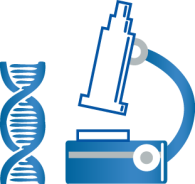 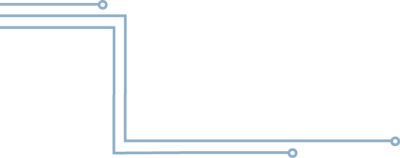 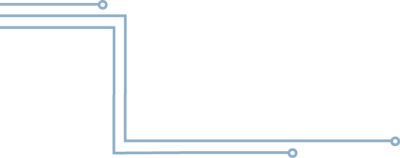 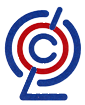 Структура параграфа: деятельностный блок 
«Моя лаборатория». Модели учебной деятельности
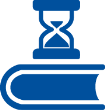 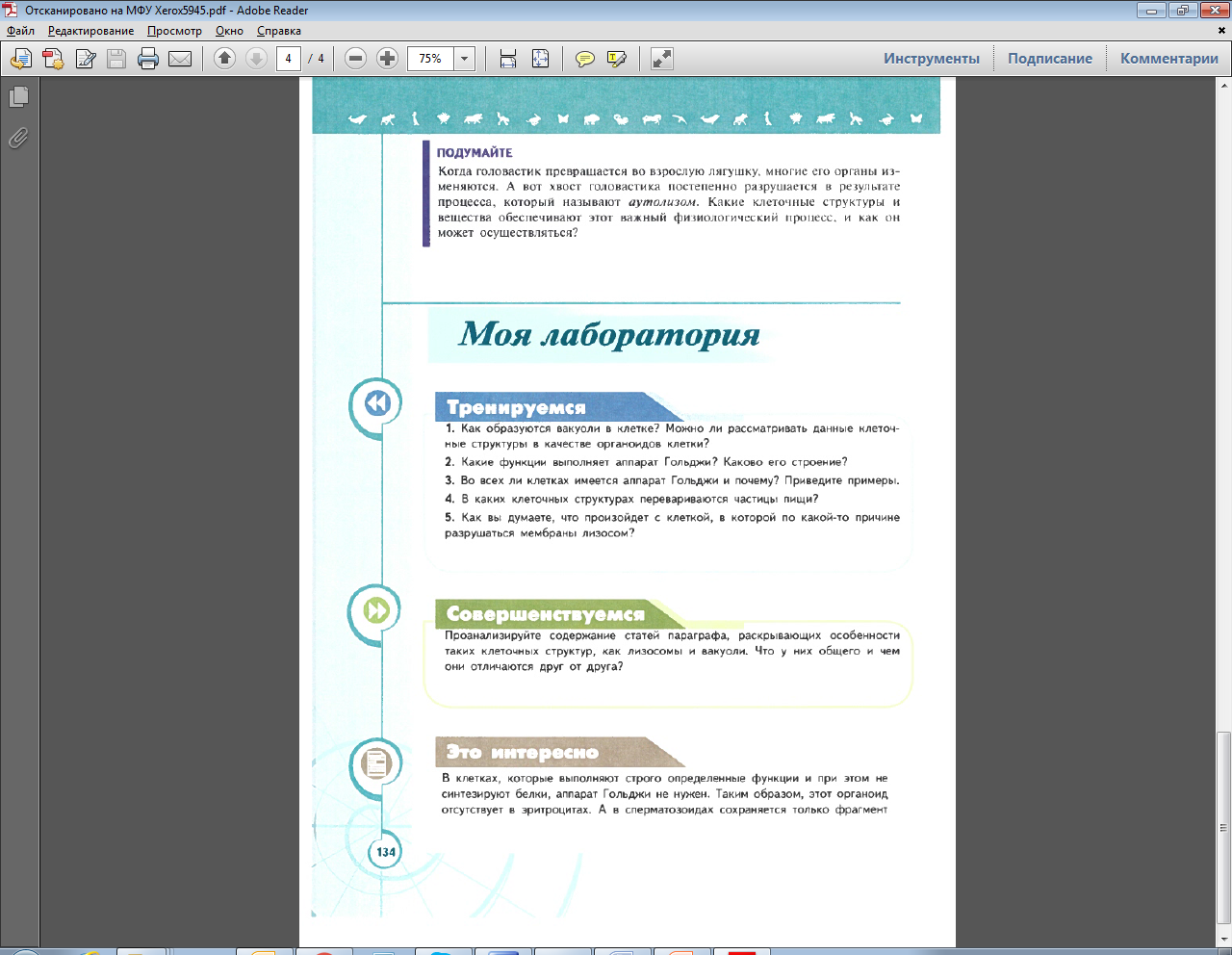 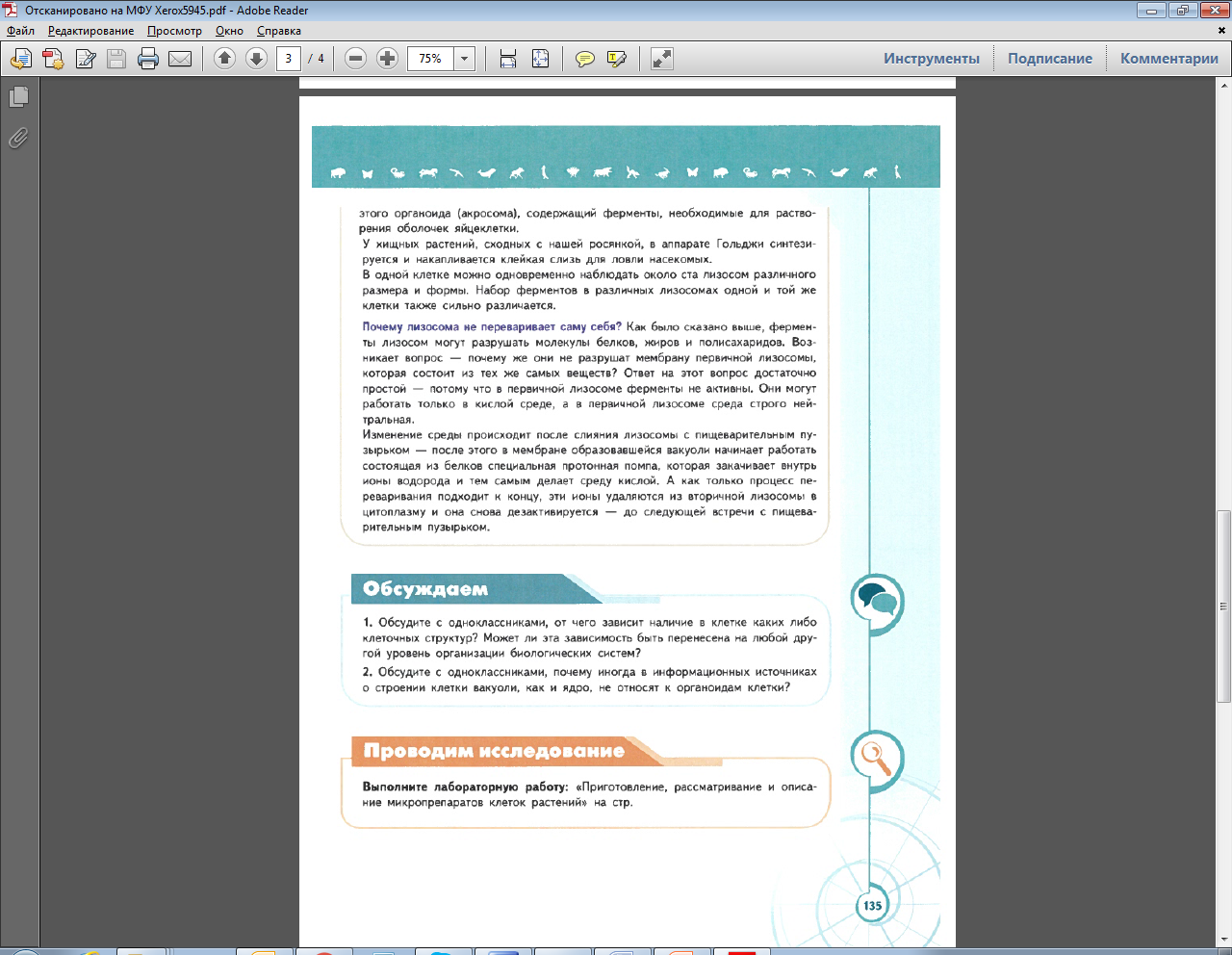 Проблемный вопрос
Задания для обсуждения
Репродуктивные вопросы
Продуктивные вопросы и задания, в т.ч. УУД
Дополнительный материал
Исследовательская деятельность
Приложение 1
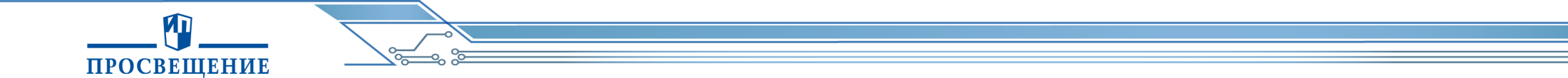 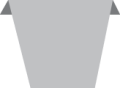 5
Учебно-методический комплекс 
«Линия жизни» под ред. В.В. Пасечника. 10-11 . 
Углублённый уровень
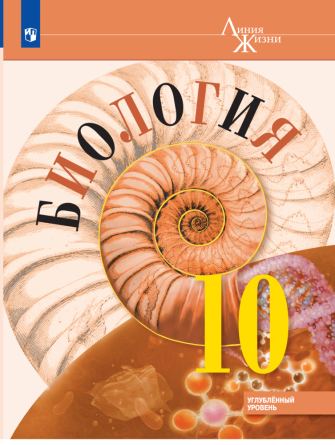 Особенности УМК :
Обеспечивает изучение биологии на углублённом уровне.  
Ориентирован на подготовку к сдаче ЕГЭ.
Создан для учащихся классов медико-биологического профиля (в учебники включена рубрика "Шаги в медицину"). Материалы, размещенные в этой рубрике, помогут учащимся познакомиться с основами возможной профессии и понять, как происходит научно-практическое взаимодействие биологии и медицины.   
Многие темы по общей биологии рассматриваются в сочетании с предметами областей естественных, математических и гуманитарных наук.
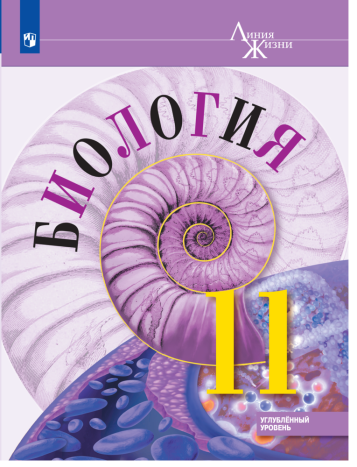 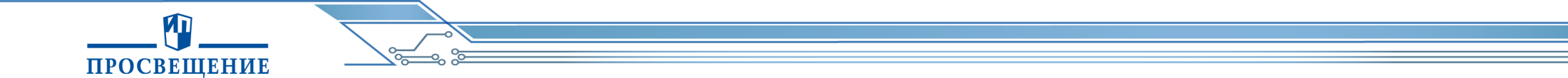 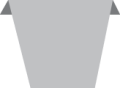 6
Учебно-методический комплекс 
«Линия жизни». 10-11 классы
Углублённый уровень
Структура параграфа
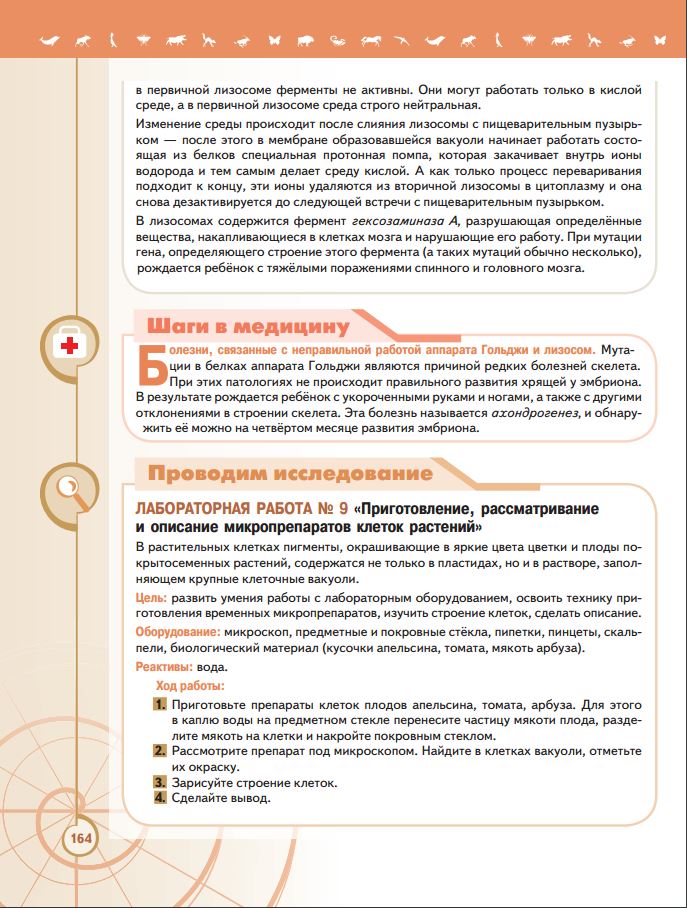 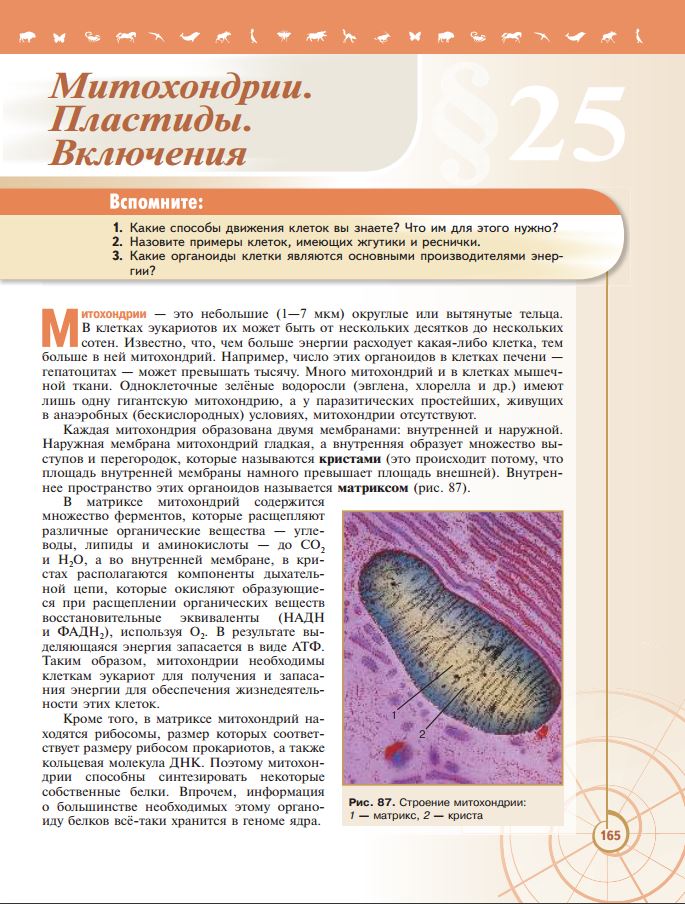 Деятельностный блок
Актуализация знаний
Информационный блок
Исследовательская деятельность
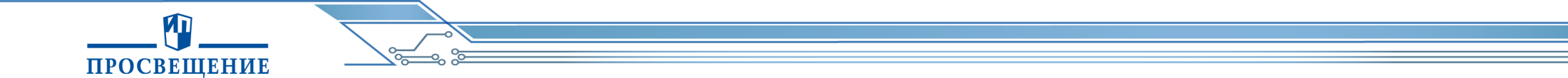 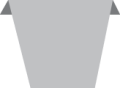 7
Учебно-методический комплекс 
«Линия жизни». 10-11 классы
Углублённый уровень
.
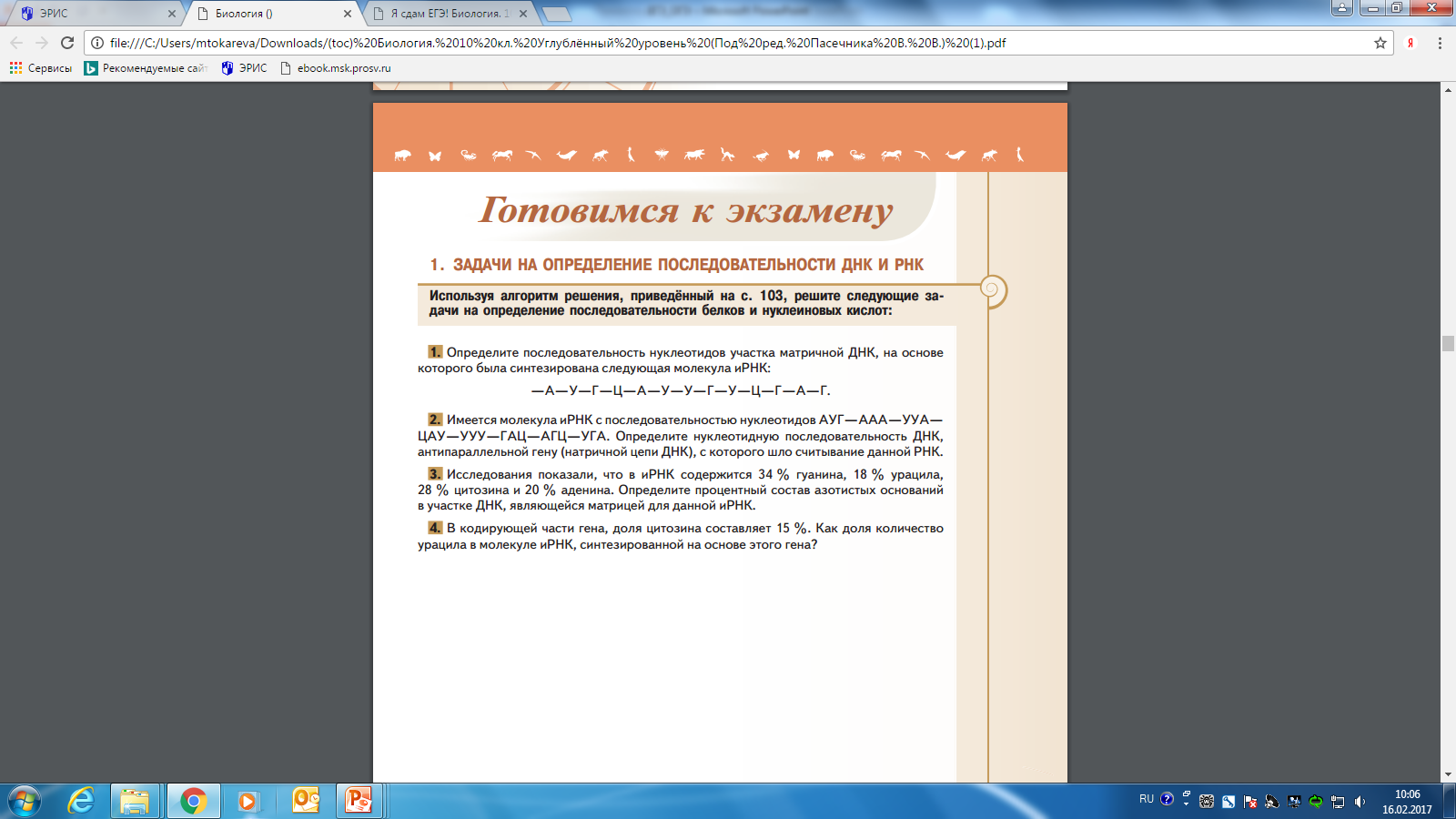 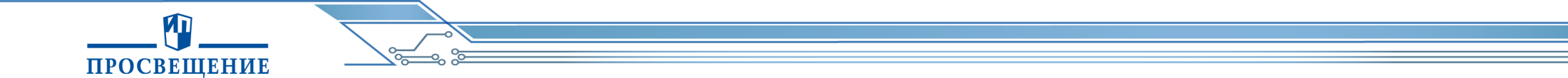 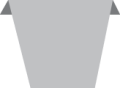 8
Учебно-методический комплекс 
«Линия жизни». 10-11 классы
Углублённый уровень
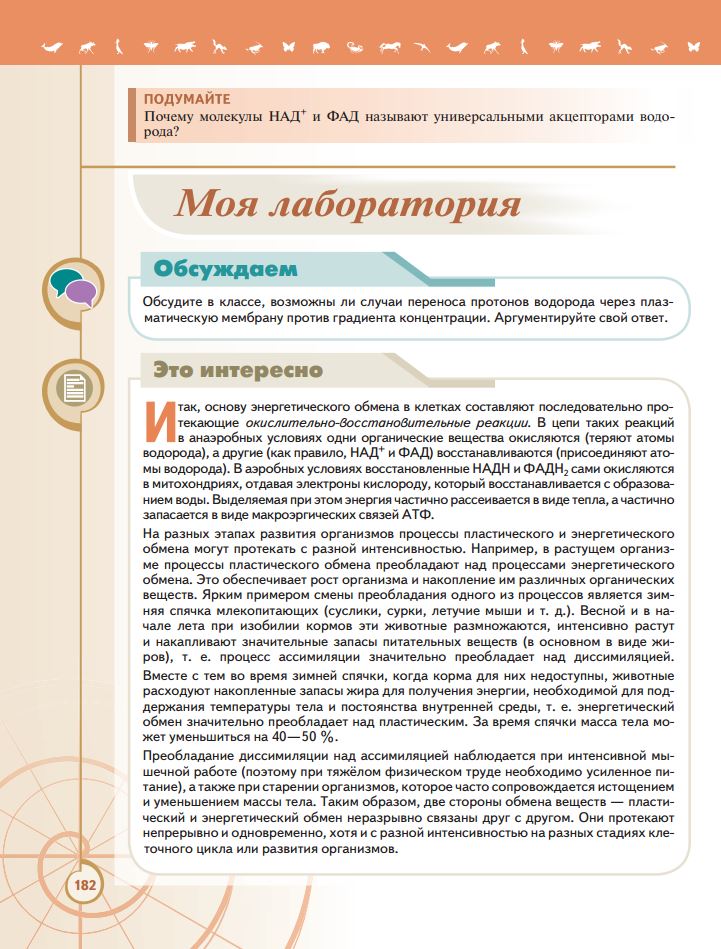 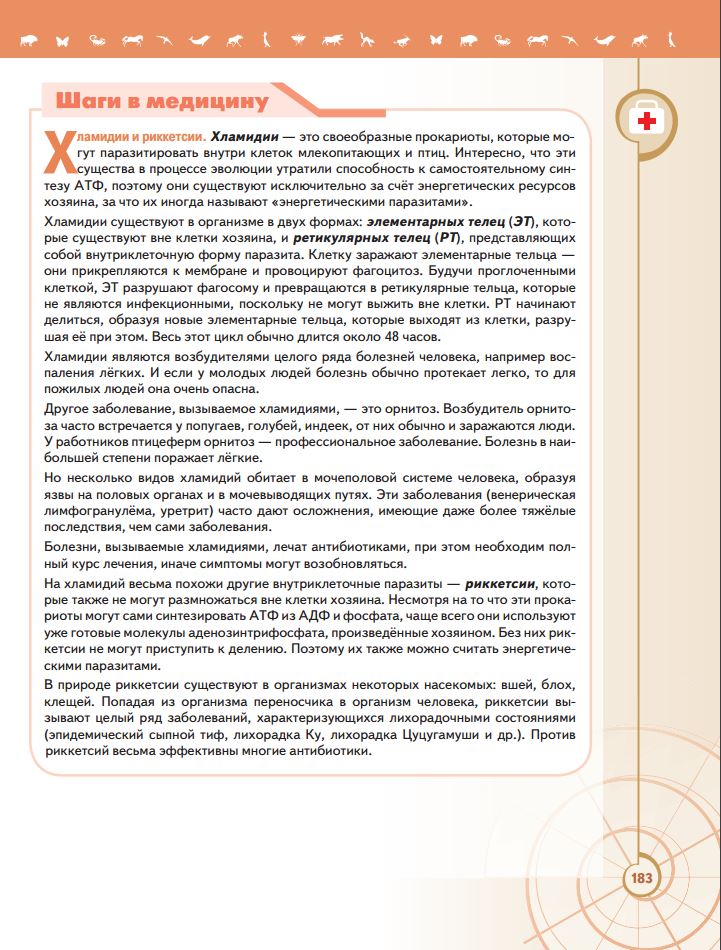 УМК по биологии. 10-11 классы.  
Углублённый уровень 
(под ред. В.К. Шумного, Г.М. Дымшица)
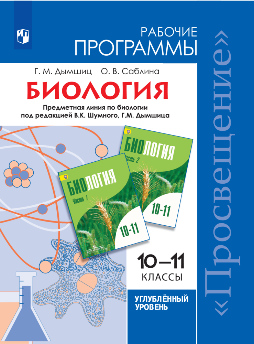 Учебники
+ ЭФУ
Методические 
рекомендации
Дидактические материалы
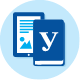 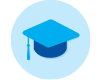 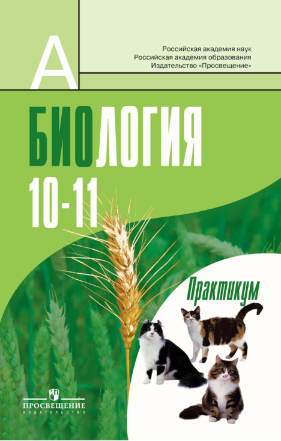 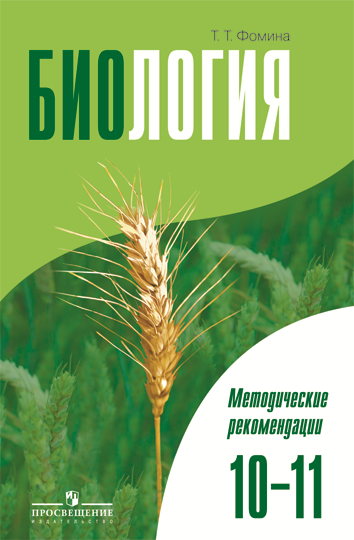 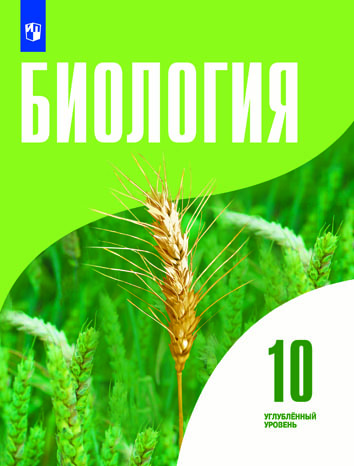 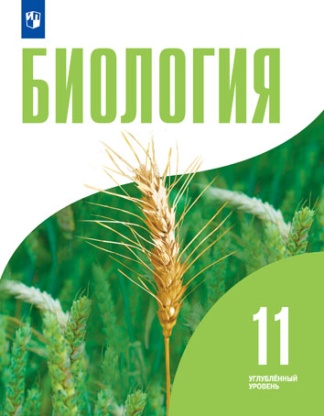 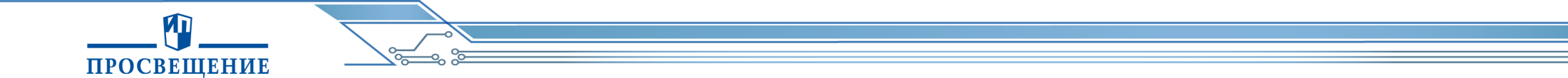 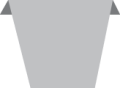 10
Учебно-методический комплекс 
В. И. Сивоглазова 
для 10-11 классов
Преимущества УМК:
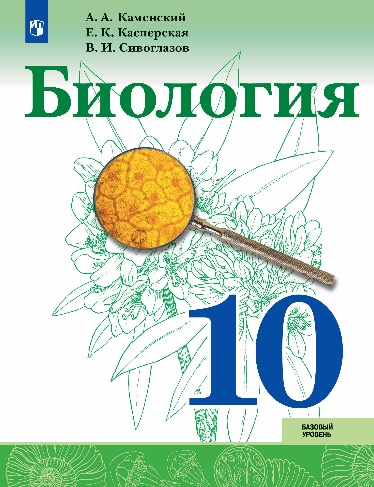 • Возможность использования учебников на завершающем этапе изучения биологии в школе после учебников любой из существующих линий.
•  Сбалансированное сочетание научности и доступности изложения.
•  Учебники связывают общебиологические знания с материалом предыдущих курсов биологии, формируя единое биологическое пространство.
•  Учебники содержат информацию, необходимую для повседневной жизни и практической деятельности.
•  Учебники содержат интересные факты, расширяющие кругозор учащихся и повышающие мотивацию к изучению предмета.
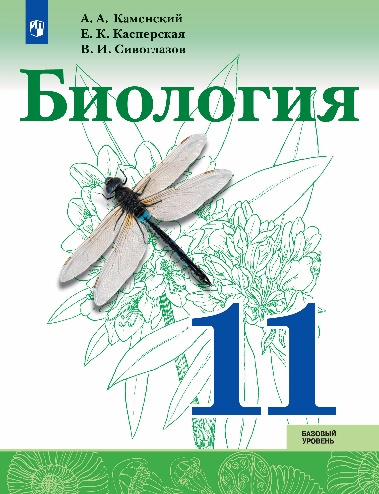 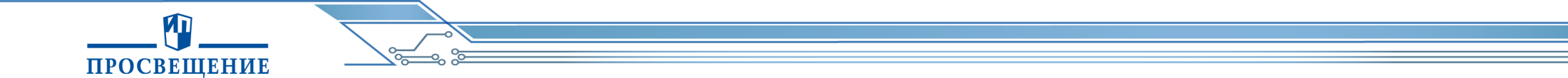 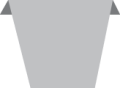 11
Понятия «внеурочная деятельность» и «дополнительное образование»
Содержание образовательной деятельности
Целевая аудитория программ внеурочной деятельности и программ дополнительного образования
Результаты реализации дополнительного образования и внеурочной деятельности
СЕРИЯ «ПРОФИЛЬНАЯ ШКОЛА»
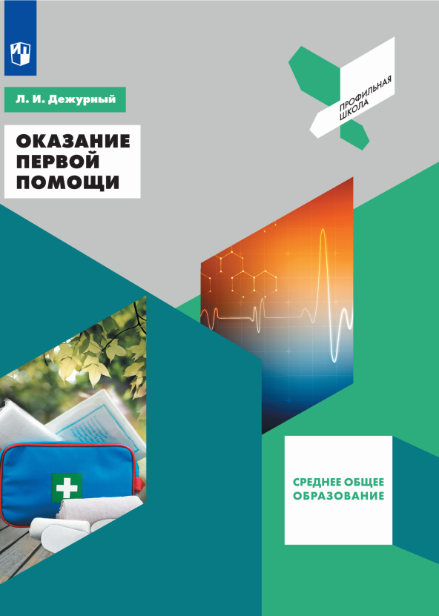 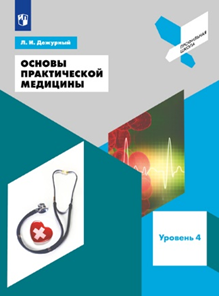 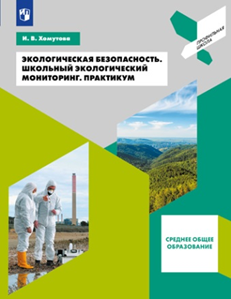 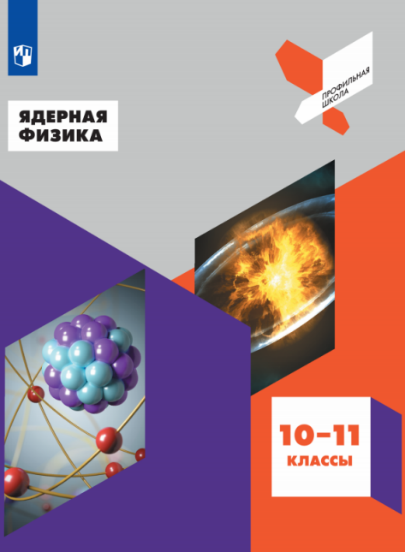 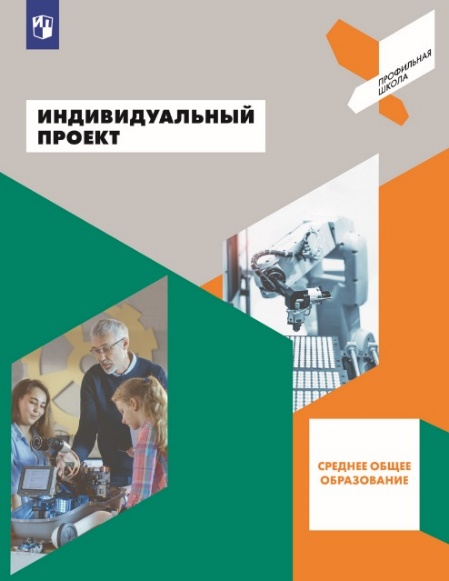 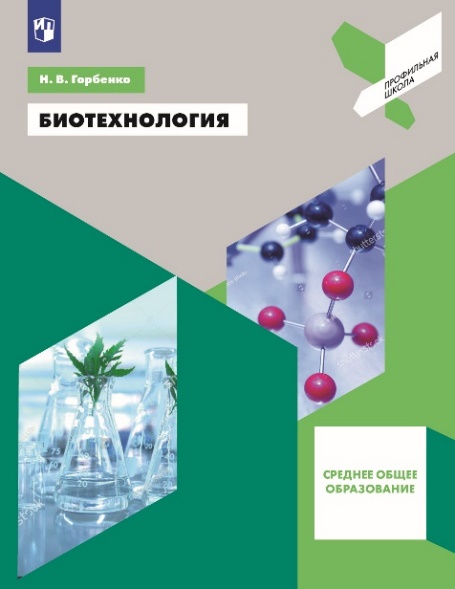 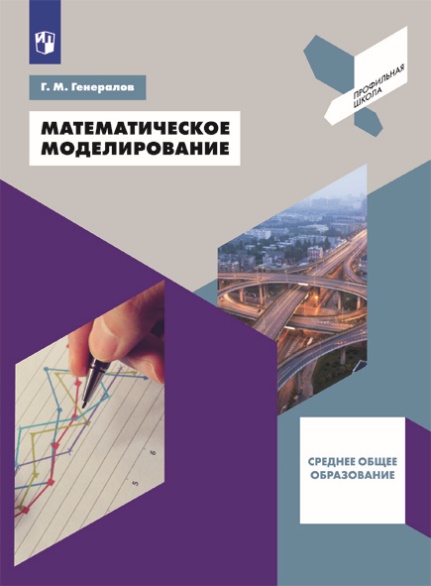 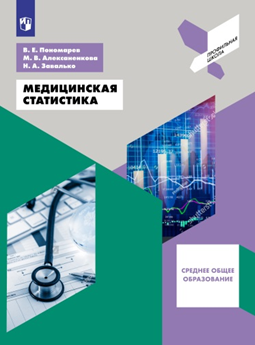 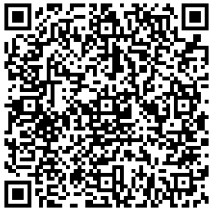 16
СЕРИЯ «ПРОФИЛЬНАЯ ШКОЛА»
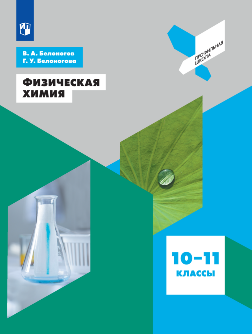 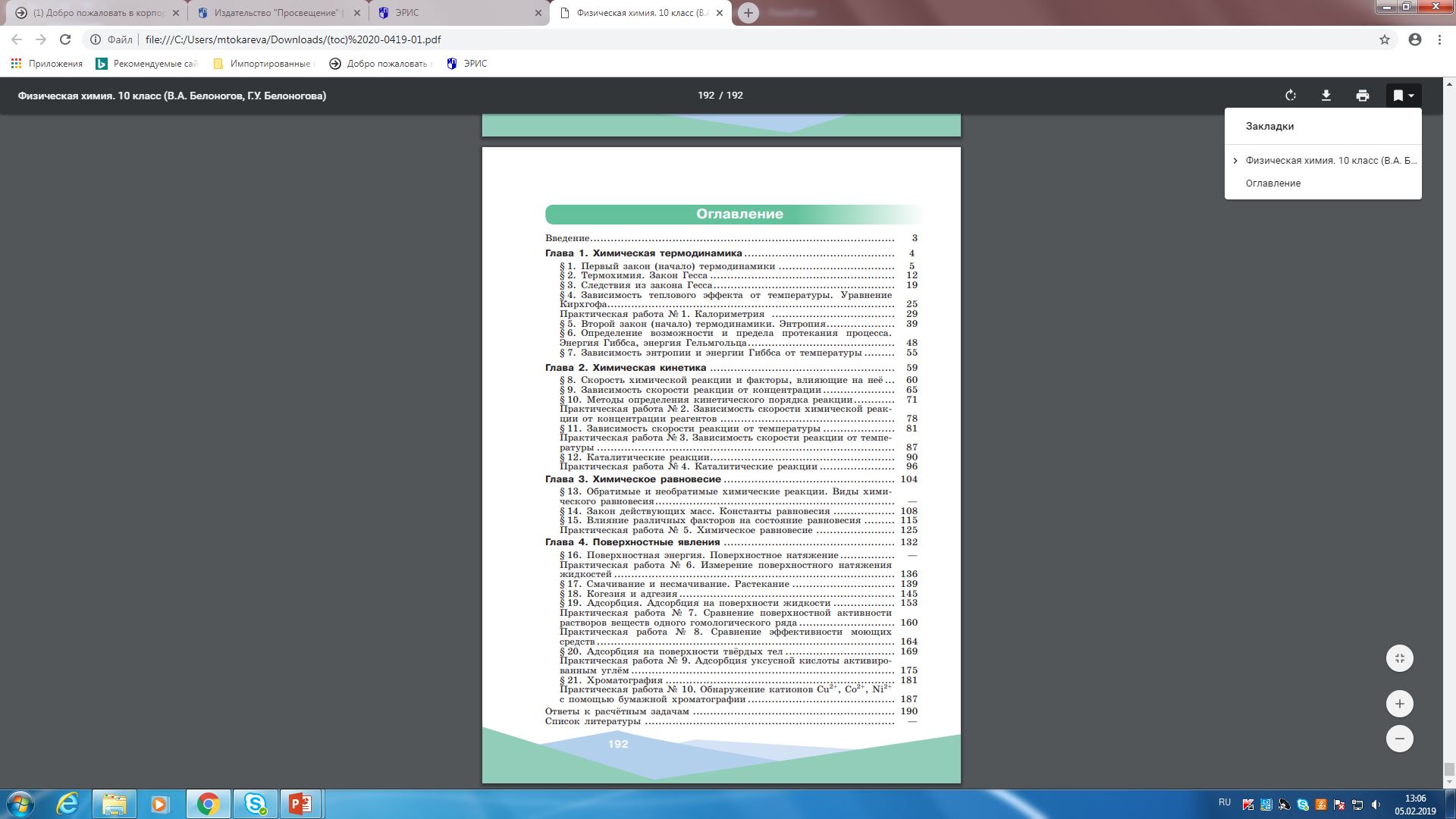 11
СЕРИЯ «ПРОФИЛЬНАЯ ШКОЛА»
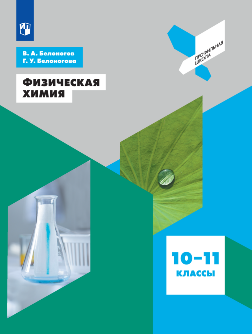 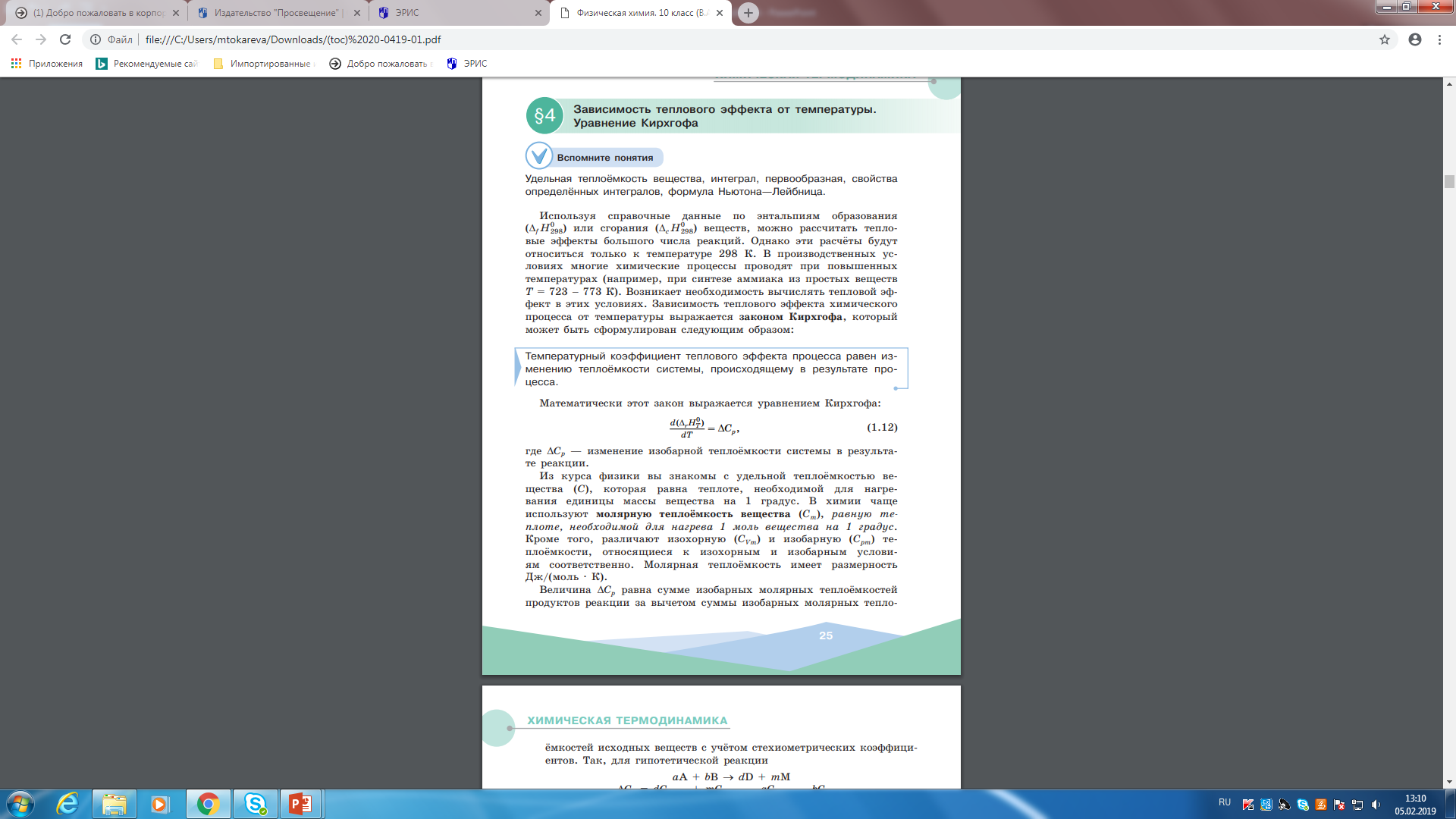 12
СЕРИЯ «ПРОФИЛЬНАЯ ШКОЛА»
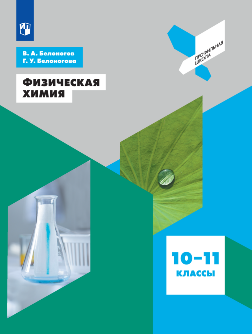 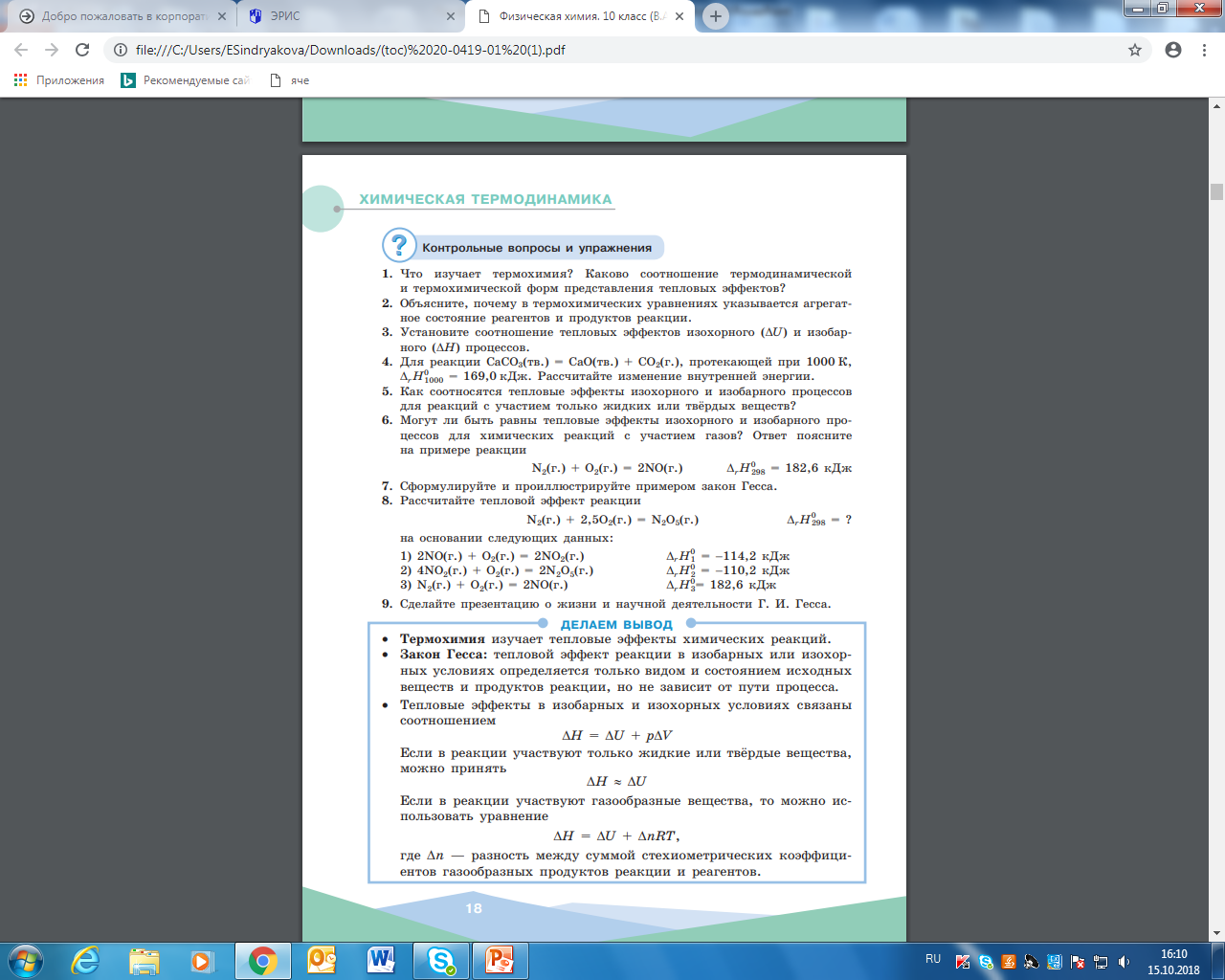 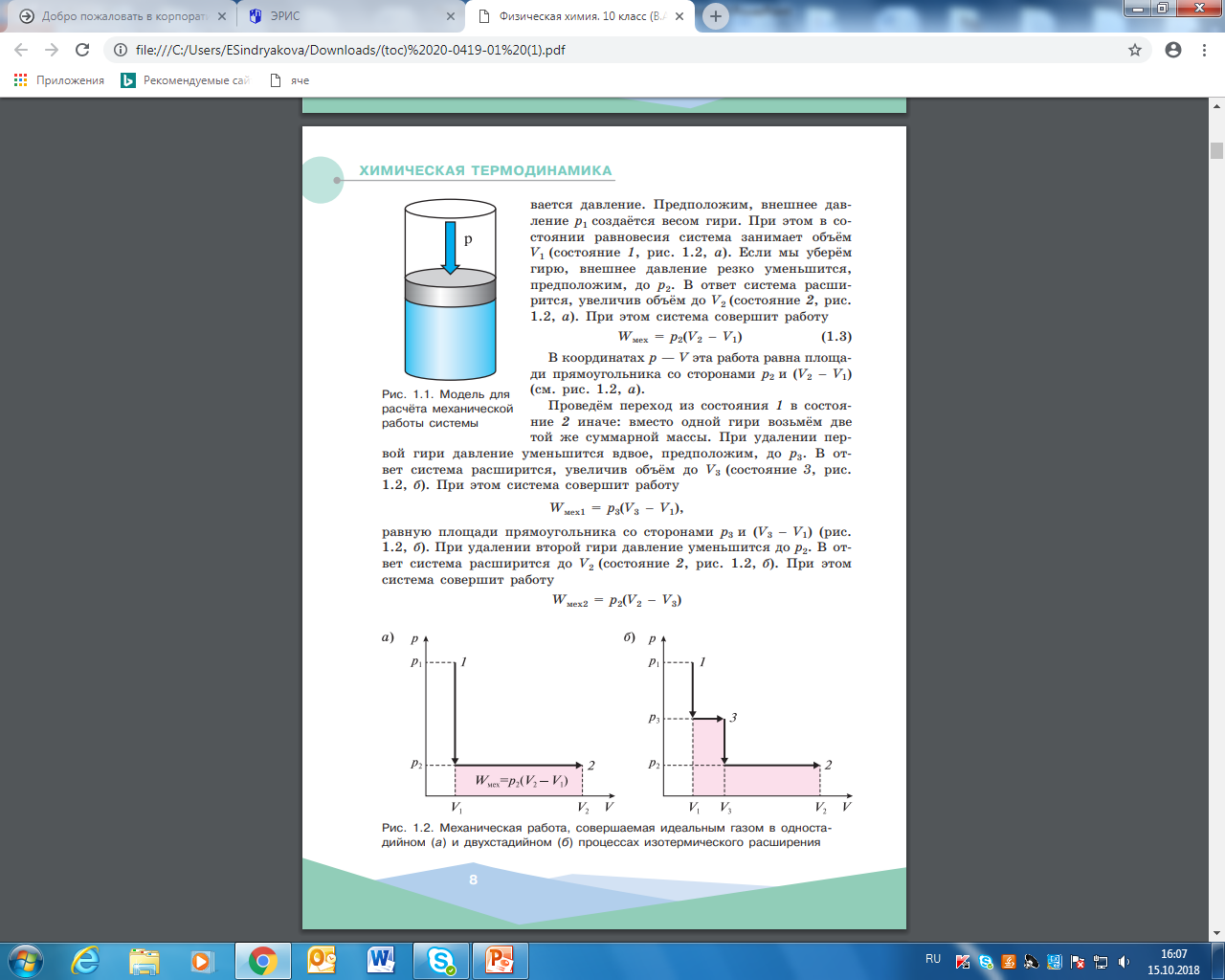 13
СЕРИЯ «ПРОФИЛЬНАЯ ШКОЛА»
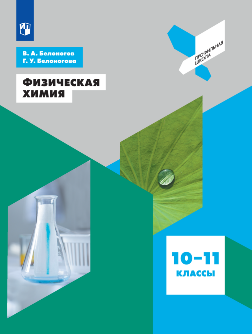 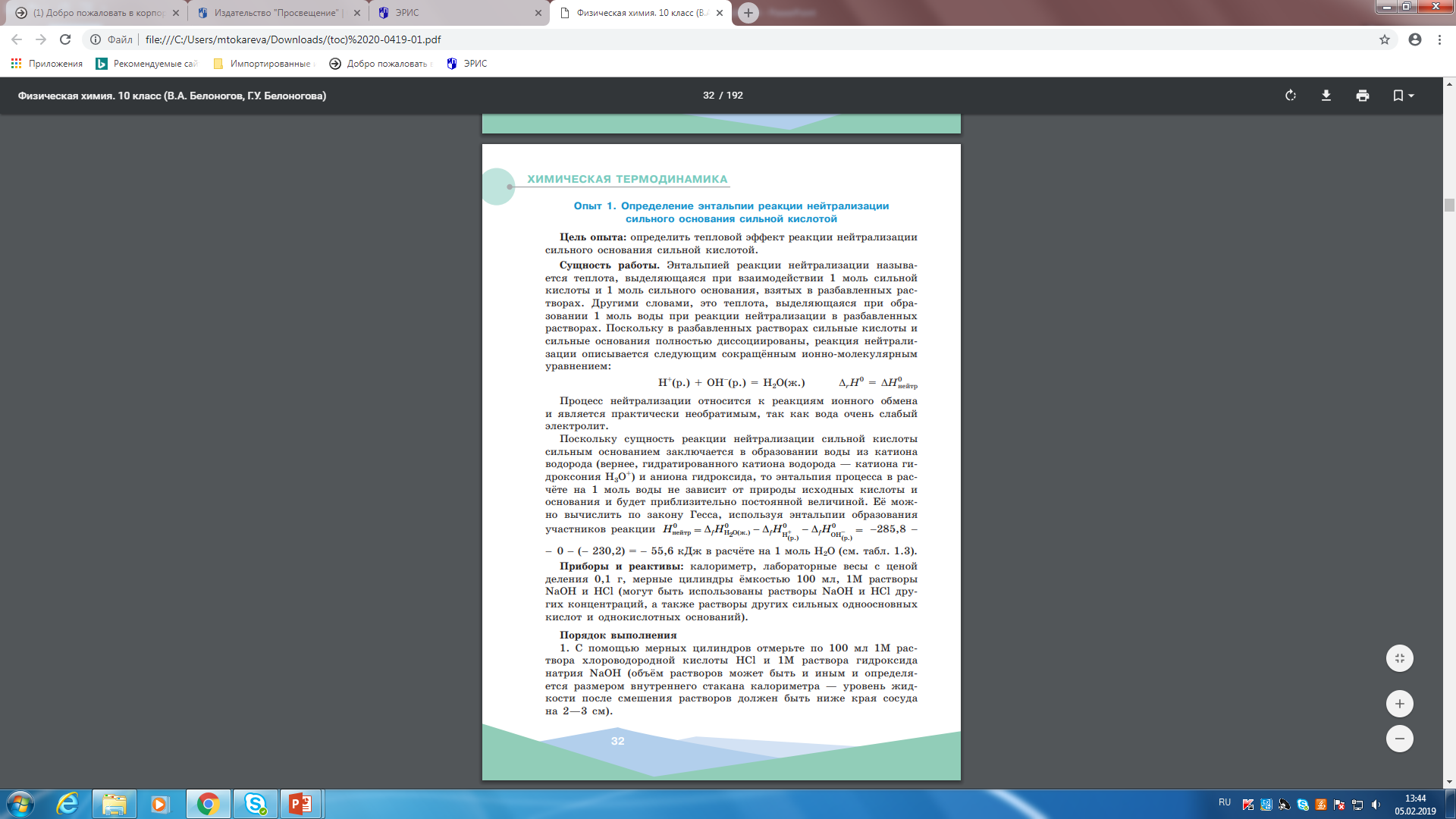 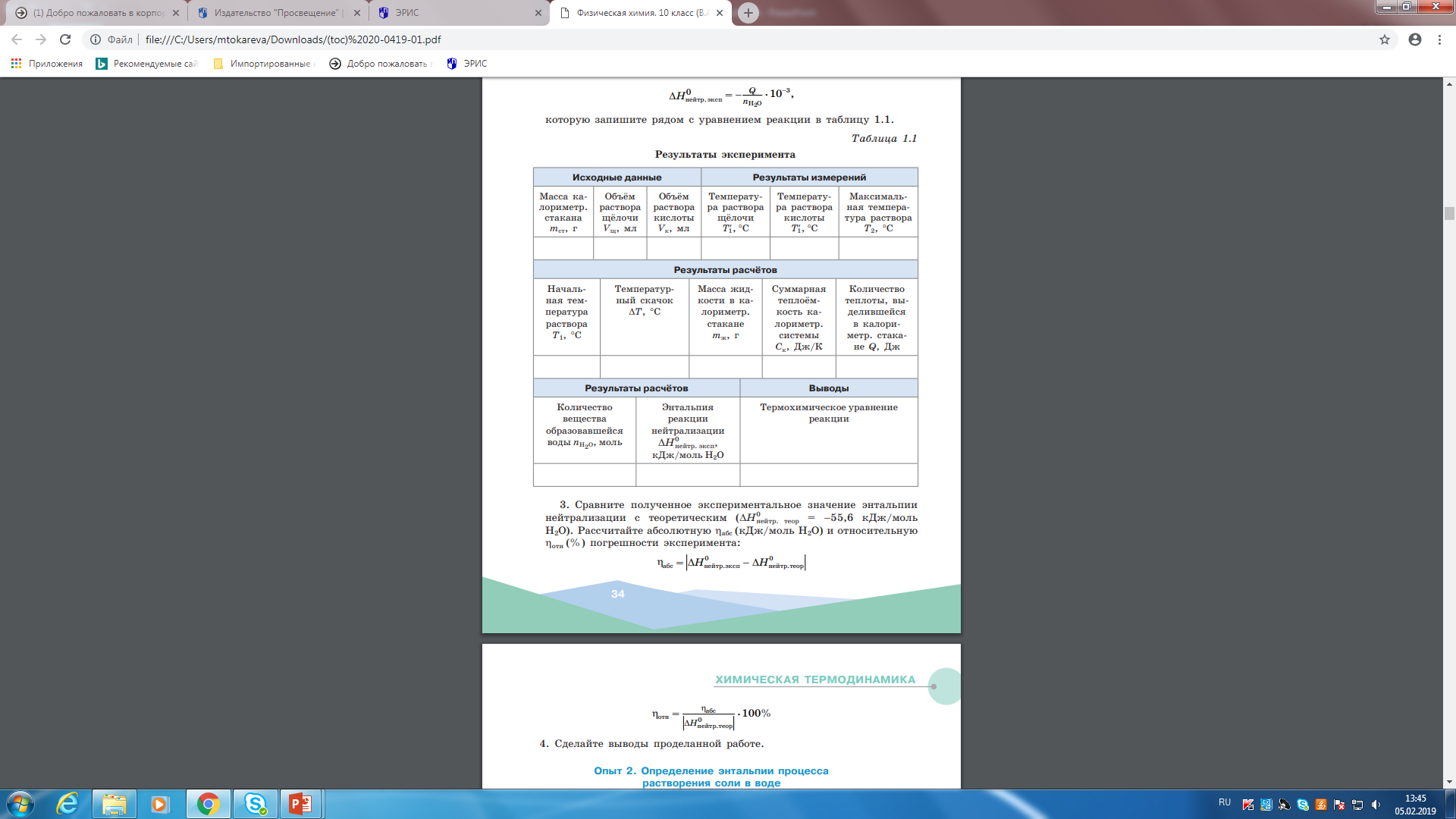 11
СЕРИЯ «ПРОФИЛЬНАЯ ШКОЛА»
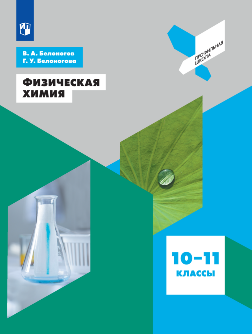 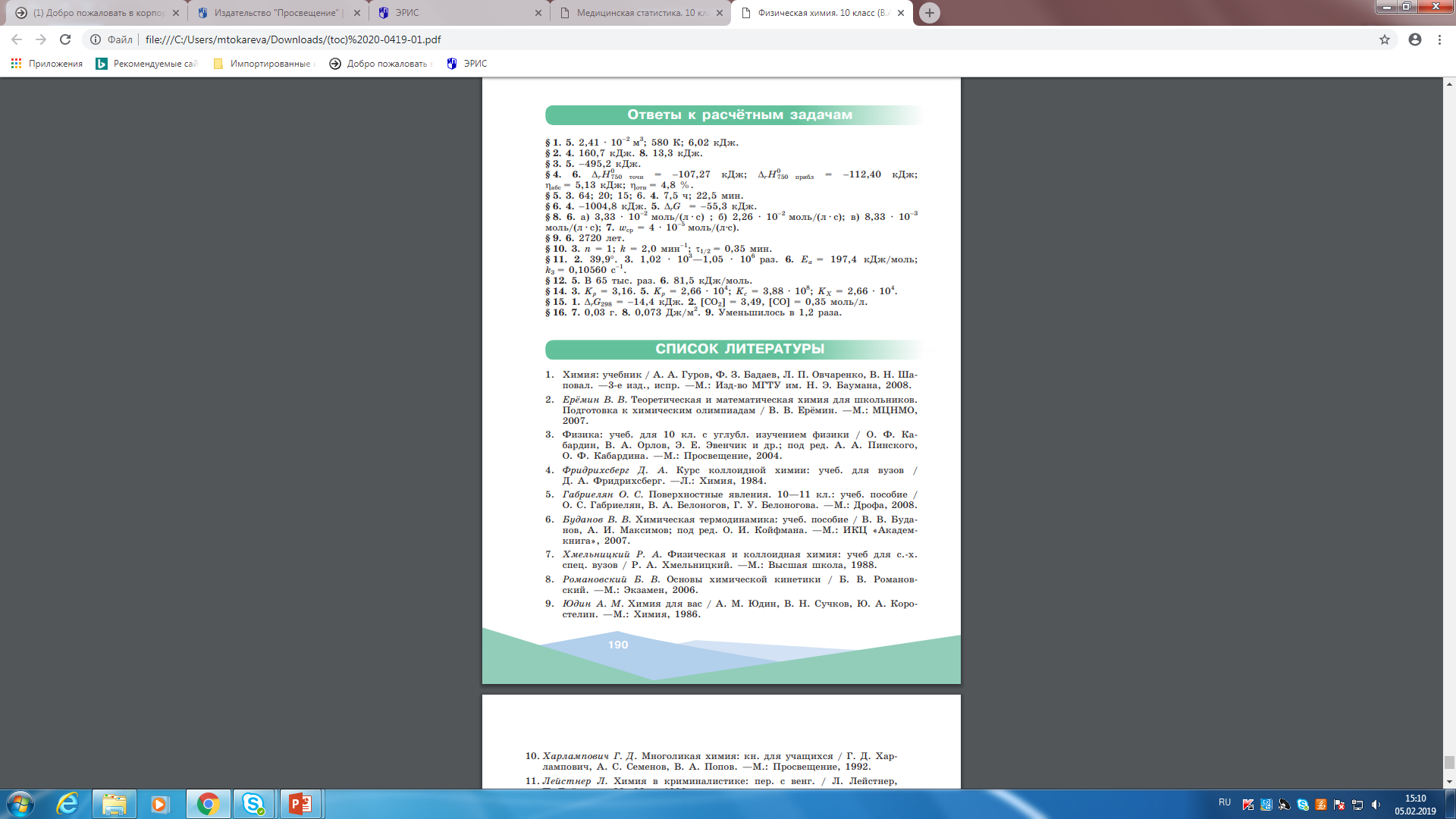 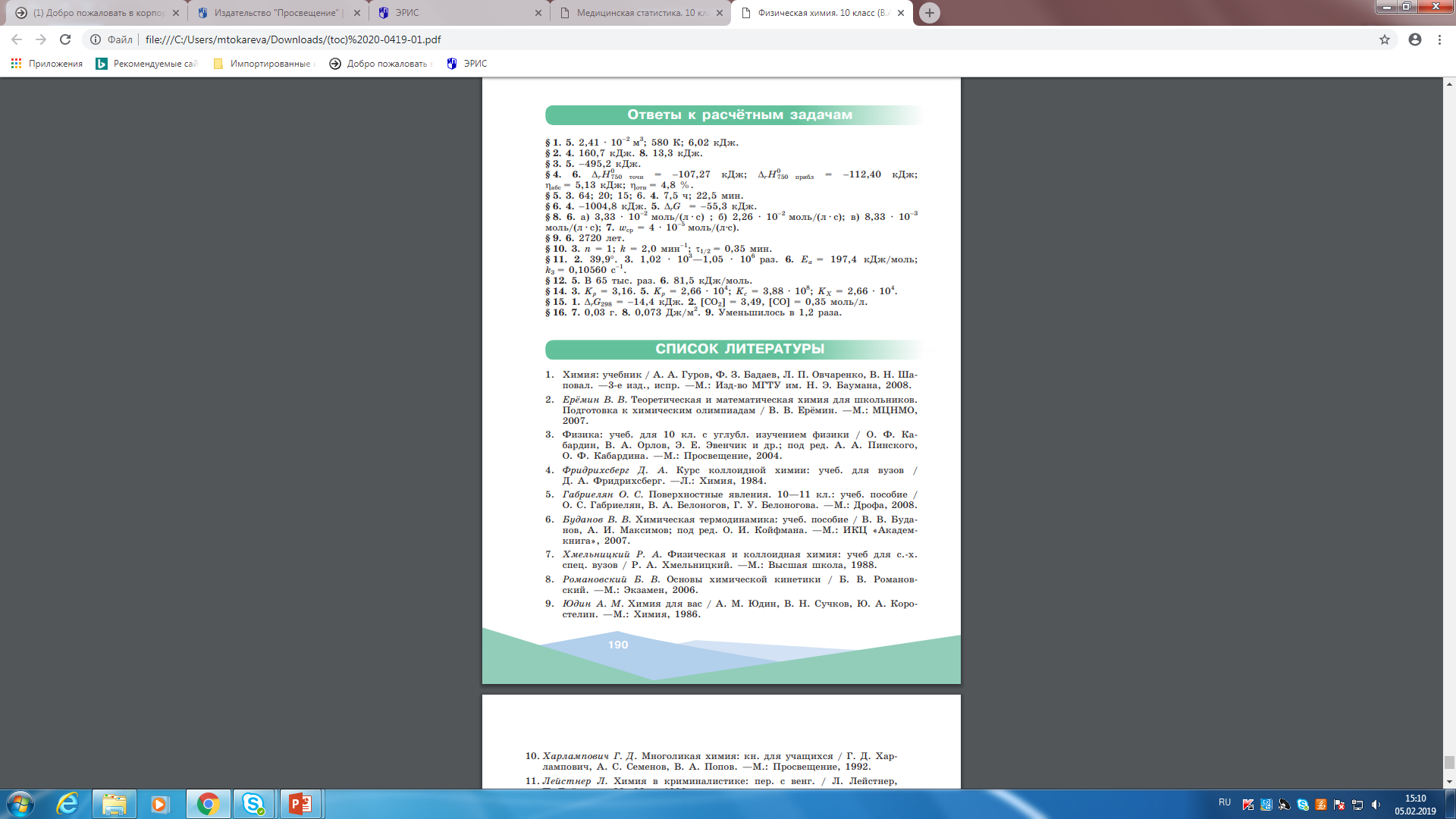 11
СЕРИЯ «ПРОФИЛЬНАЯ ШКОЛА»
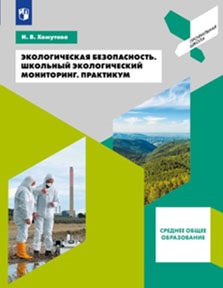 Экологический мониторинг – информационная система наблюдений, оценки и прогноза изменений в состоянии окружающей среды, созданная с целью выделения антропогенной составляющей этих изменений на фоне природных процессов 
Характерные особенности экомониторинга :
Объектами исследования экологического мониторинга являются:
компоненты природной среды
природные объекты
природно-антропогенные объекты
источники антропогенного воздействия
группы населения
16
СЕРИЯ «ПРОФИЛЬНАЯ ШКОЛА»
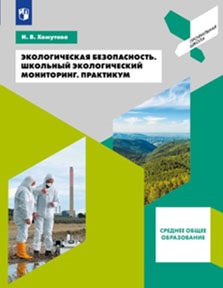 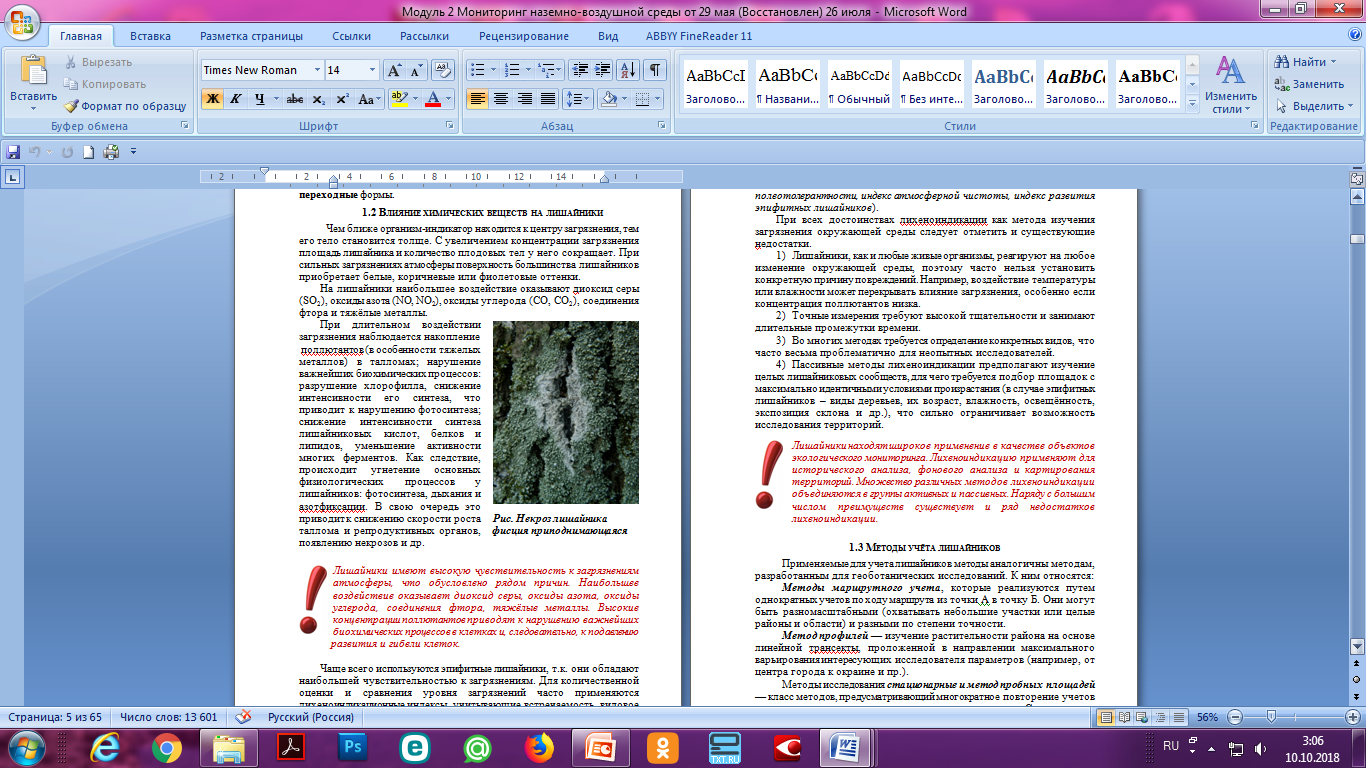 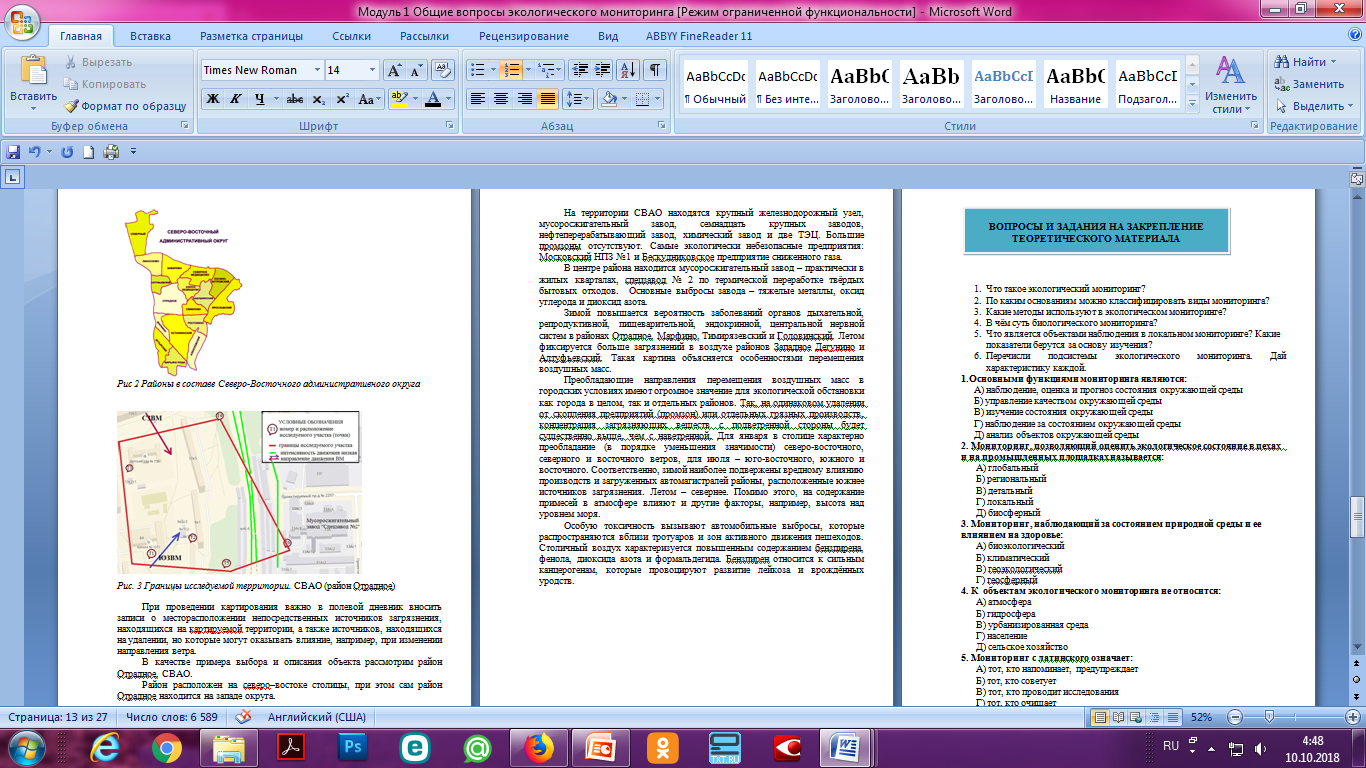 СЕРИЯ «ПРОФИЛЬНАЯ ШКОЛА»
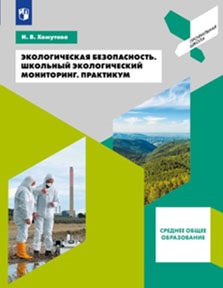 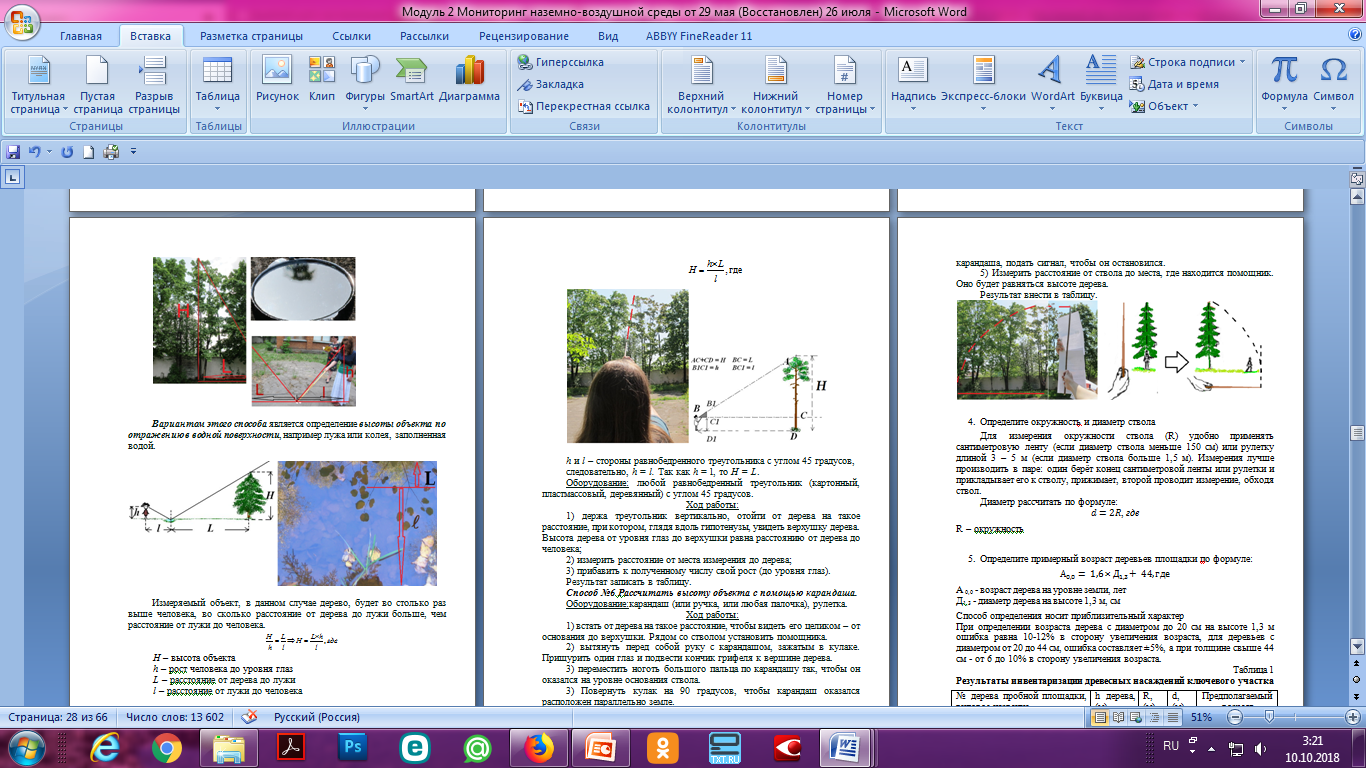 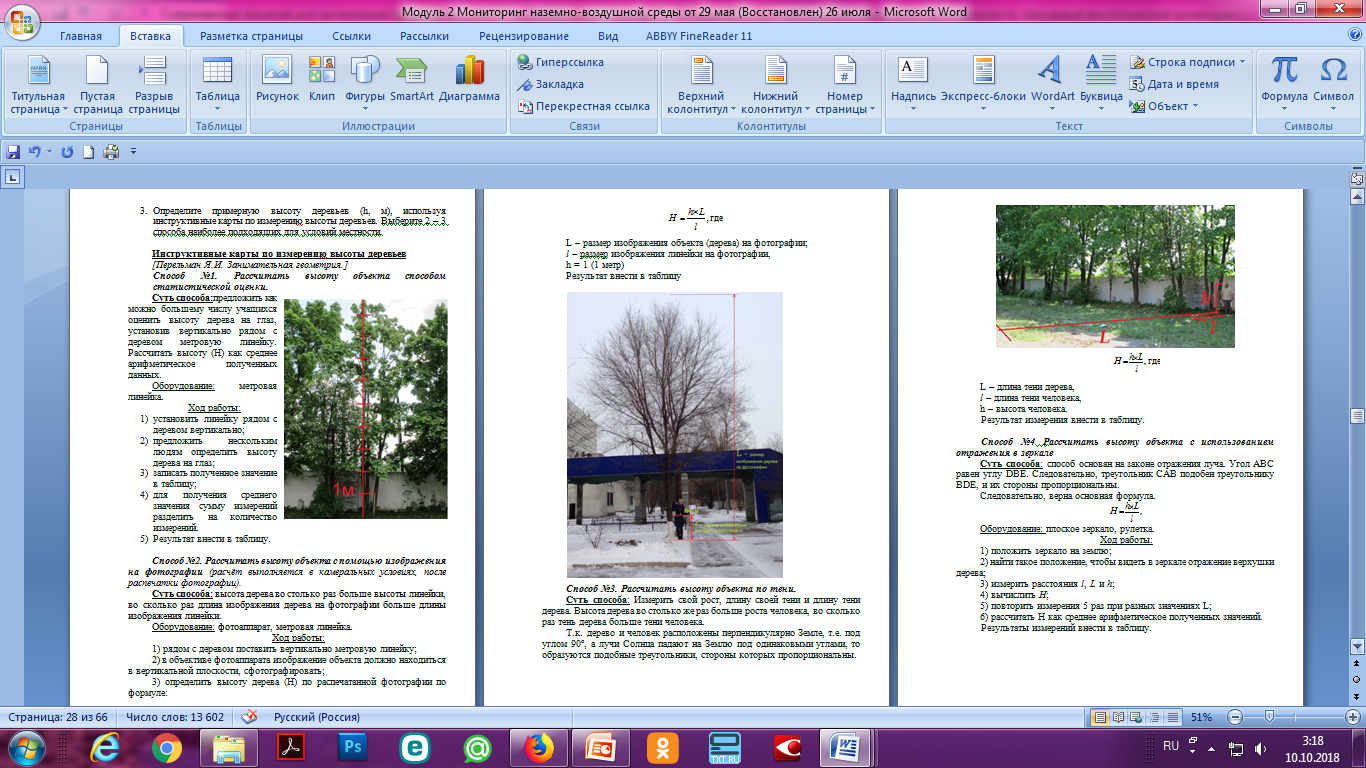 18
СЕРИЯ «ПРОФИЛЬНАЯ ШКОЛА»
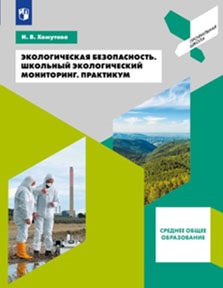 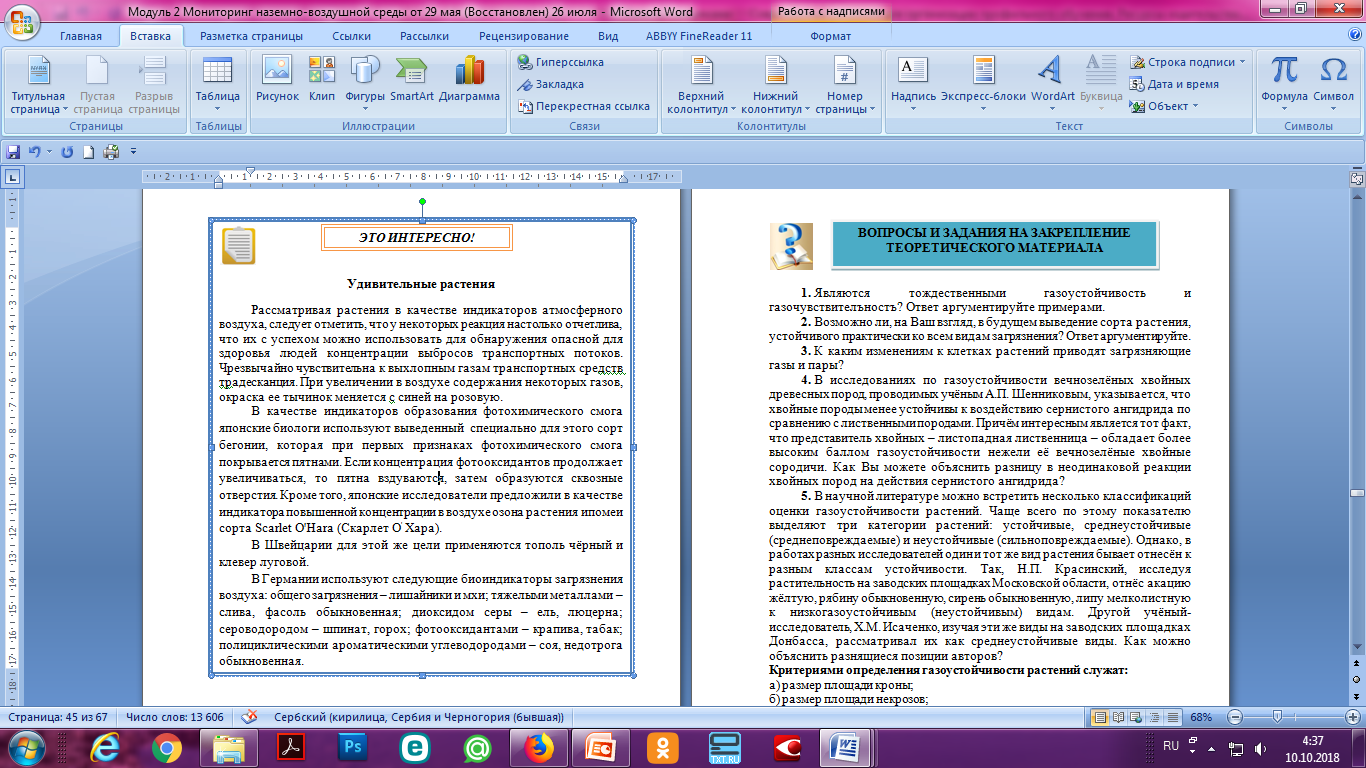 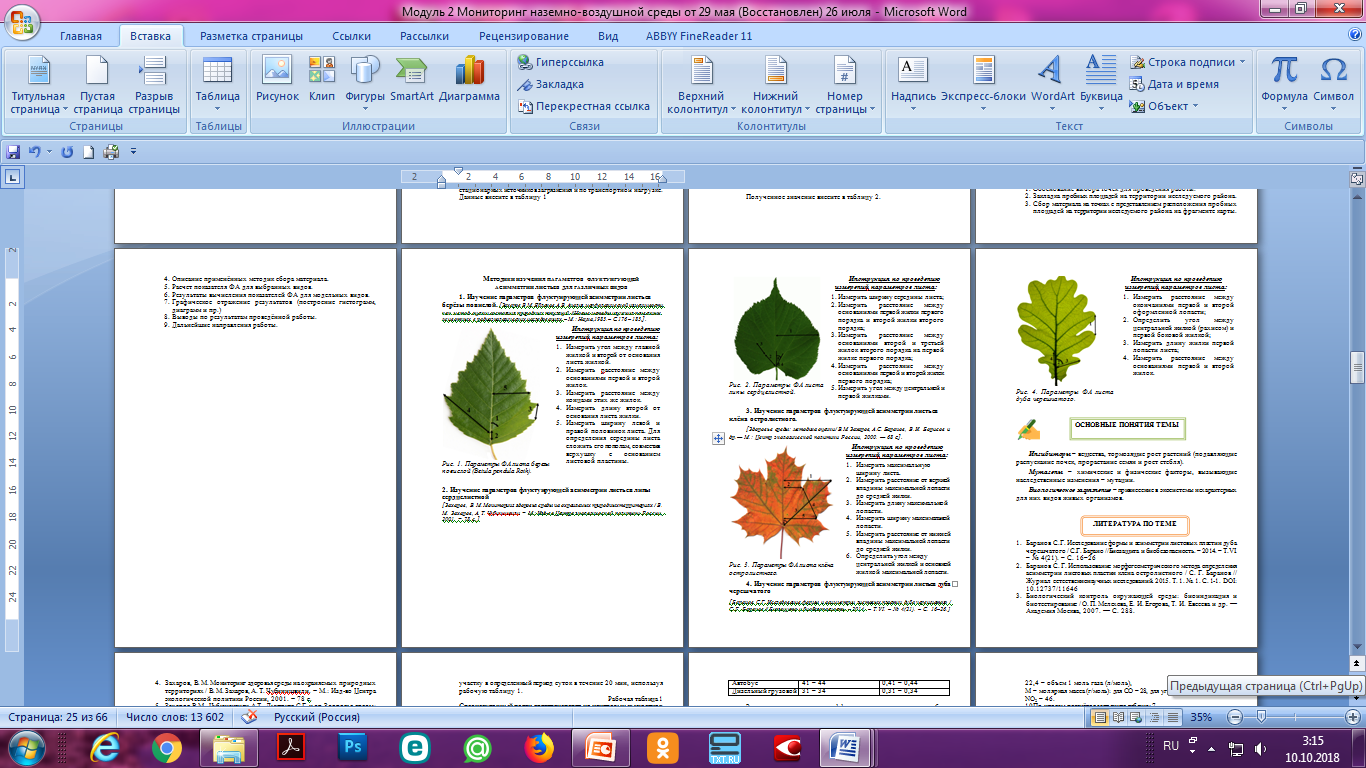 19
СЕРИЯ «ПРОФИЛЬНАЯ ШКОЛА»
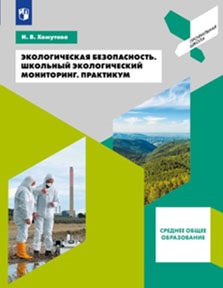 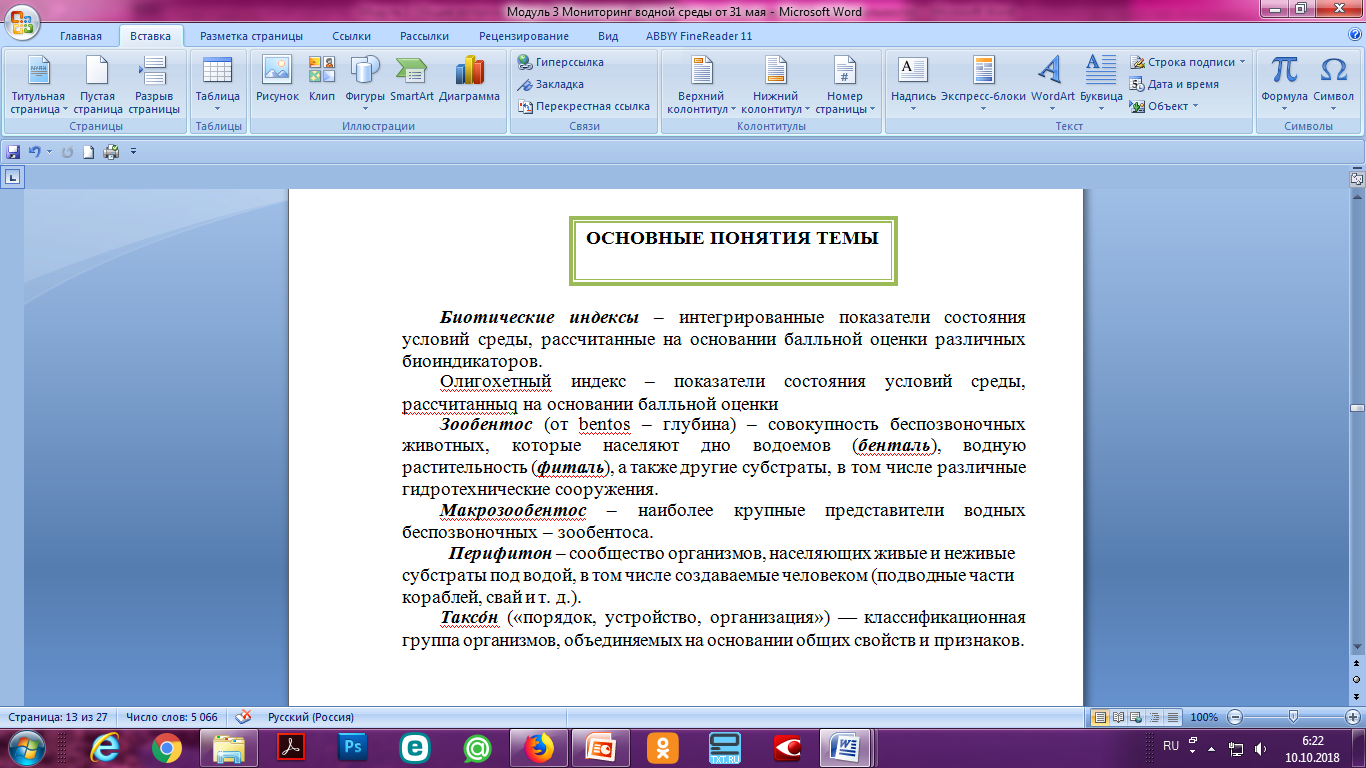 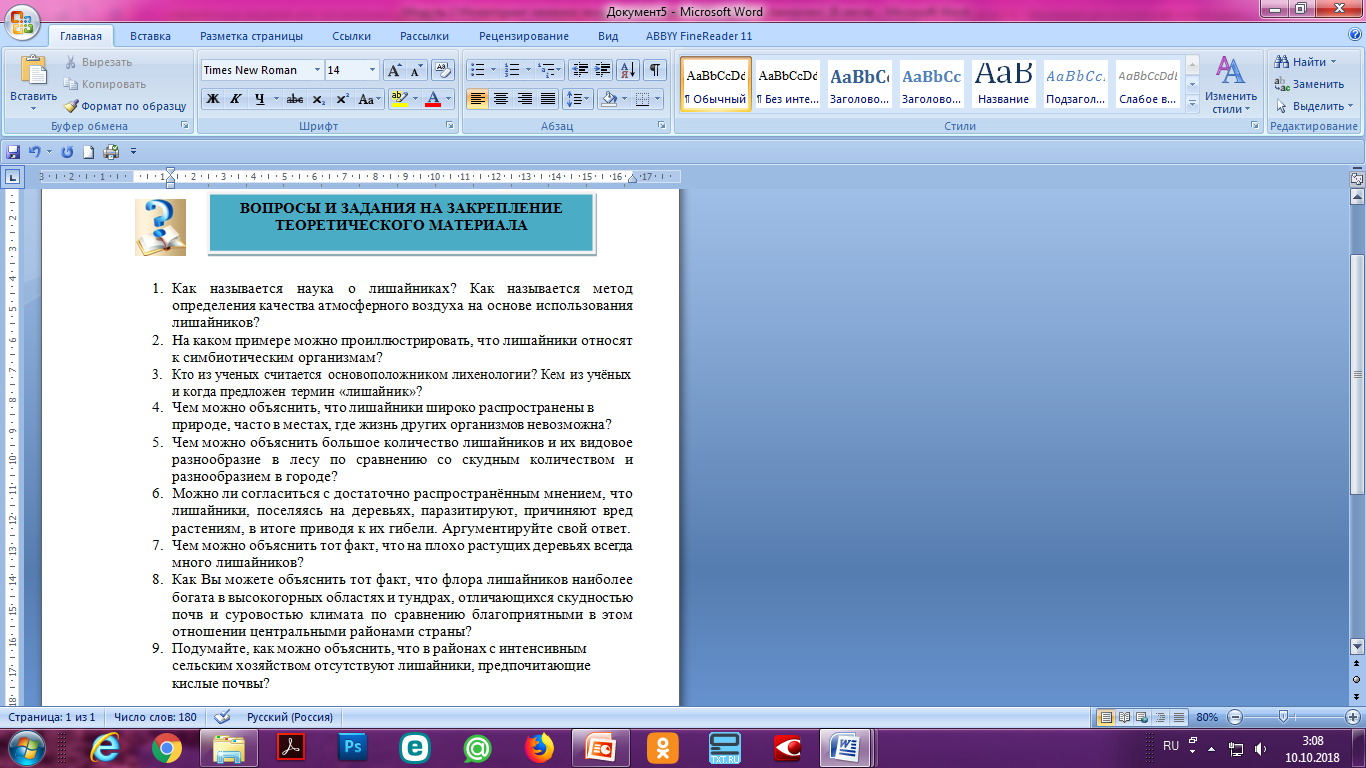 СЕРИЯ «ПРОФИЛЬНАЯ ШКОЛА»
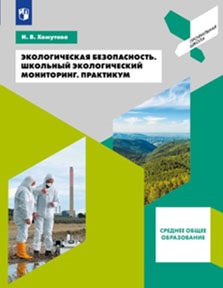 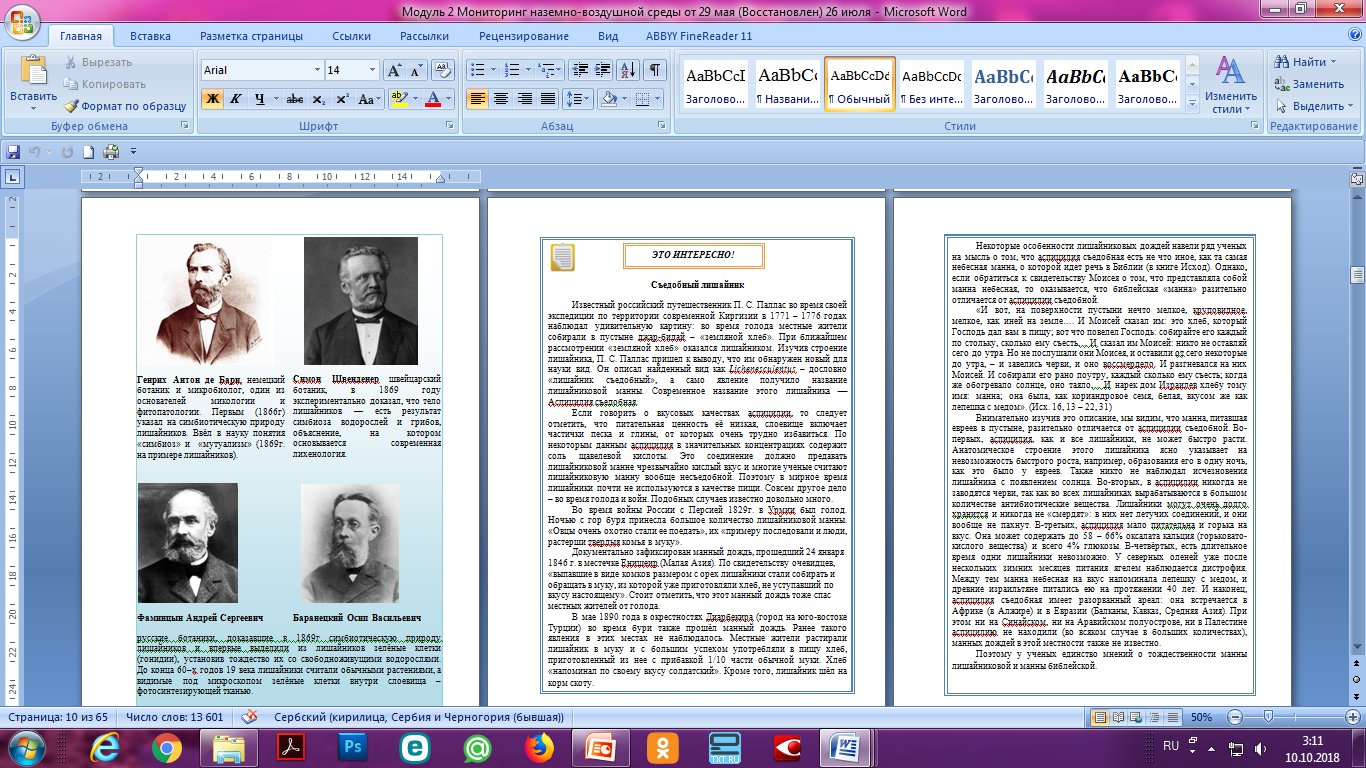 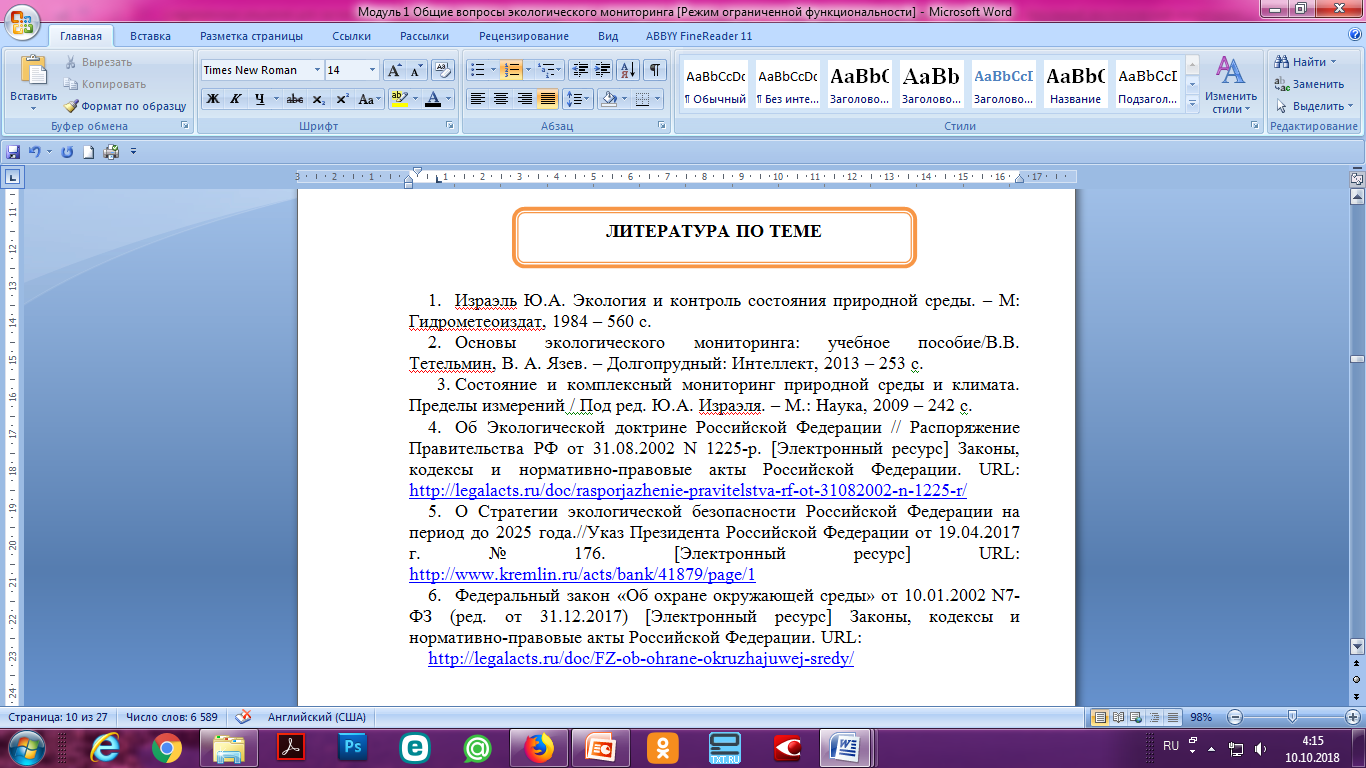 СЕРИЯ «ПРОФИЛЬНАЯ ШКОЛА»
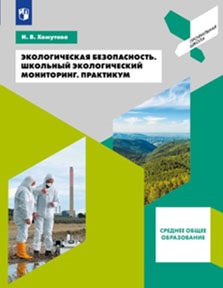 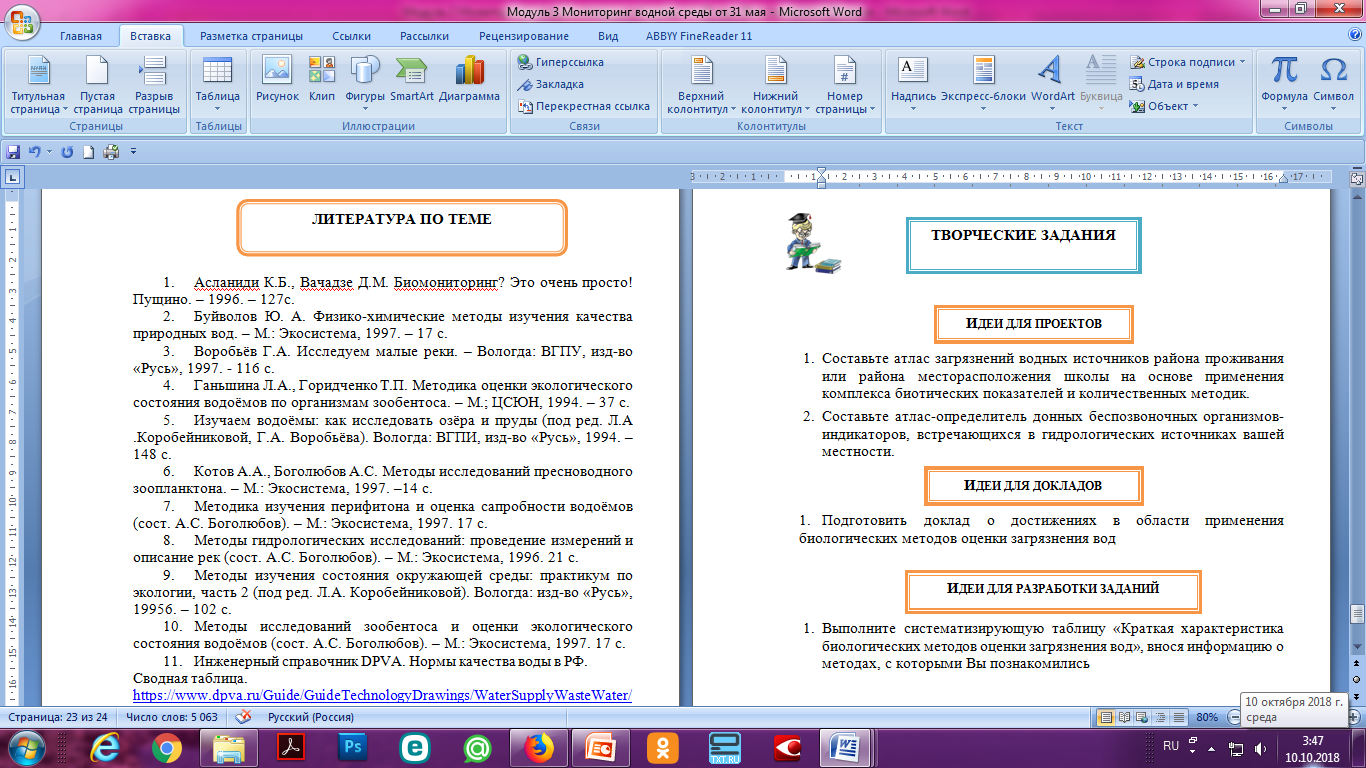 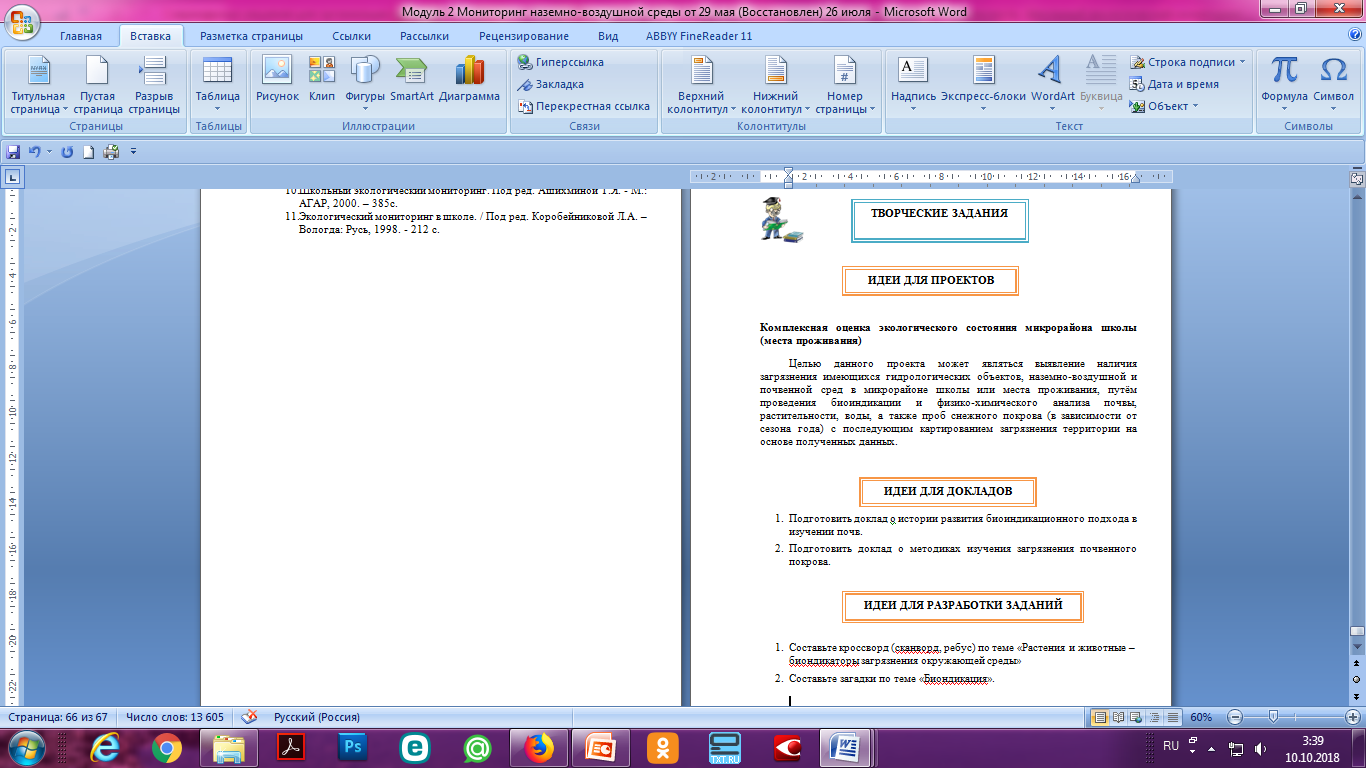 23
СЕРИЯ «ПРОФИЛЬНАЯ ШКОЛА»
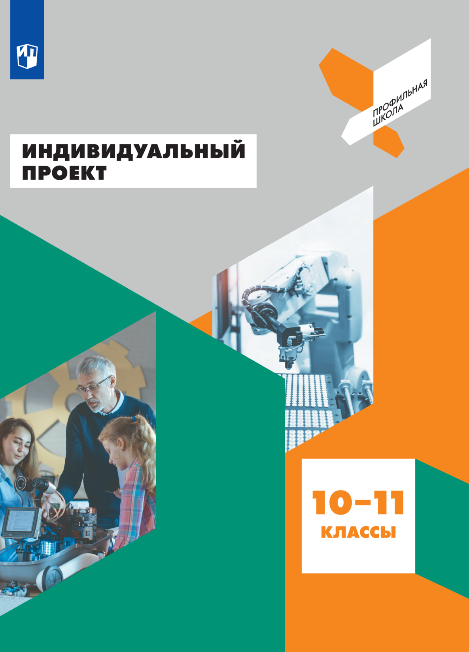 пособие разработано для использования учащимися 
10—11 классов при освоении курса «Индивидуальный проект», который предусмотрен ФГОС среднего общего образования;
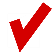 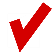 В пособии рассказано о том, что
такое проектирование и чем оно отличается от других типов деятельности, рассмотрены разные этапы проектирования;
В пособии разбираются примеры проектов: современных и разработанных в прошлом, реализованных профессионалами и школьниками, локальных, региональных, общенациональных и глобальных;
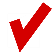 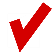 После прохождения курса учащиеся получат необходимые навыки проектной деятельности, овладеют методами поиска, анализа и использования научной информации, смогут публично излагать результаты своей работы.
24
ПОЧЕМУ ИМЕННО ПРОЕКТЫ?
ПОЧЕМУ ИМЕННО ПРОЕКТЫ?
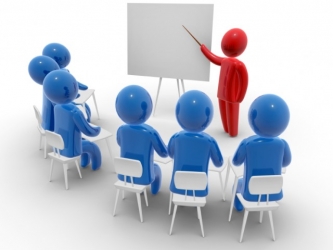 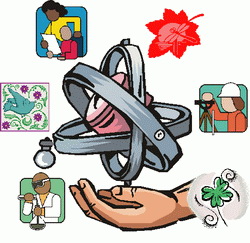 Многочисленные исследования, проведенные как в нашей стране, так и за рубежом, показали, что большинство современных лидеров в политике, бизнесе, искусстве, спорте — люди, обладающие проектным типом мышления.
25
СЕРИЯ «ПРОФИЛЬНАЯ ШКОЛА»
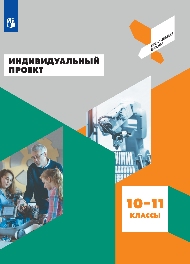 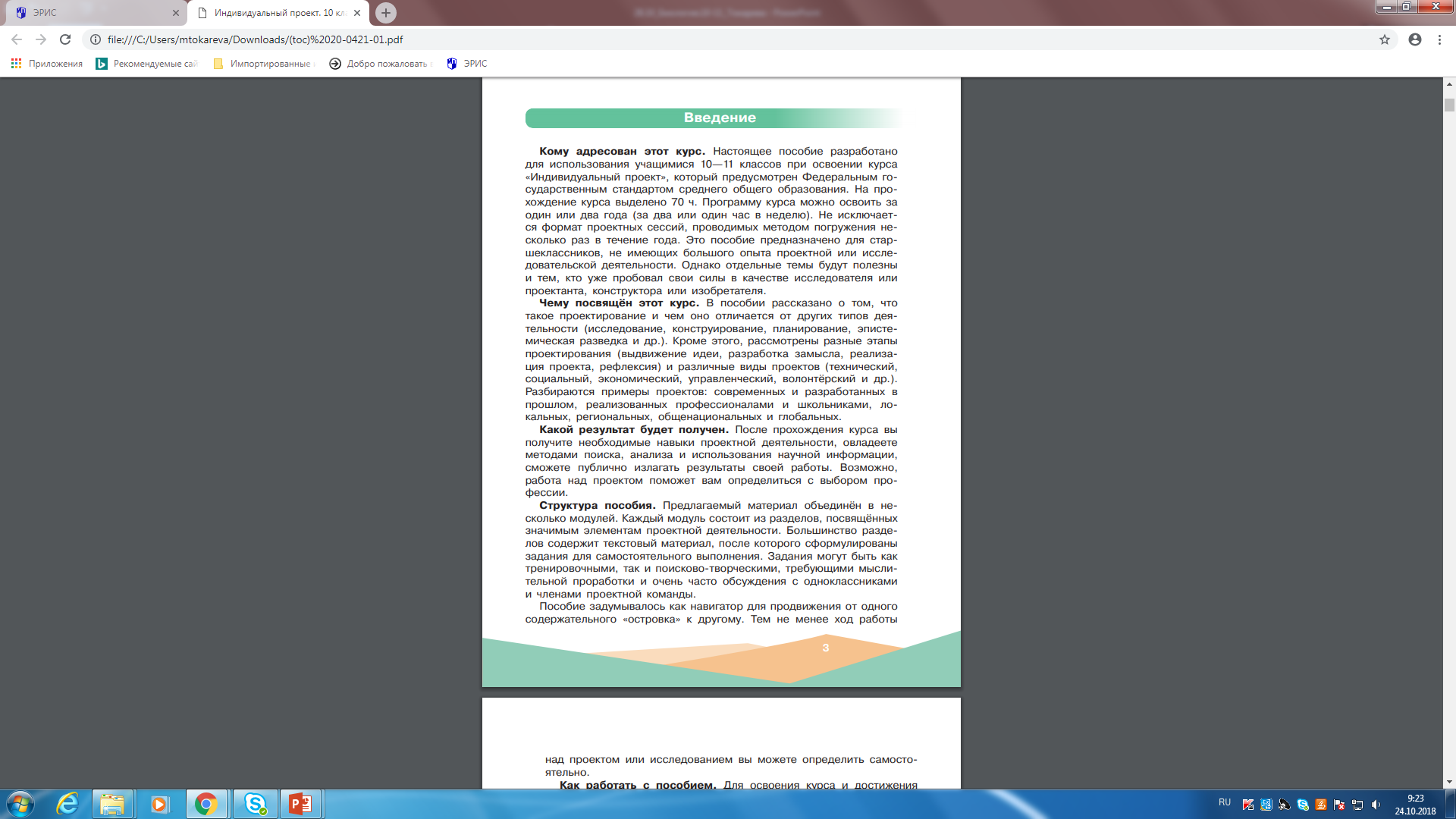 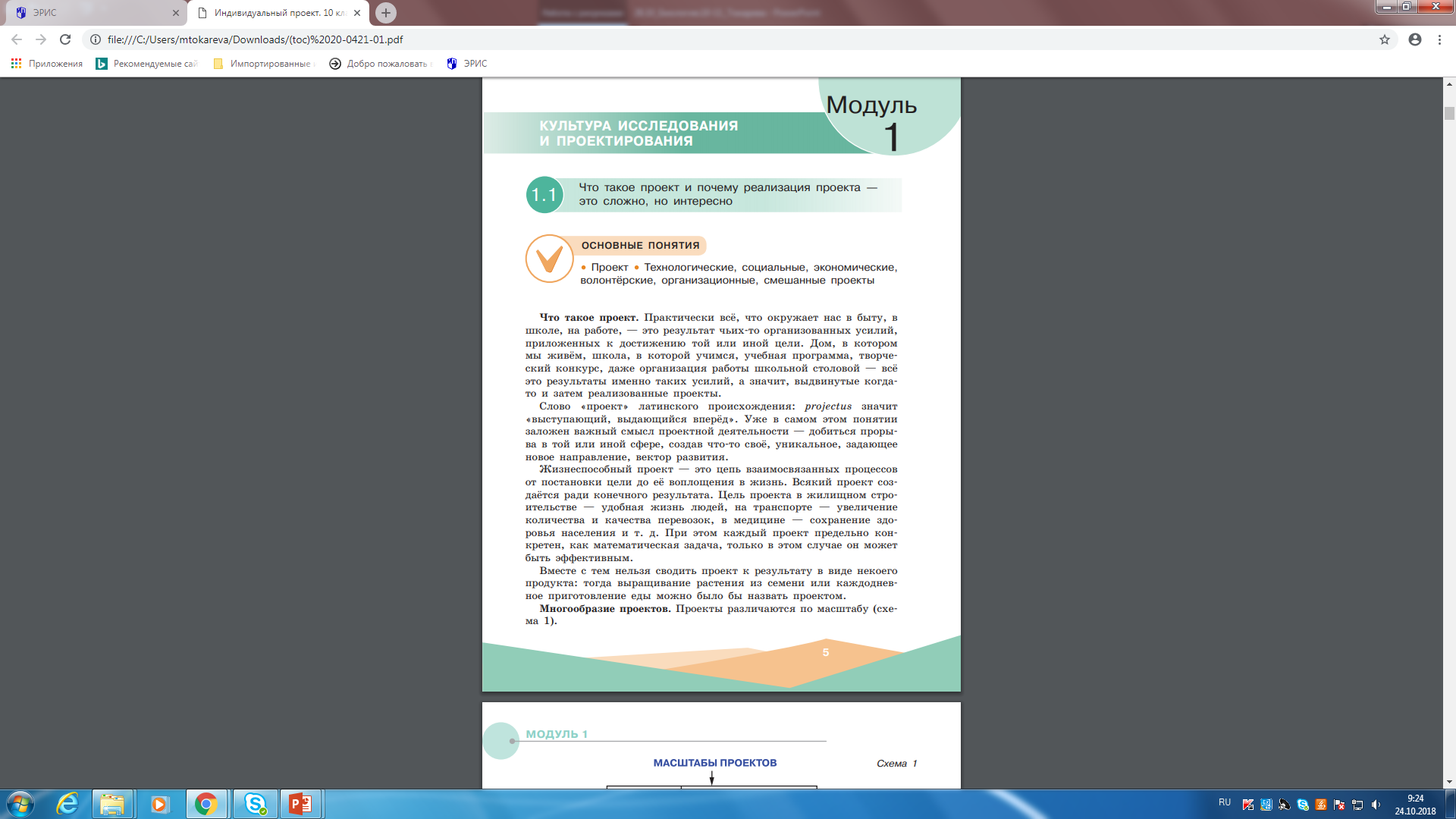 26
СЕРИЯ «ПРОФИЛЬНАЯ ШКОЛА»
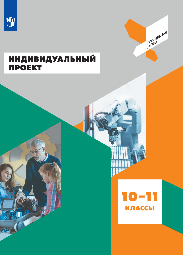 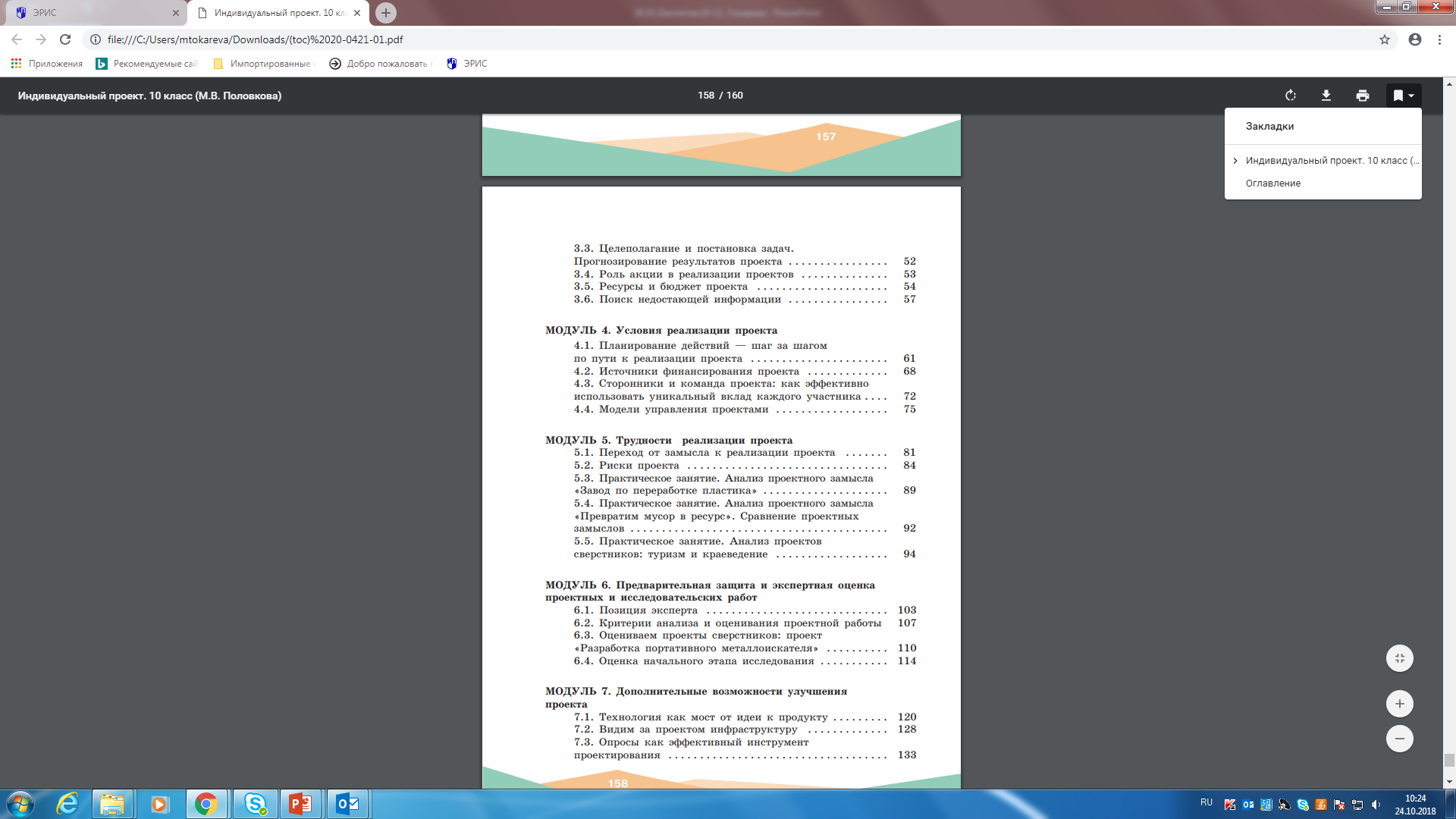 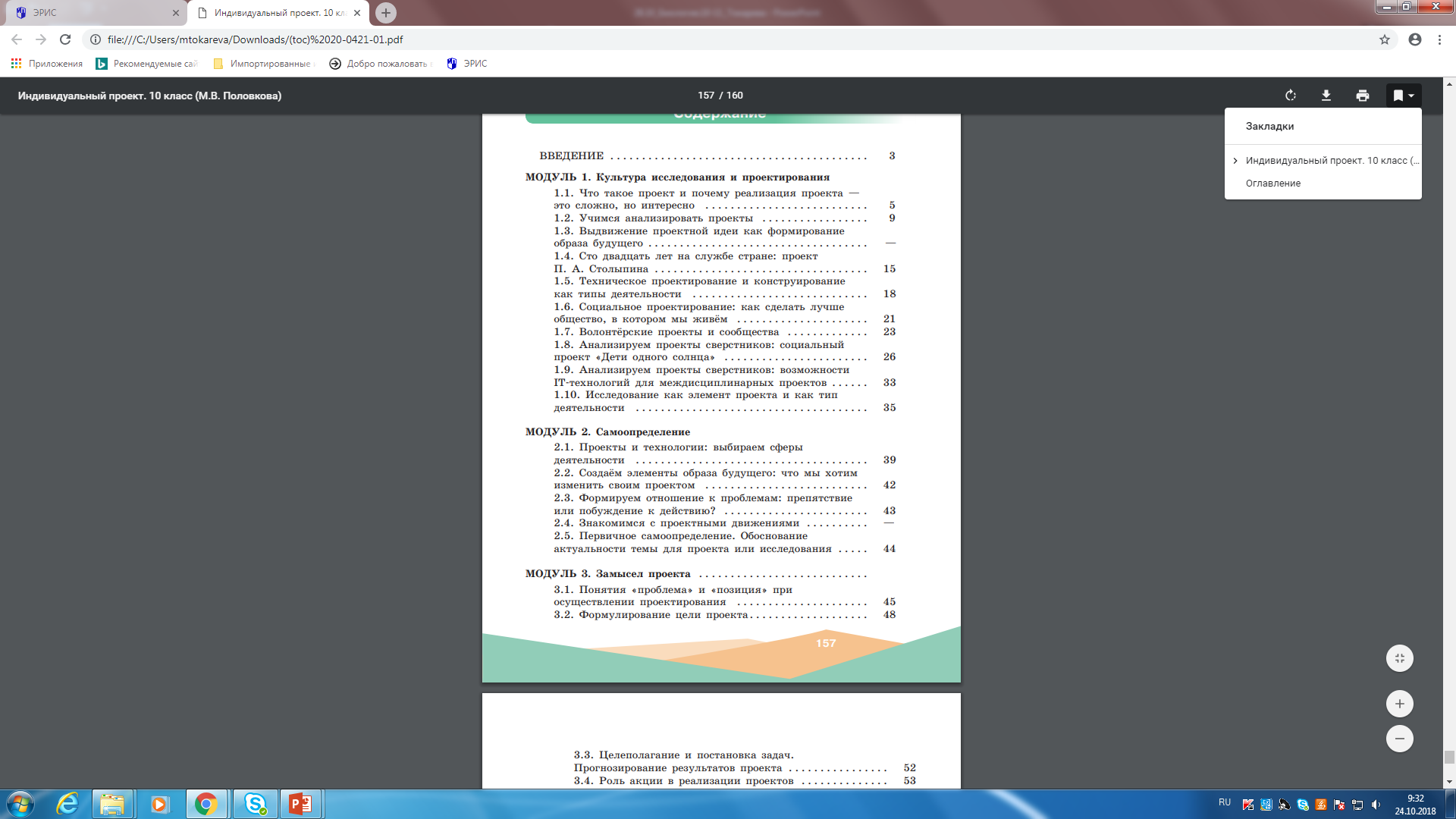 СЕРИЯ «ПРОФИЛЬНАЯ ШКОЛА»
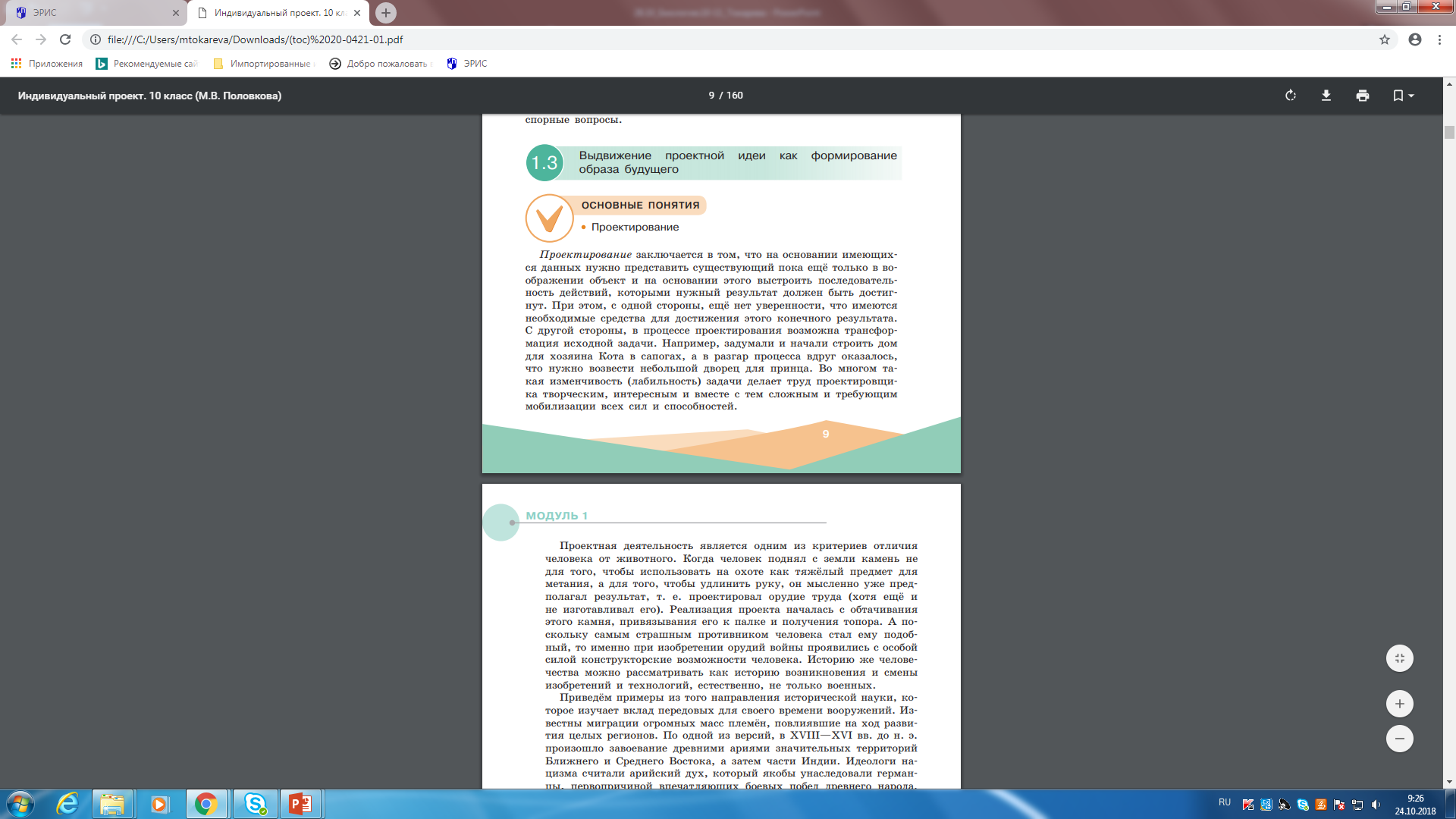 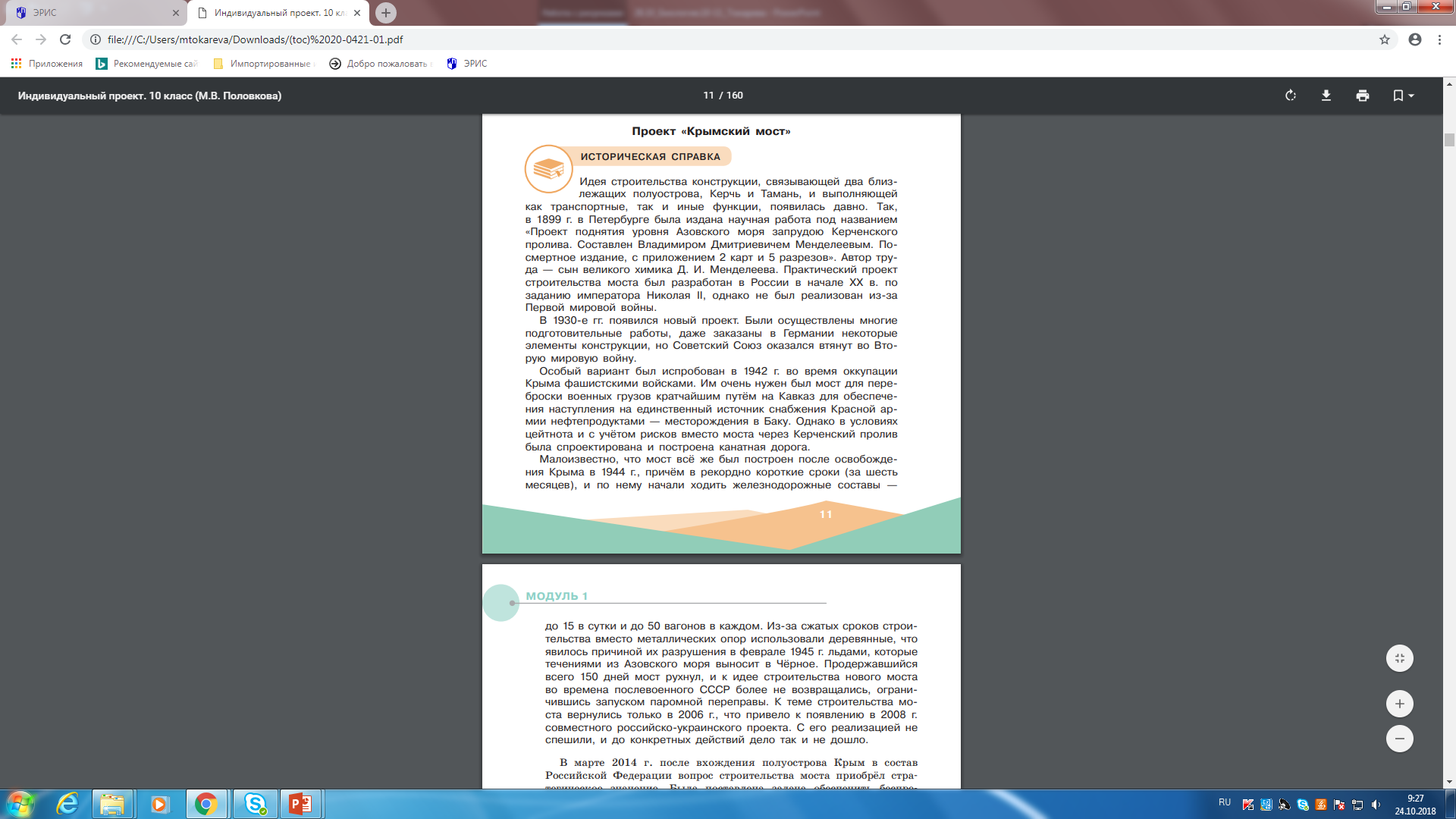 СЕРИЯ «ПРОФИЛЬНАЯ ШКОЛА»
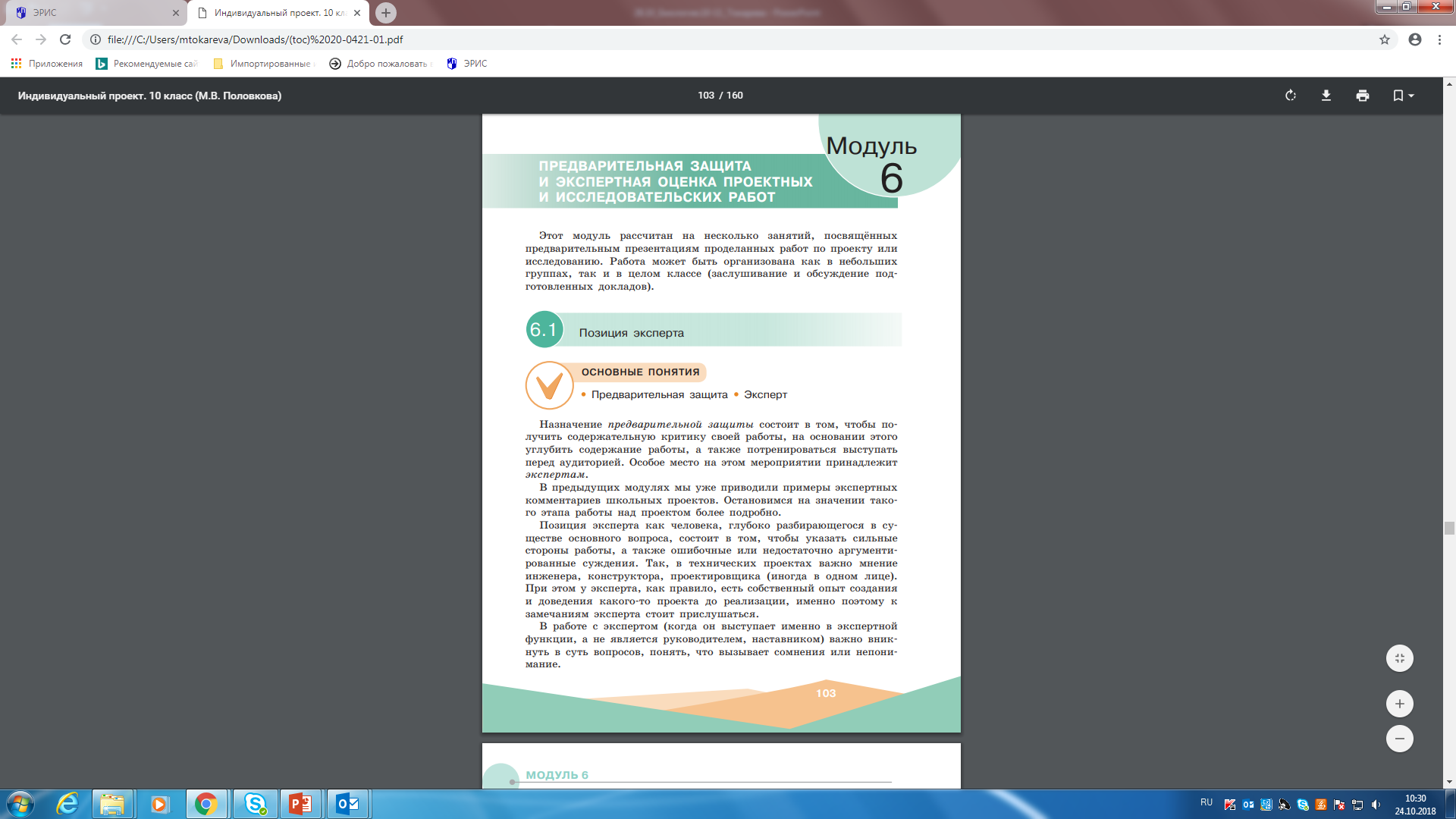 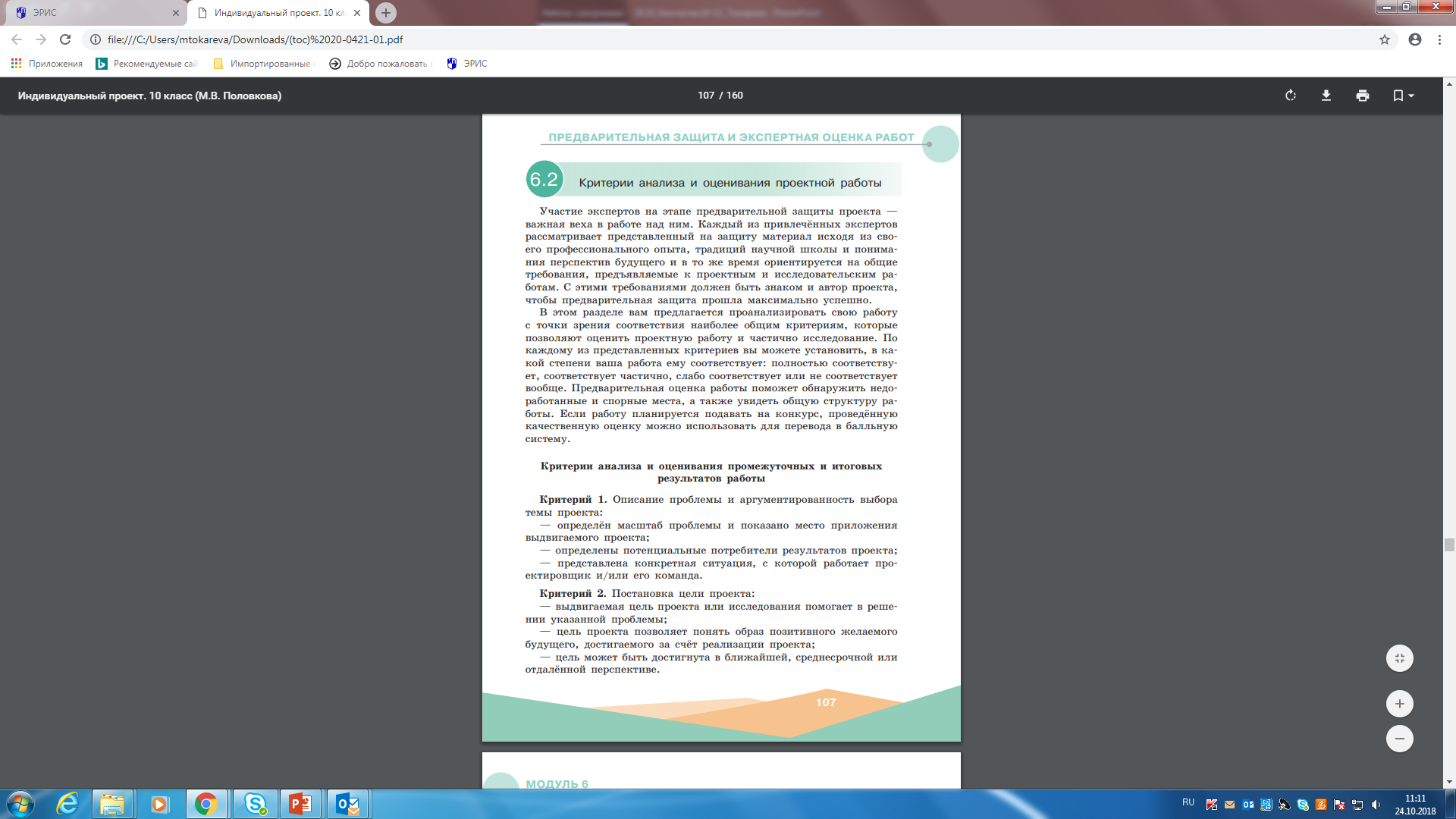 СЕРИЯ «ПРОФИЛЬНАЯ ШКОЛА»
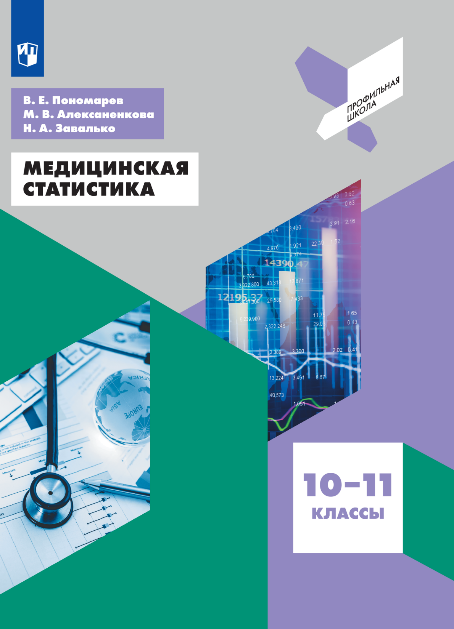 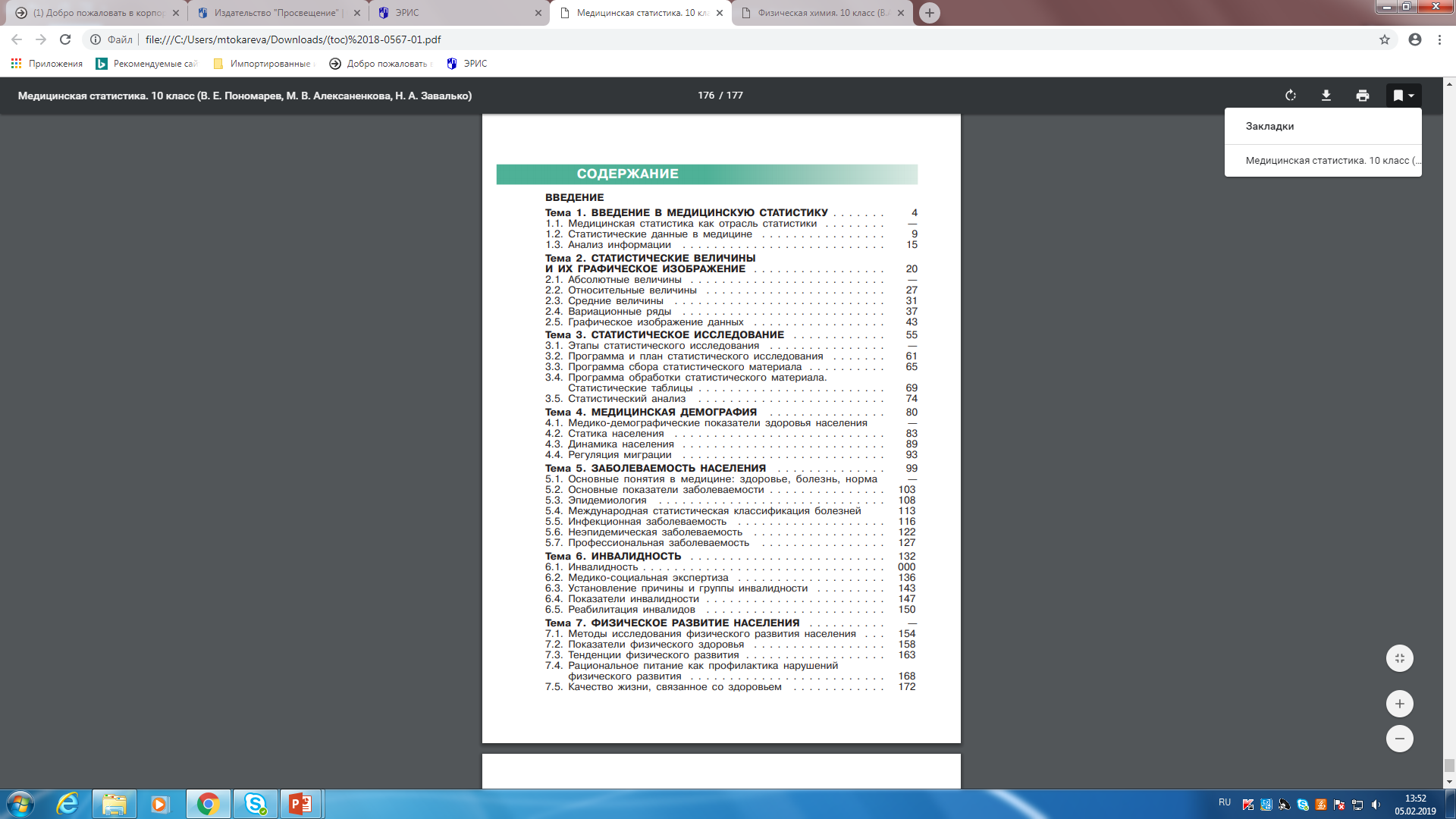 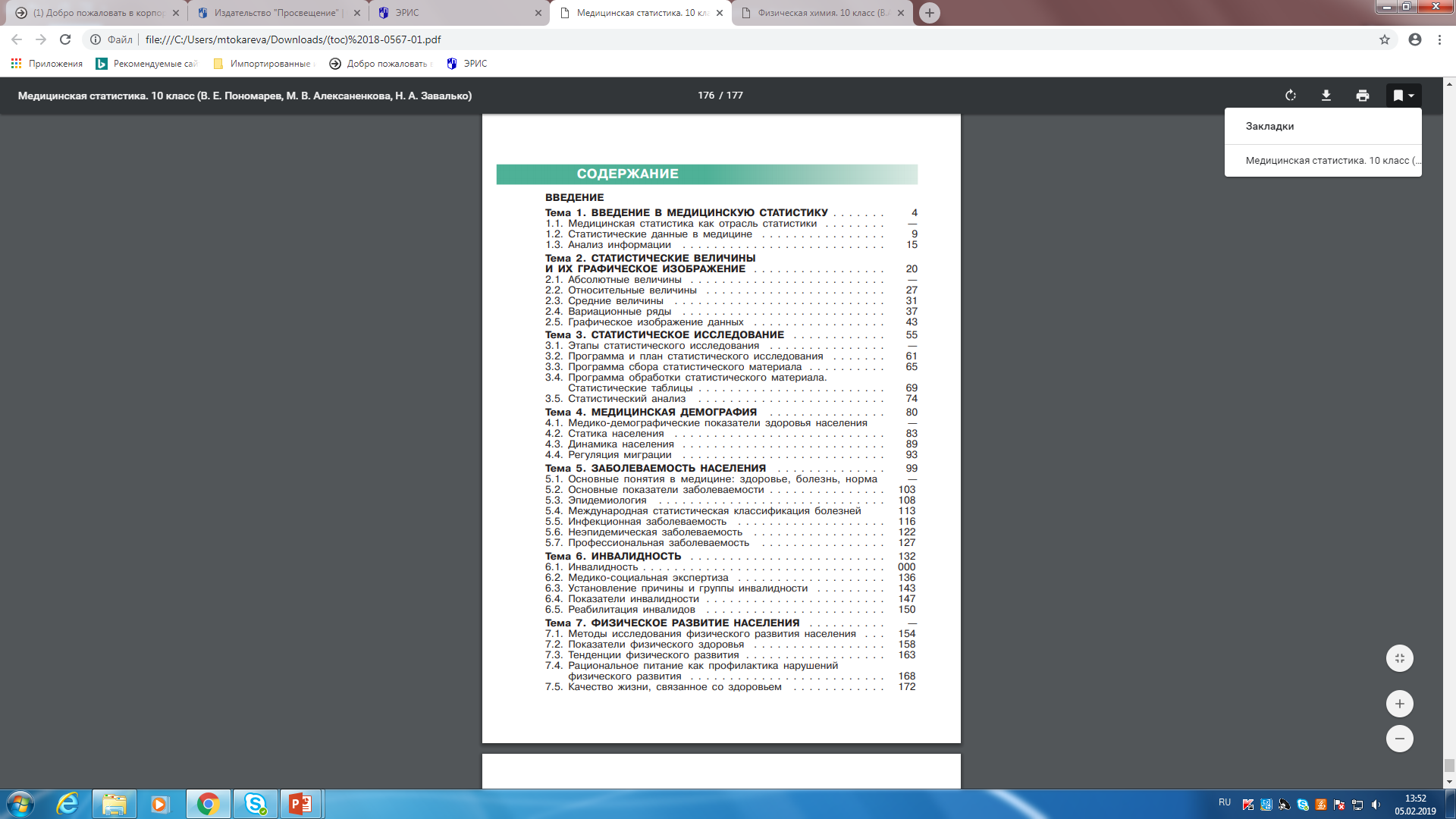 СЕРИЯ «ПРОФИЛЬНАЯ ШКОЛА»
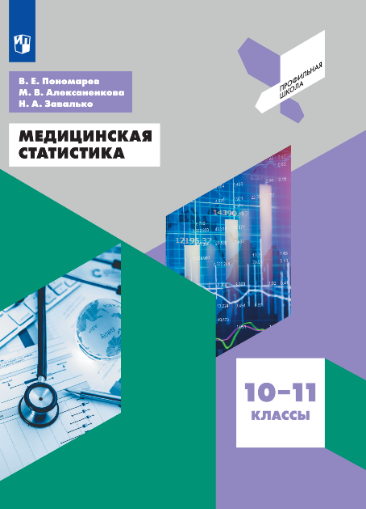 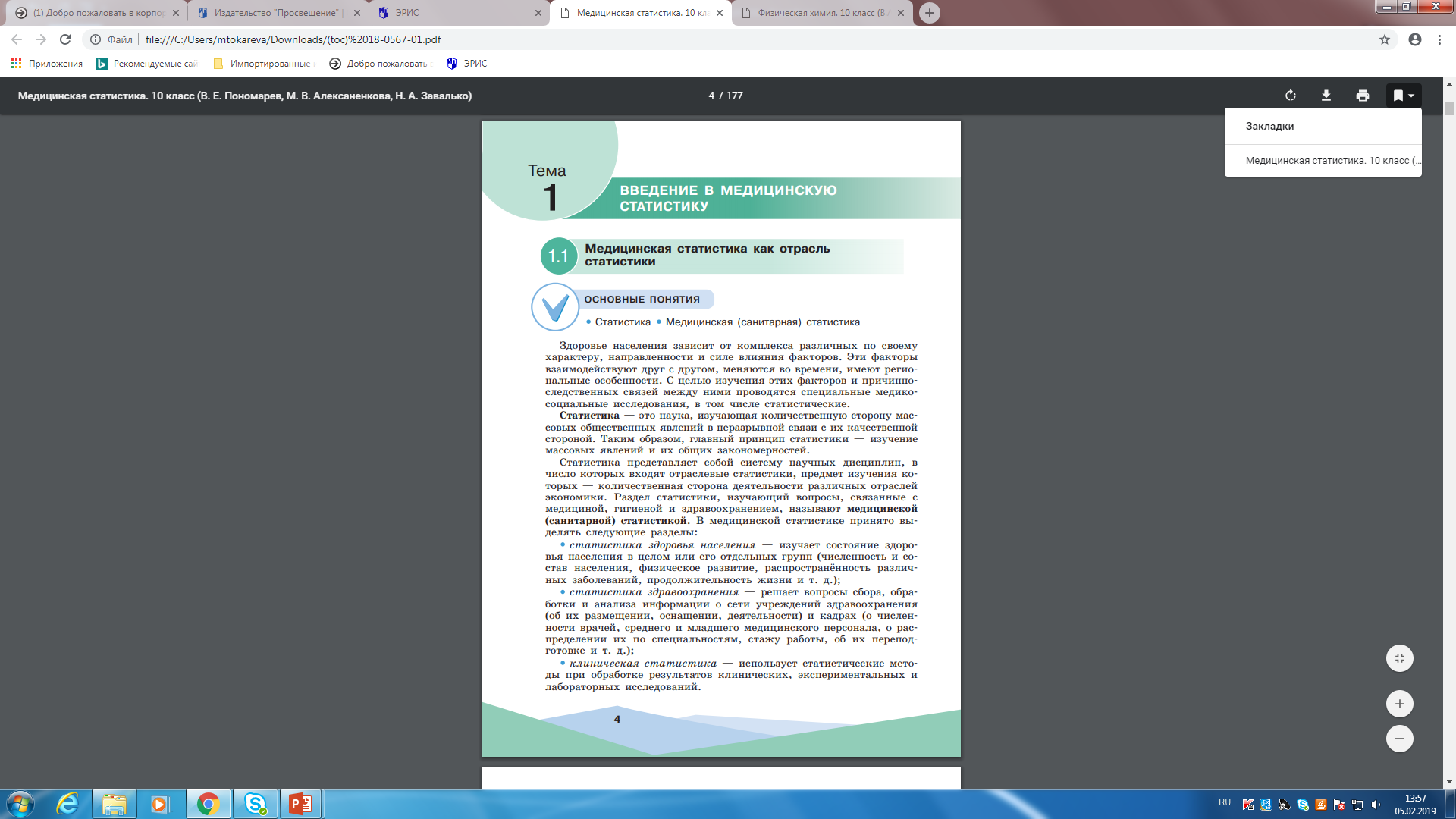 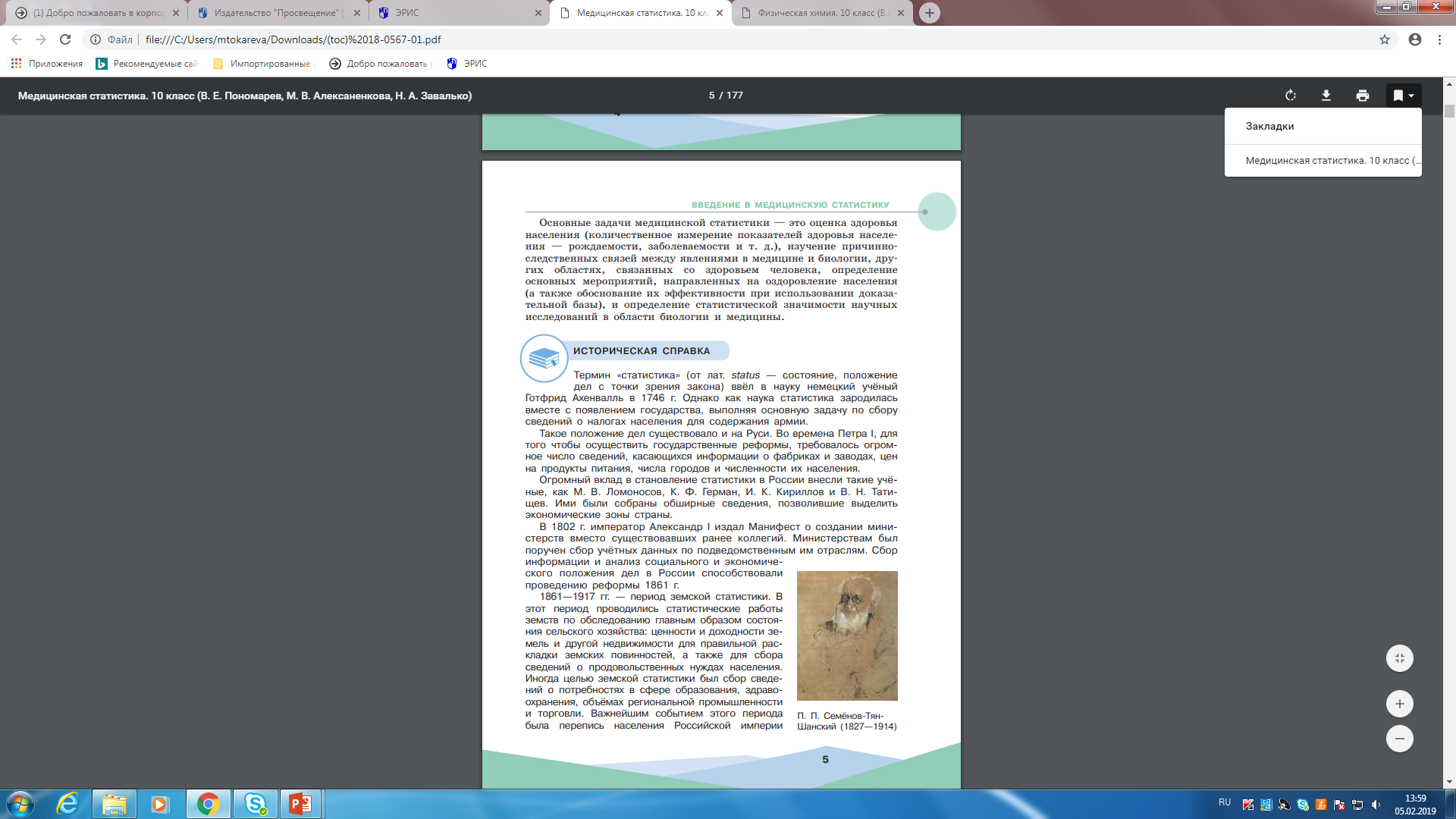 31
СЕРИЯ «ПРОФИЛЬНАЯ ШКОЛА»
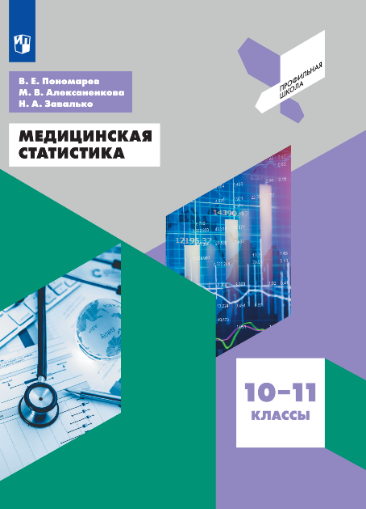 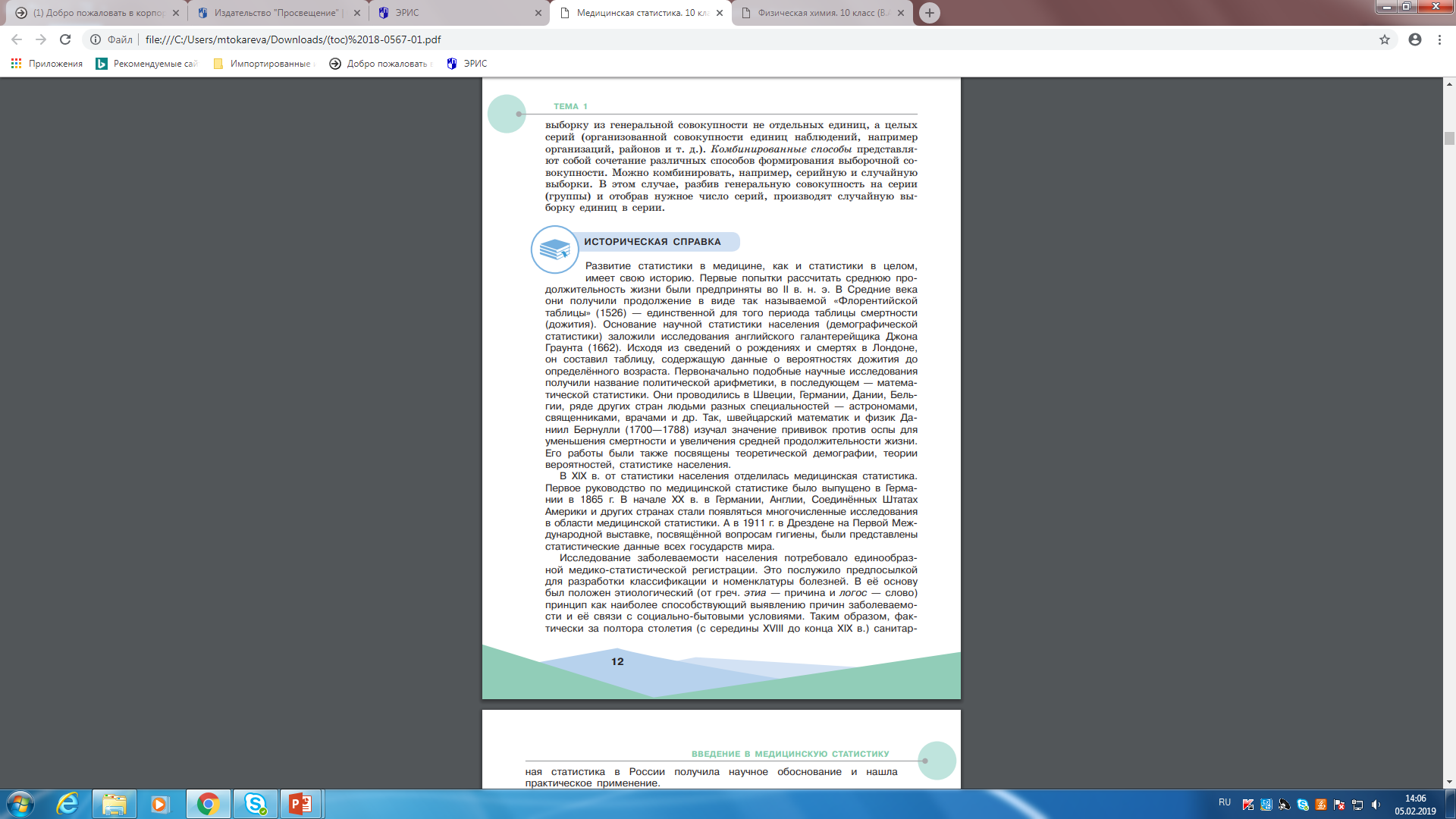 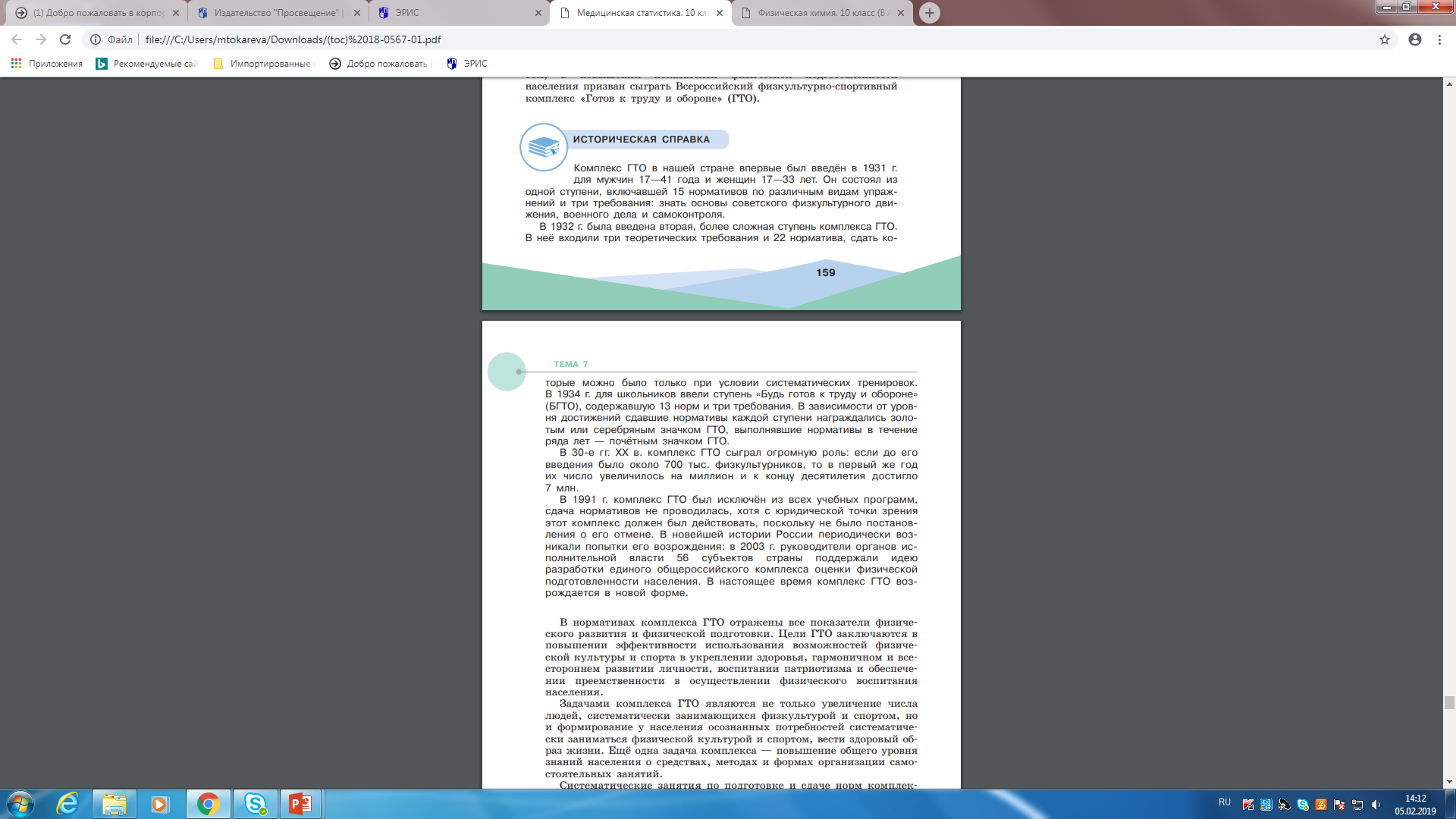 СЕРИЯ «ПРОФИЛЬНАЯ ШКОЛА»
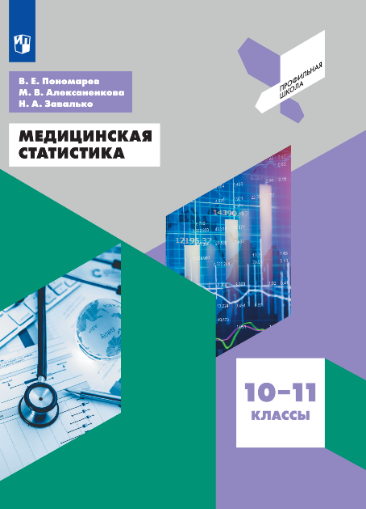 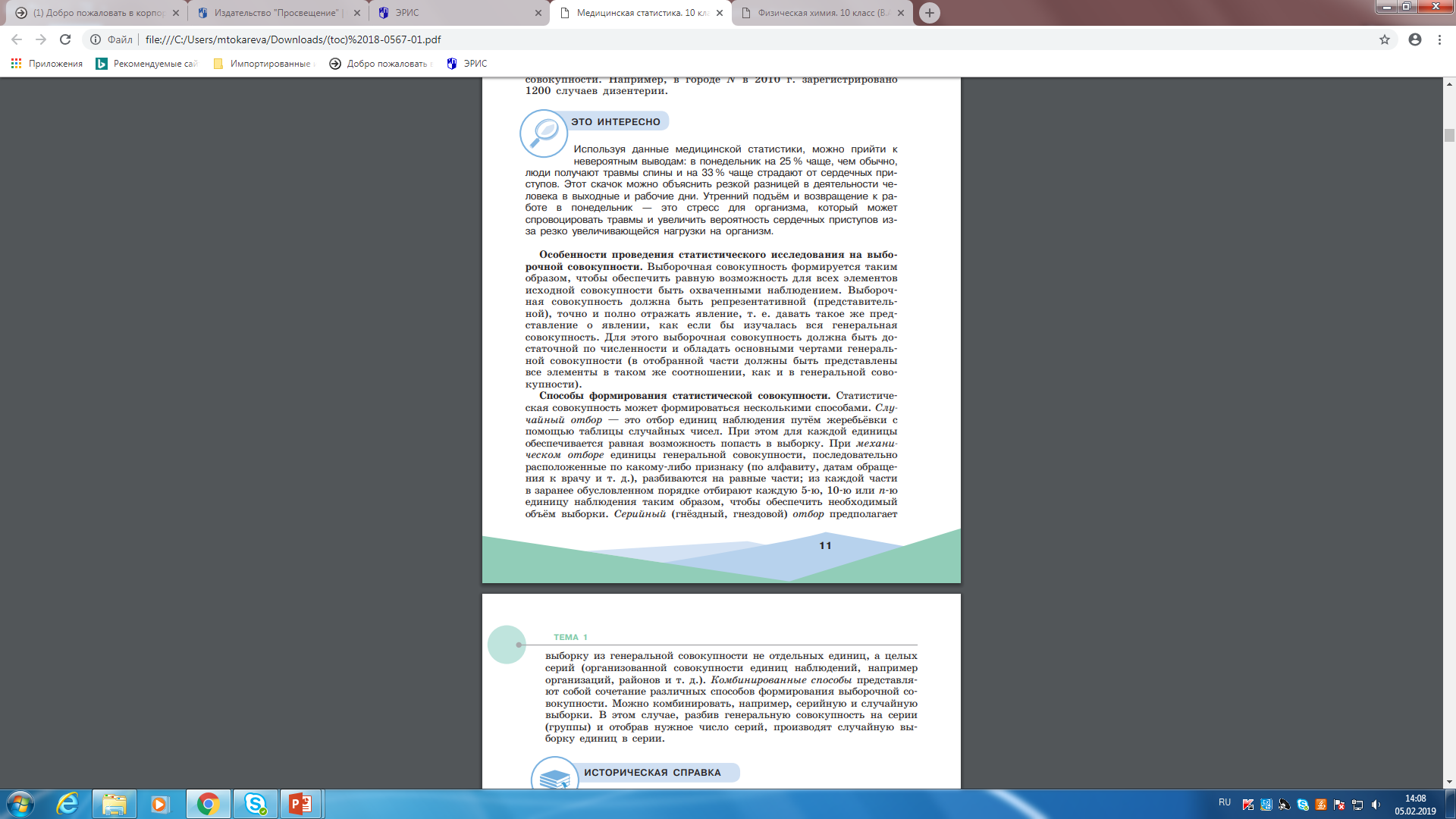 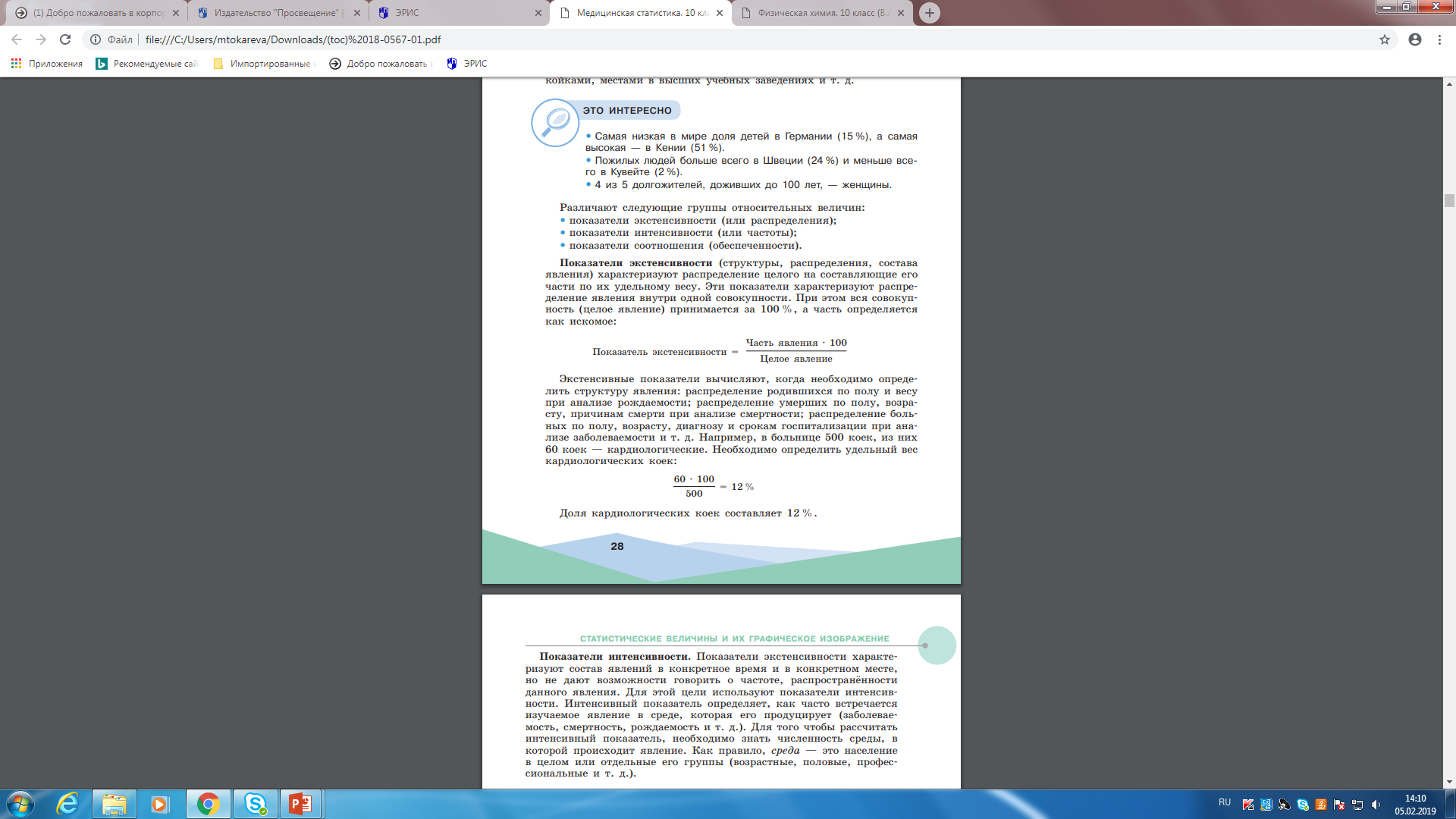 33
СЕРИЯ «ПРОФИЛЬНАЯ ШКОЛА»
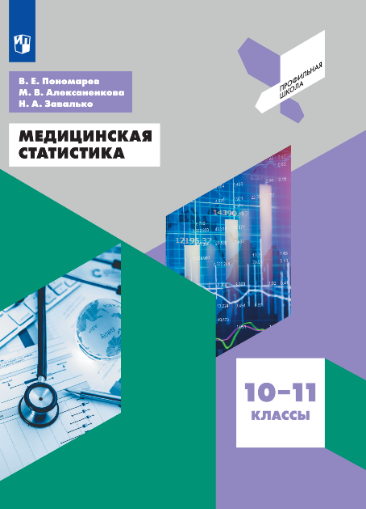 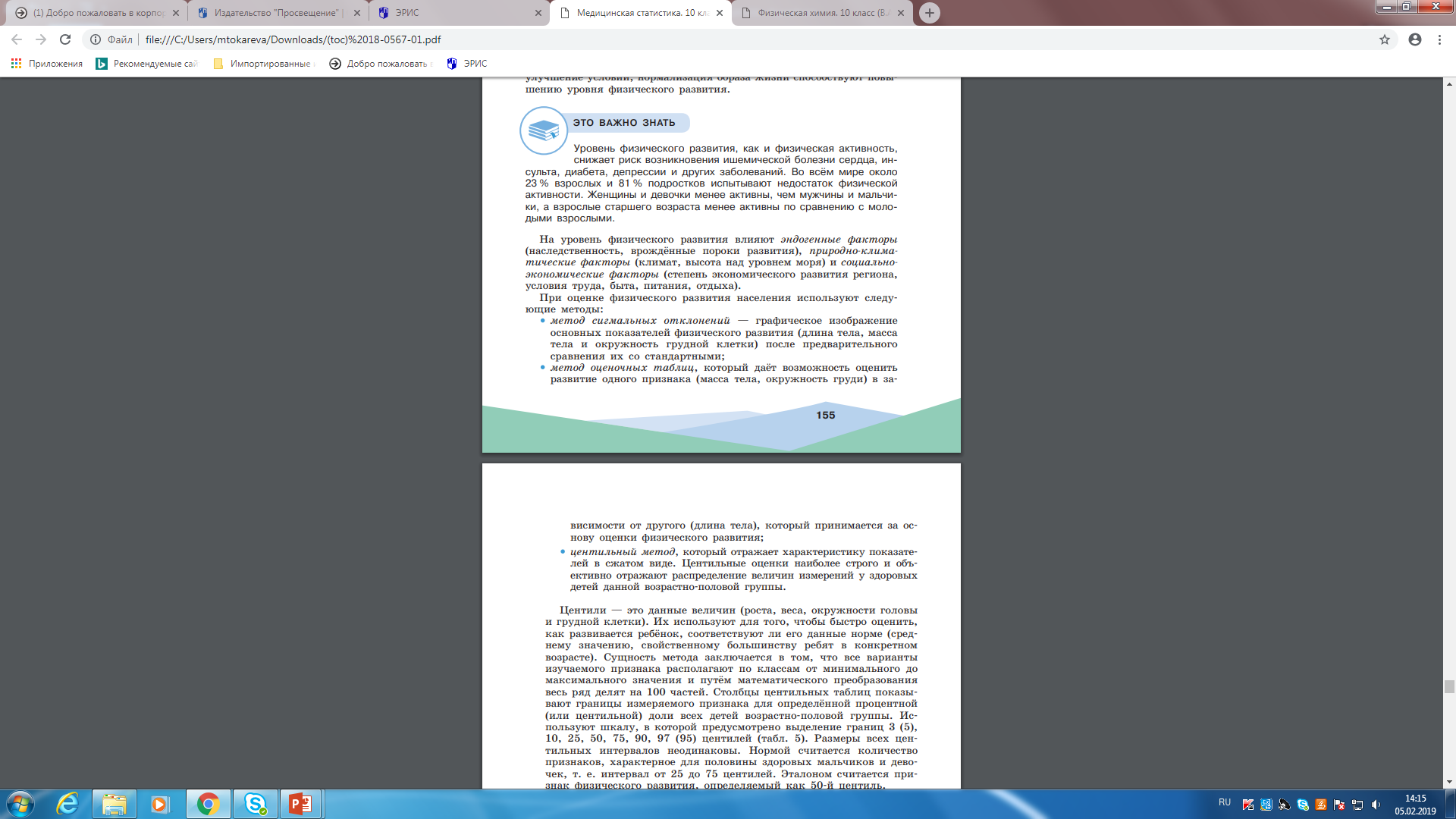 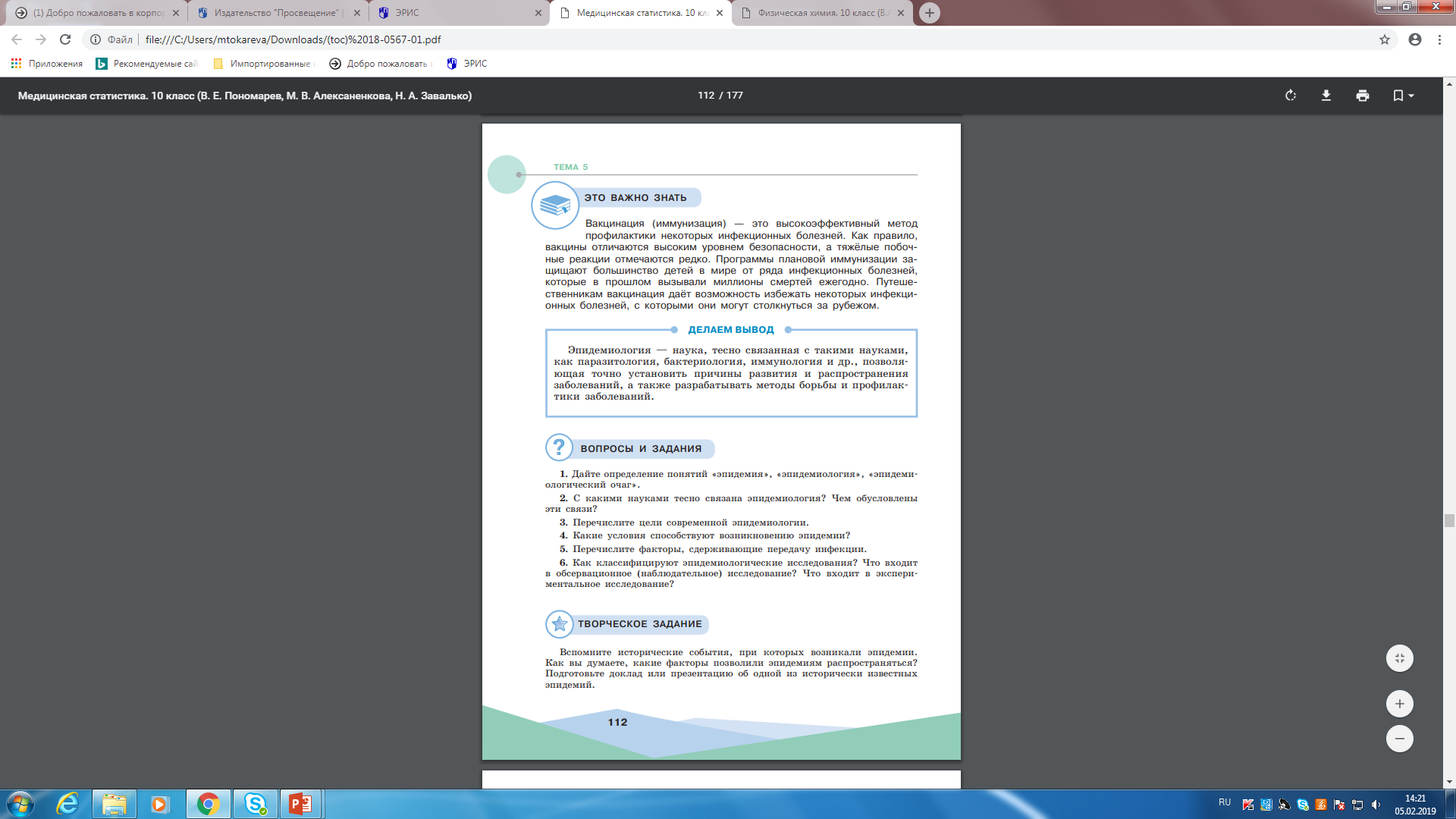 34
СЕРИЯ «ПРОФИЛЬНАЯ ШКОЛА»
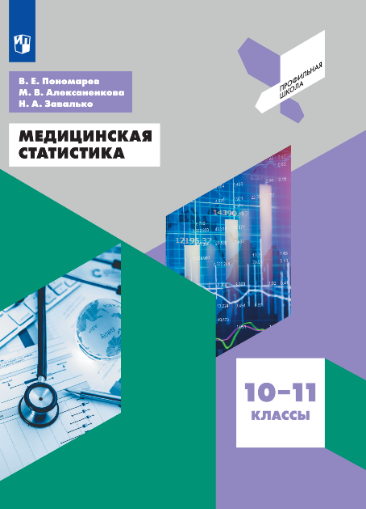 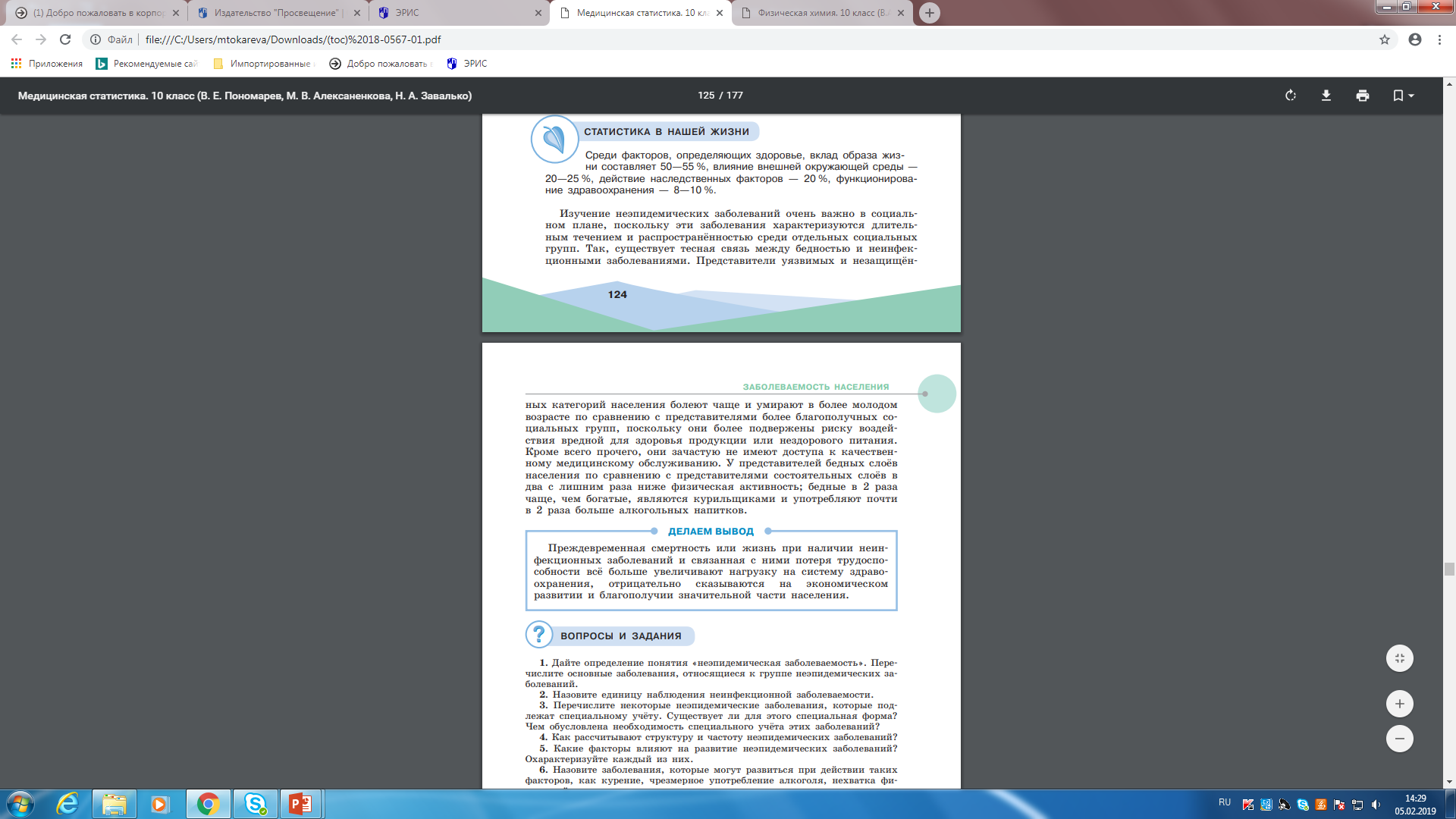 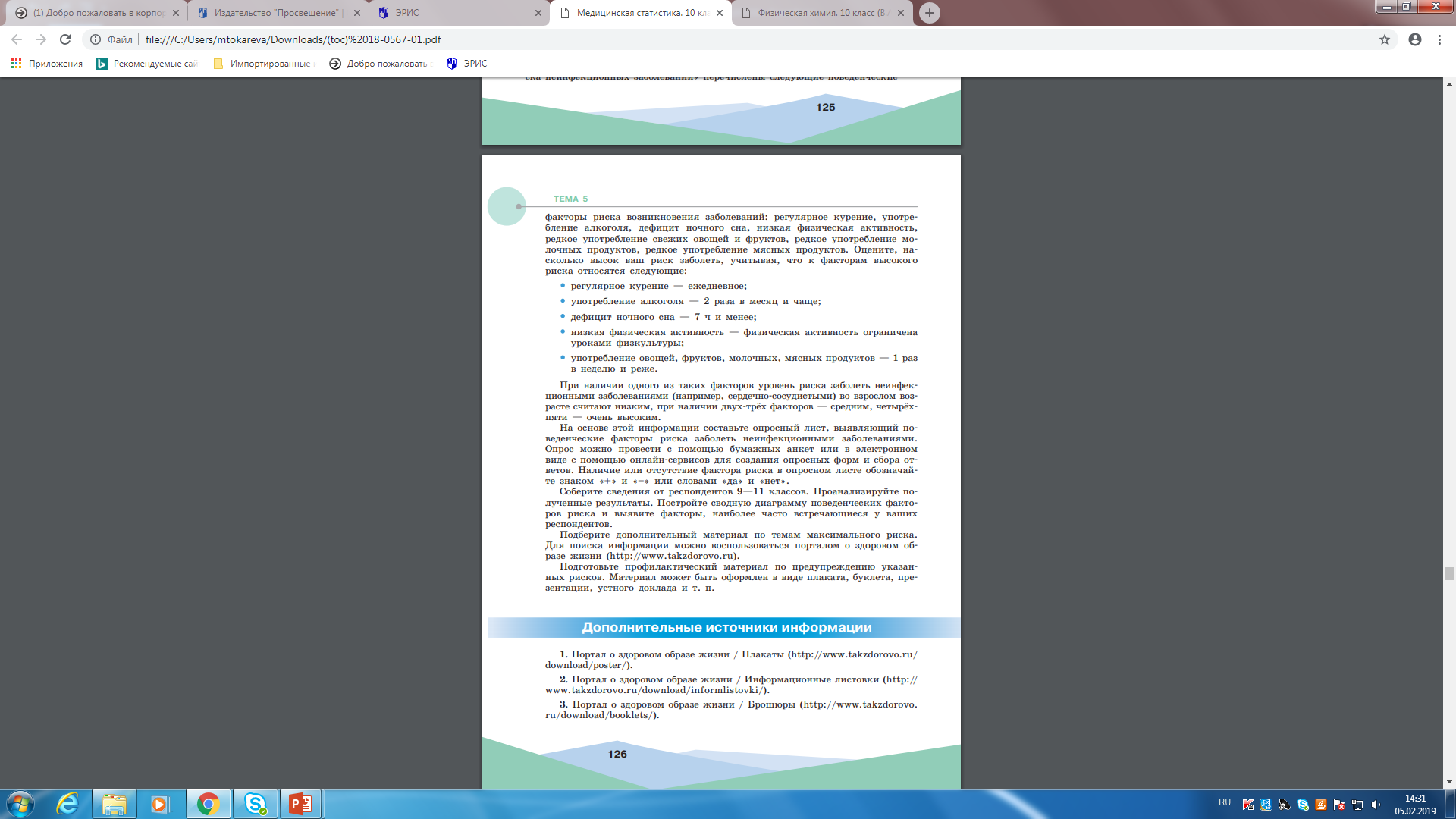 35
СЕРИЯ «ПРОФИЛЬНАЯ ШКОЛА»
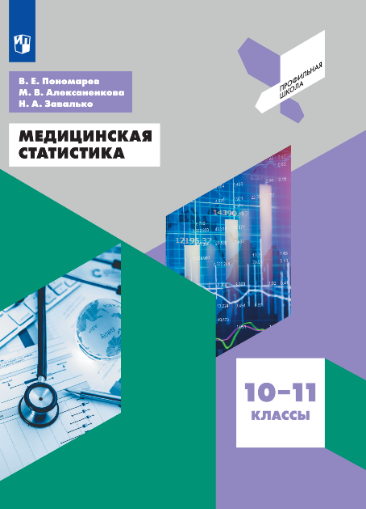 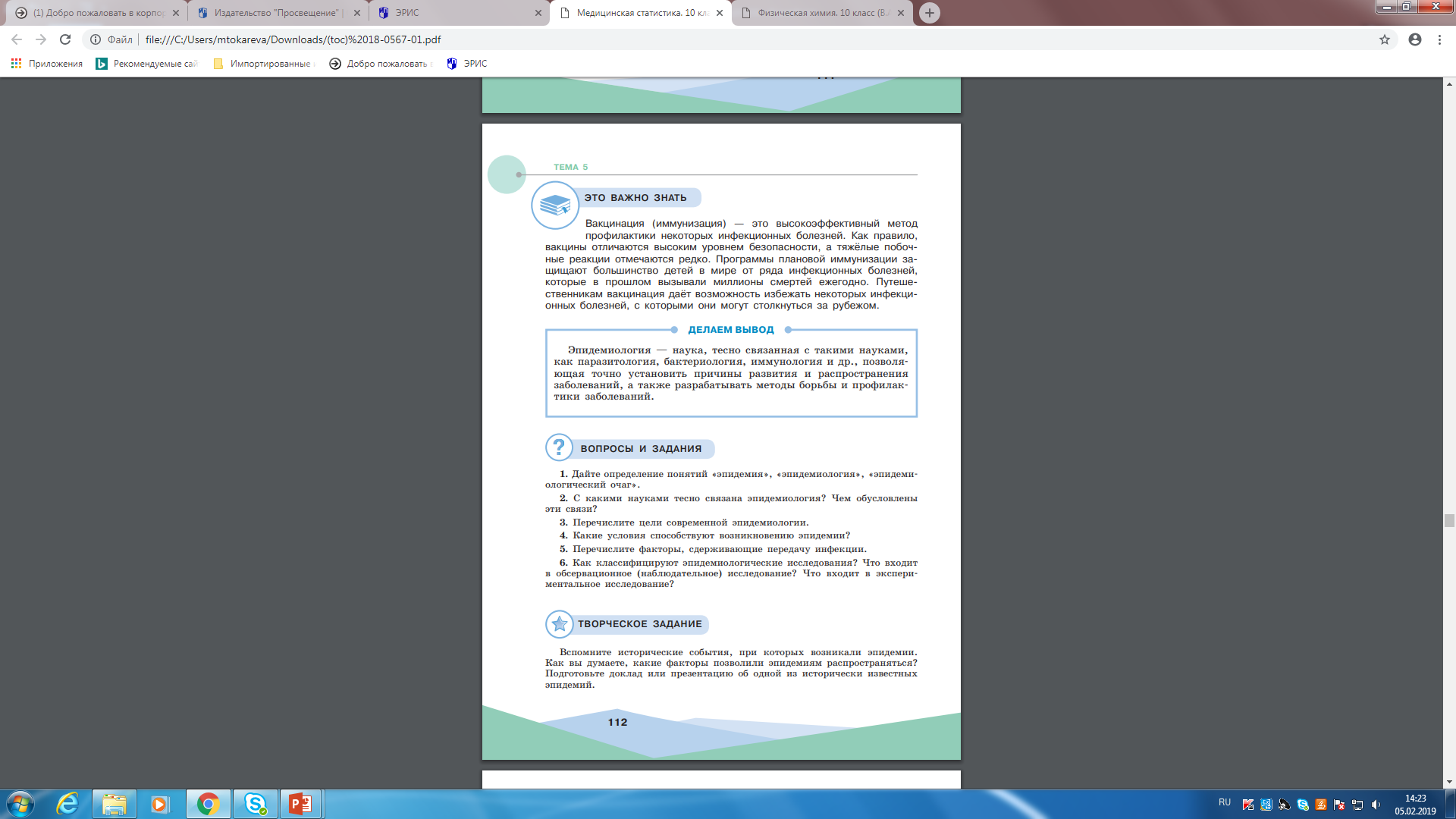 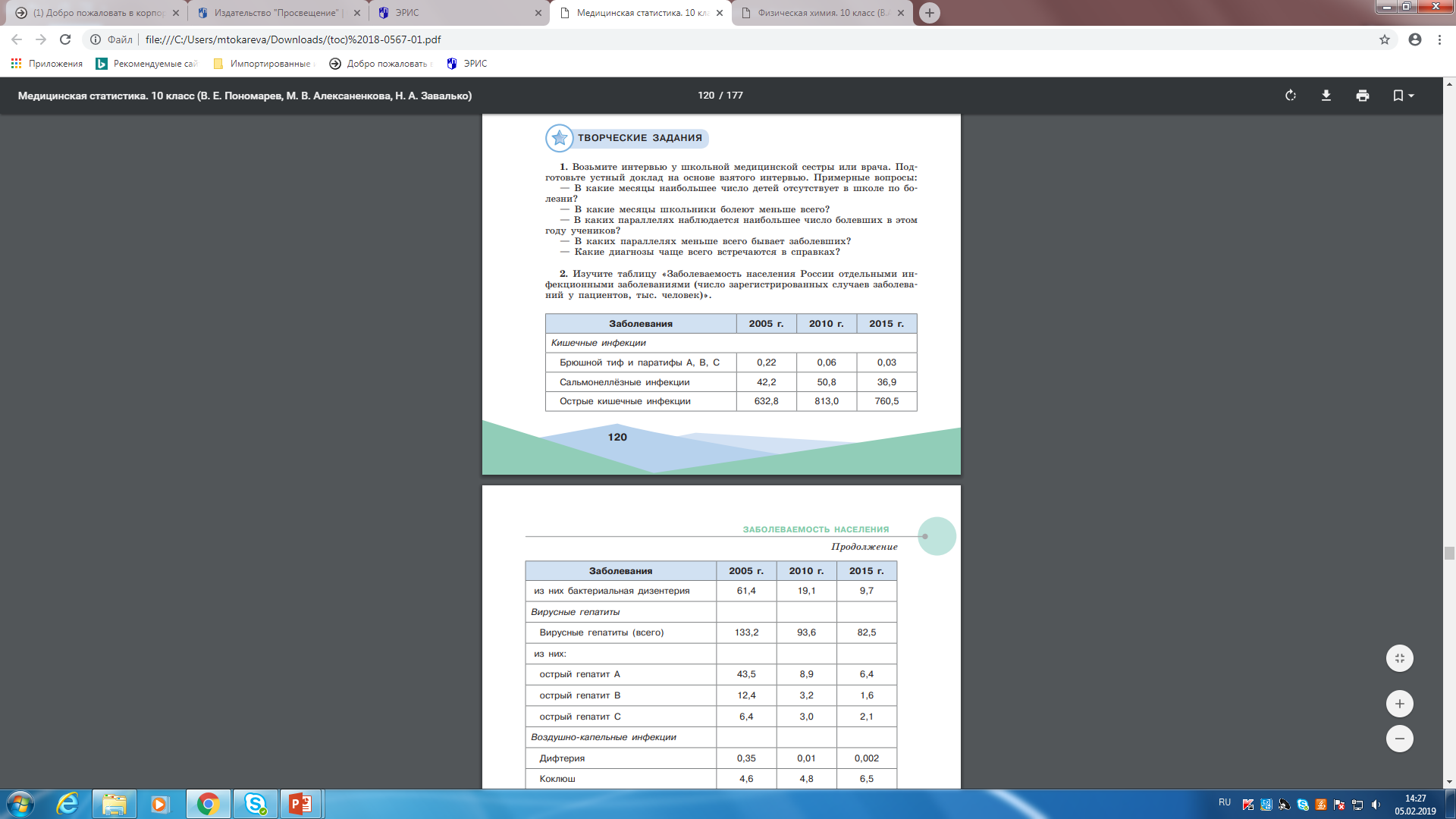 36
[Speaker Notes: После каждого параграфа идут выводы-краткое резюме, о чём шла речь в этом параграфе. А далее представлены разнообразные вопросы и задания. В том числе и творческого характера. На этом слайде вы видите..
Возьмите интервью у школьной медицинской сестры или врача. Подготовьте устный доклад на основе взятого интервью. Примерные вопросы: — В какие месяцы наибольшее число детей отсутствует в школе по болезни? — В какие месяцы школьники болеют меньше всего? — В каких параллелях наблюдается наибольшее число болевших в этом году учеников? — В каких параллелях меньше всего бывает заболевших? — Какие диагнозы чаще всего встречаются в справках? 2. Изучите таблицу «Заболеваемость населения России отдельными инфекционными заболеваниями (число зарегистрированных случаев заболеваний у пациентов, тыс. человек)». На основе приведённых статистических данных проследите изменение показателей по годам. Выявите заболевания, по которым произошло снижение показателей. Постройте по разным показателям гистограммы. 3. Работая в группе, создайте плакат на тему «Профилактика инфекционных заболеваний». В работе используйте данные таблицы из предыдущего задания. Плакат может быть выполнен на бумажной основе или в электронном виде.
После параграфа «Рациональное питание как профилактика нарушений физического развития» идёт  творческое задание: Создайте социальные плакаты по профилактике заболеваний (в том числе и связанных с питанием) в стиле «вредных советов». Для выполнения задания объединитесь в группы по 2—3 человека. Распределите роли, например художник, статистик, копирайтер (специалист в области написания текстов). Подумайте, какой совет ваша команда может дать по профилактике какого-либо заболевания. Подберите статистические данные, подтверждающие вашу идею. Сформулируйте этот совет наоборот, т. е. как совет «как заболеть». Постарайтесь придумать звучный (запоминающийся) слоган для своего «вредного совета». Оформите плакат на бумаге или в электронном виде. Дополните плакат статистическими данными, подтверждающими выбранную вами идею. Оформите выставку плакатов около]
СЕРИЯ «ПРОФИЛЬНАЯ ШКОЛА»
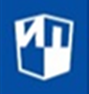 Элективный курс «Математическое моделирование»
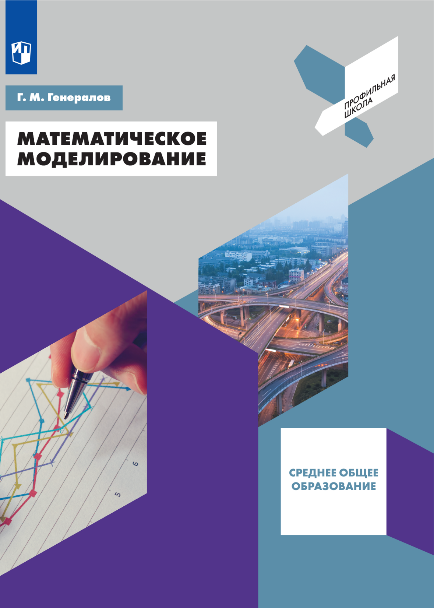 Предназначен для учащихся 10-11 классов и студентов
Колледжей;
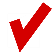 Поможет выпускникам в выборе современных профессий, требующих теоретических знаний
и элементарных практических навыков по формулированию экономико-математических моделей, их анализу и использованию для
принятия управленческих решений;
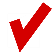 Пособие может быть использовано при реализации учебного плана технологического, естественно-научного, социально-экономического, гуманитарного, универсального и других профилей как на уровне среднего общего образования, так и в рамках внеурочной деятельности;
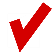 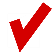 Книга поможет учителю сэкономить время на подготовку материала к разделу образовательной программы «Методы математики»
37
СЕРИЯ «ПРОФИЛЬНАЯ ШКОЛА»
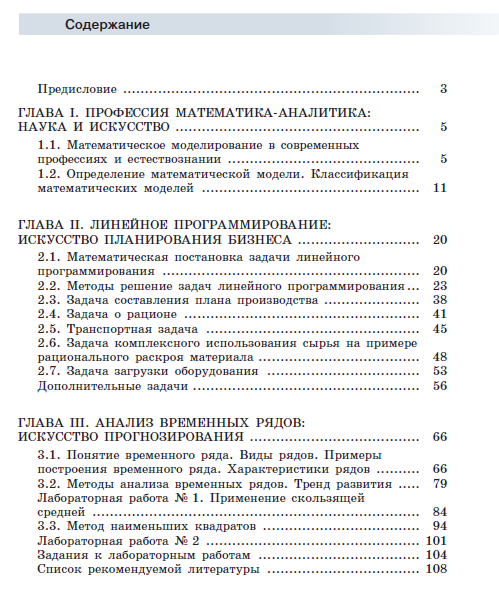 Введение в профессию
Практические навыки
Применение в реальной жизни
Обучение прогнозированию
38
СЕРИЯ «ПРОФИЛЬНАЯ ШКОЛА»
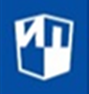 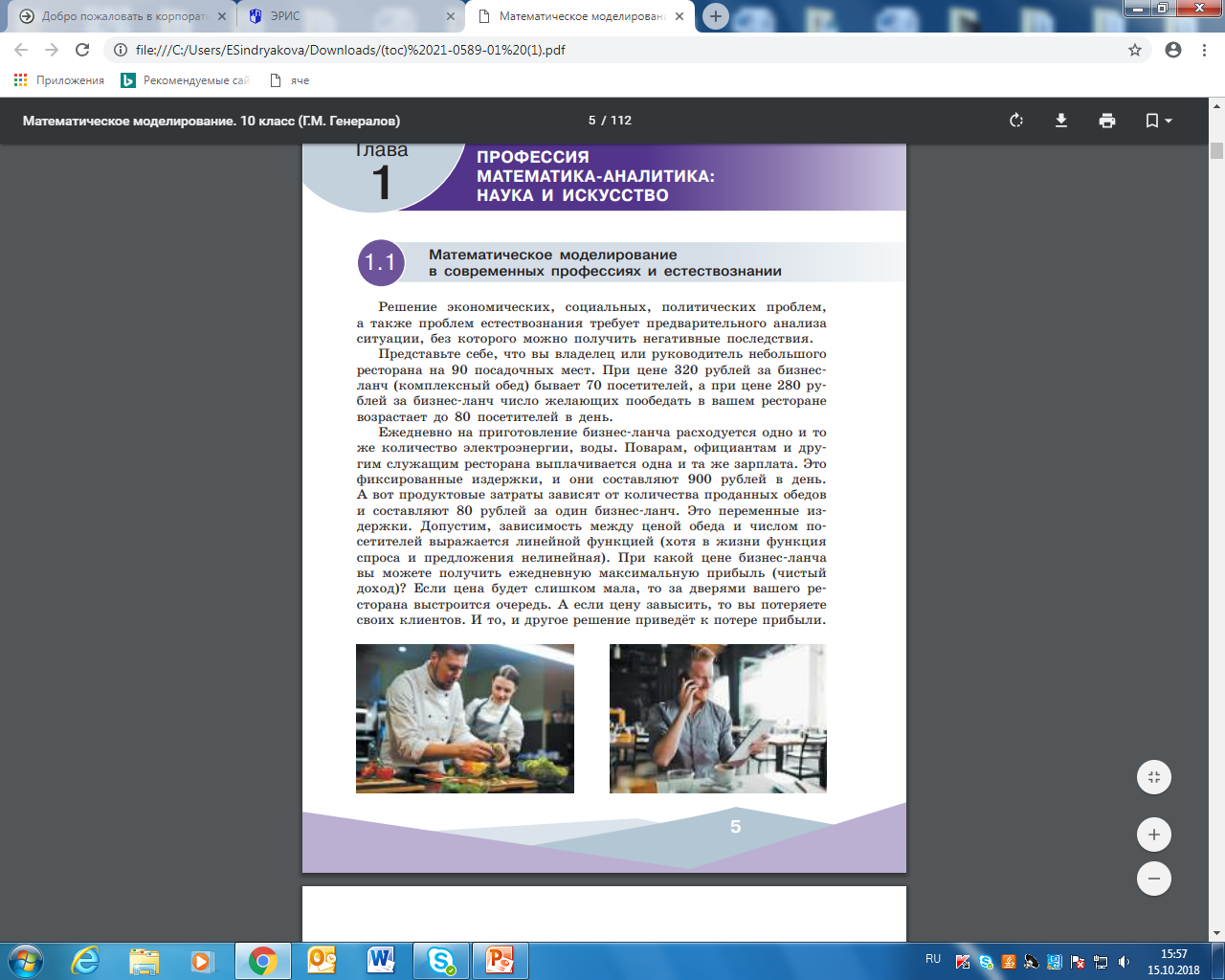 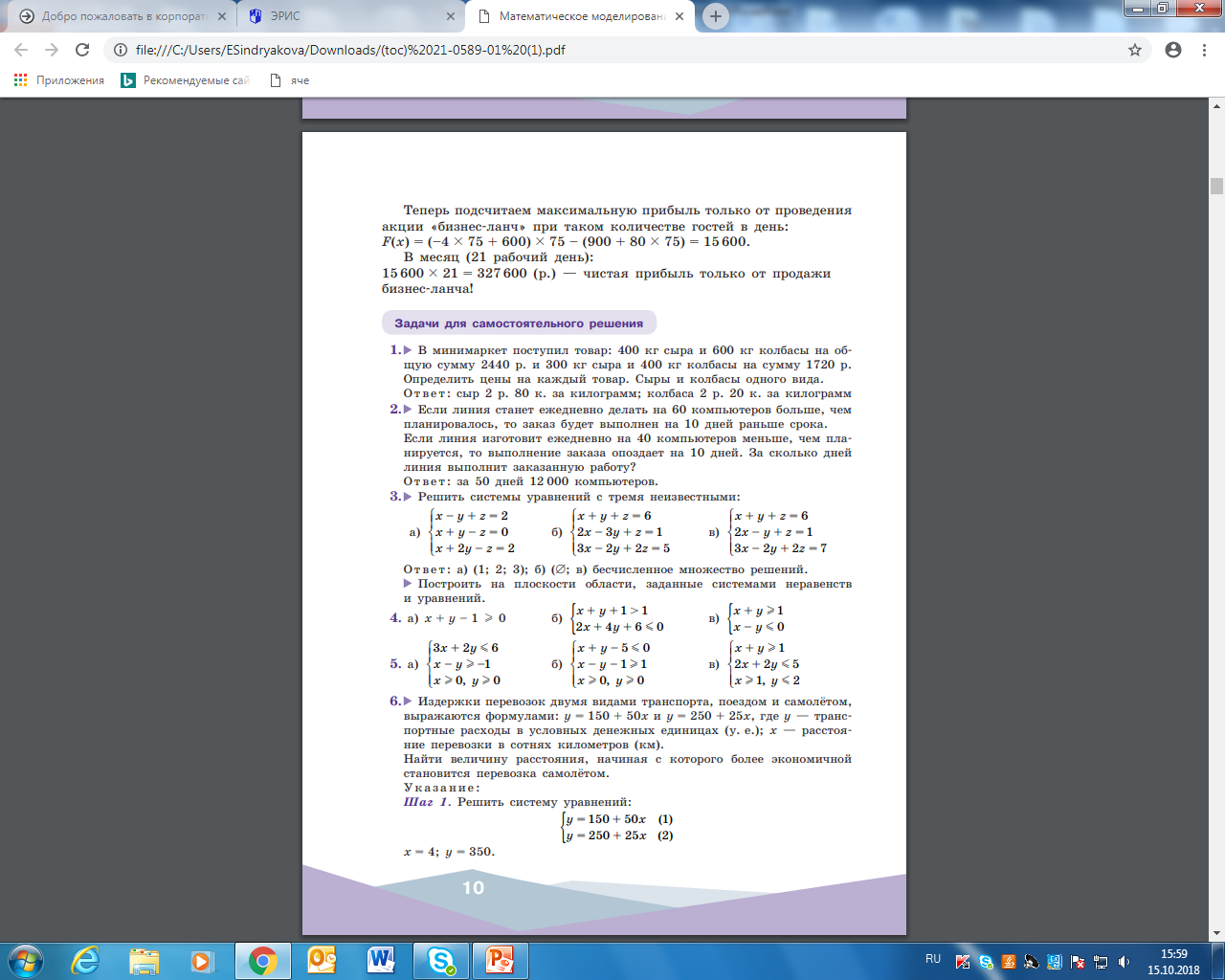 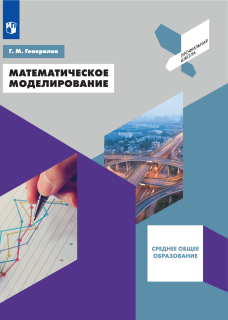 39
СЕРИЯ «ПРОФИЛЬНАЯ ШКОЛА»
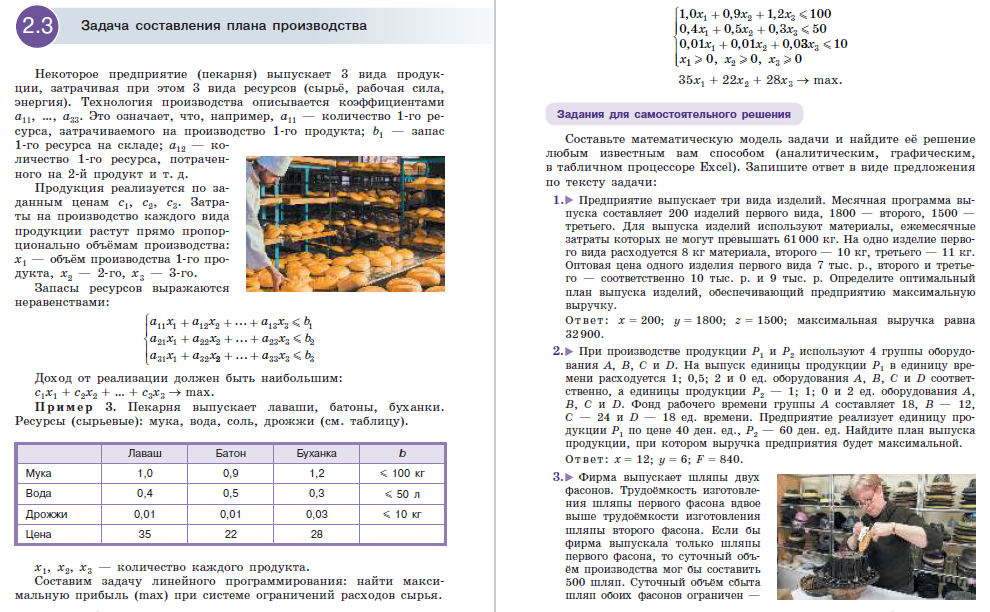 Ориентация на практическую деятельность
40% теории 60 % практики
40
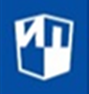 ВНИМАНИЕ, ВОПРОС!
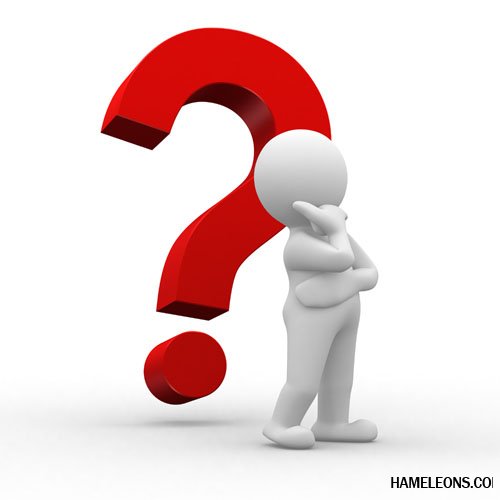 42
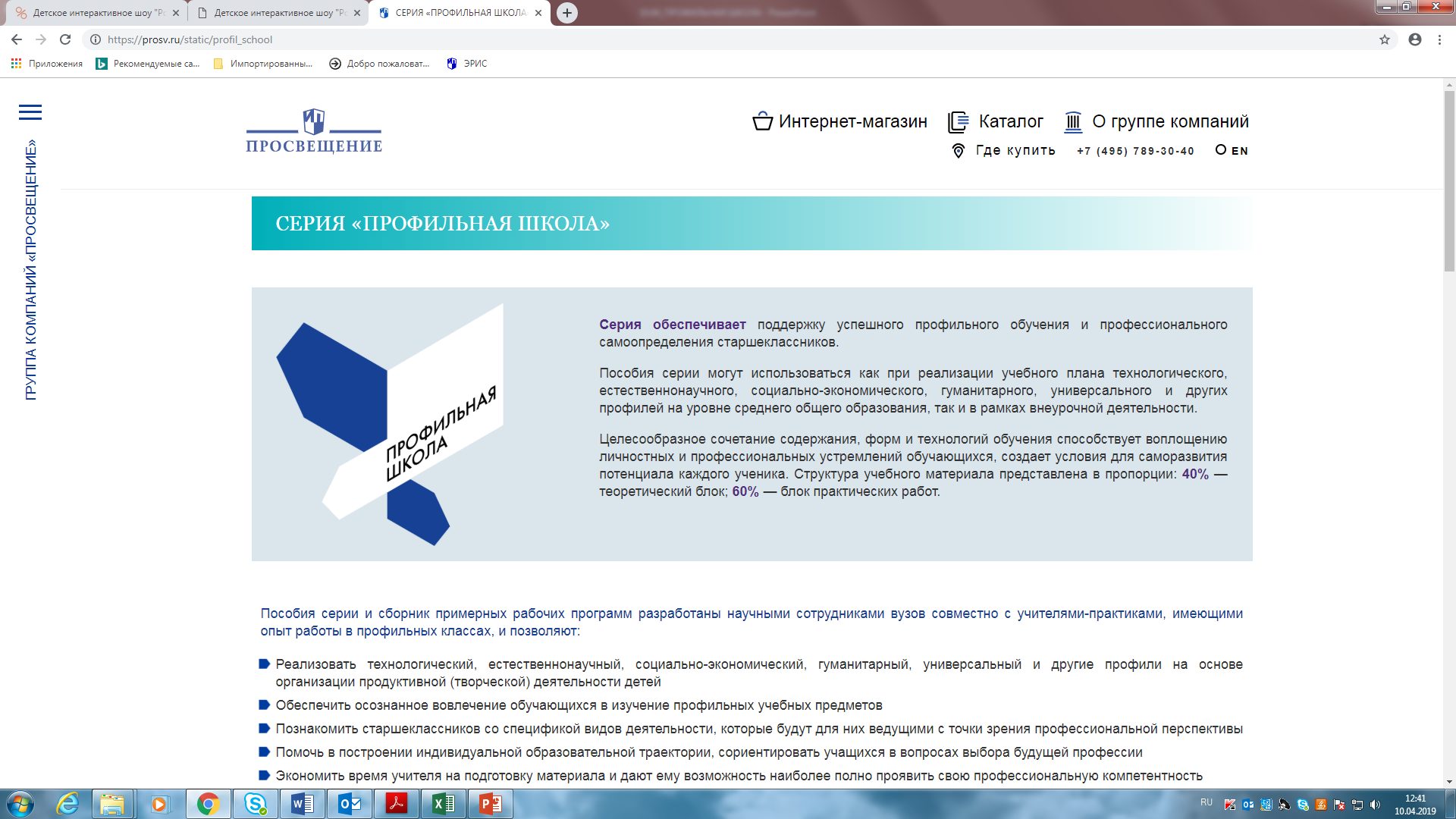 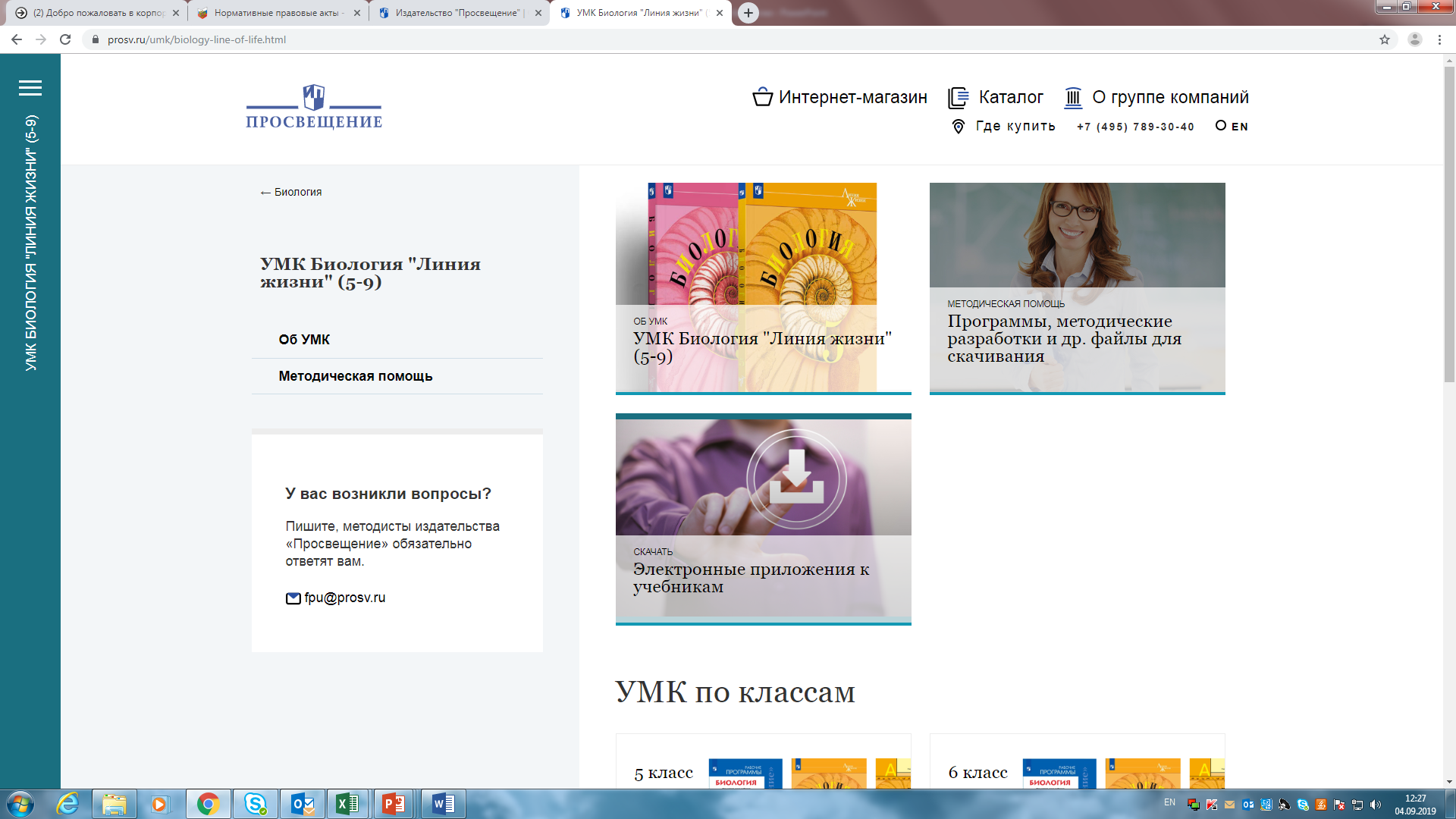 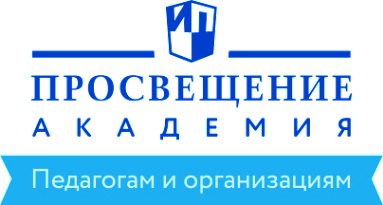 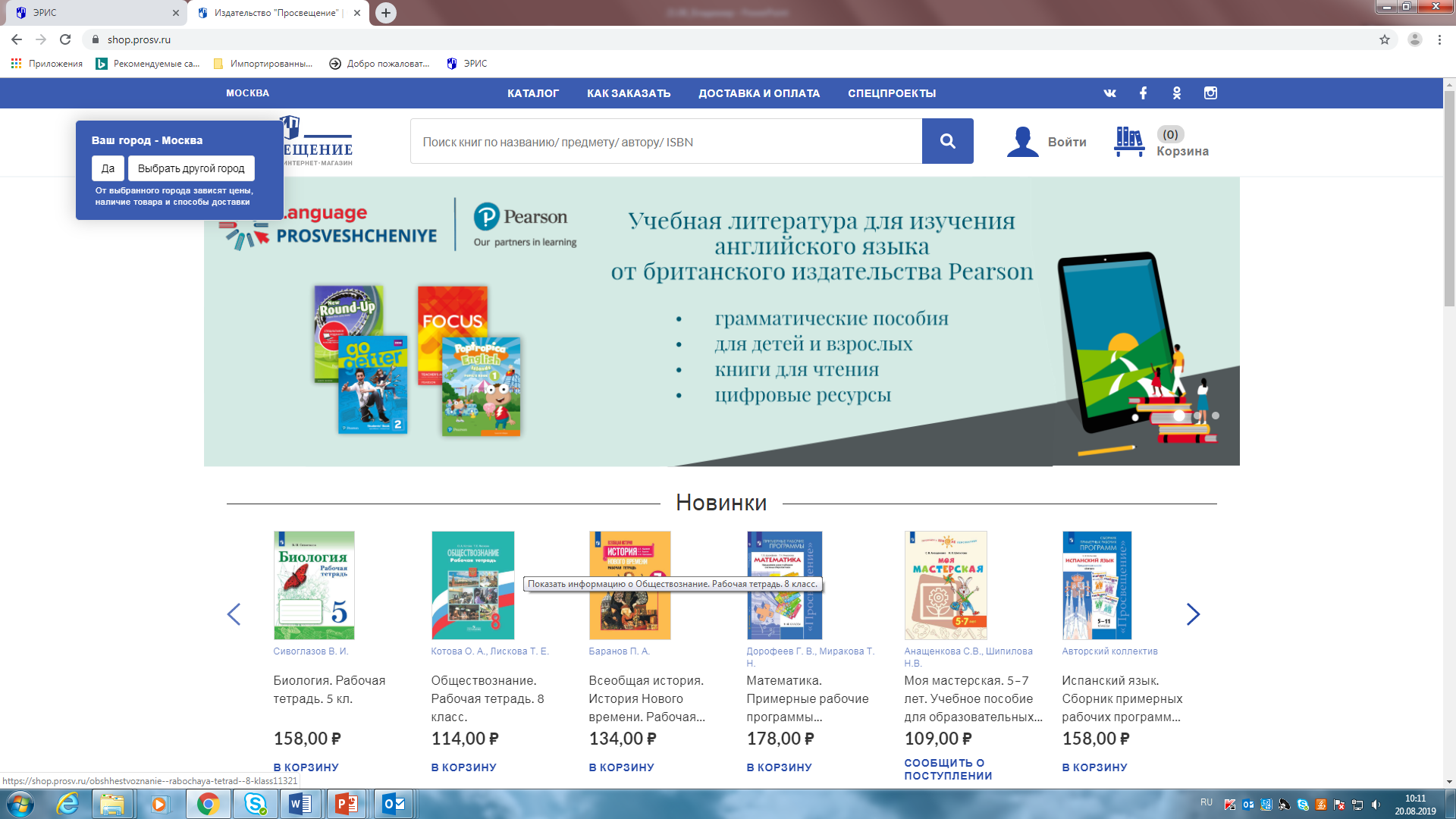 КОНТАКТНАЯ ИНФОРМАЦИЯ
Адрес: Москва, ул. Краснопролетарская, д.16, стр.3, подъезд 8, бизнес-центр «Новослободский» http://www.prosv.ru 

Ведущий методист редакции биологии и естествознания:Токарева Марина Викторовна
Телефон:(495) 789-30-40, доб. 46-60;
E-mail: MTokareva@prosv.ru
35
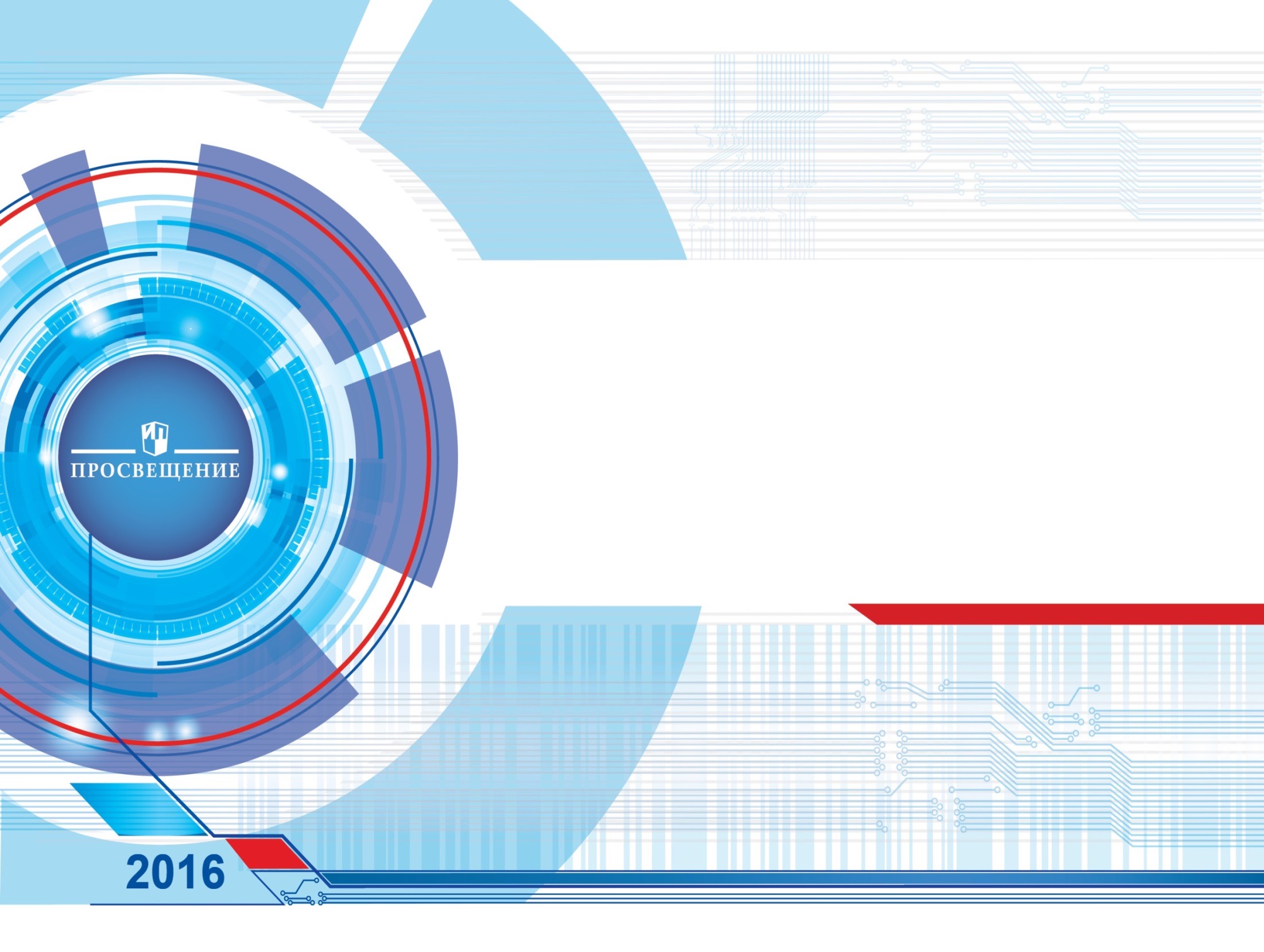 Спасибо за внимание!
2019